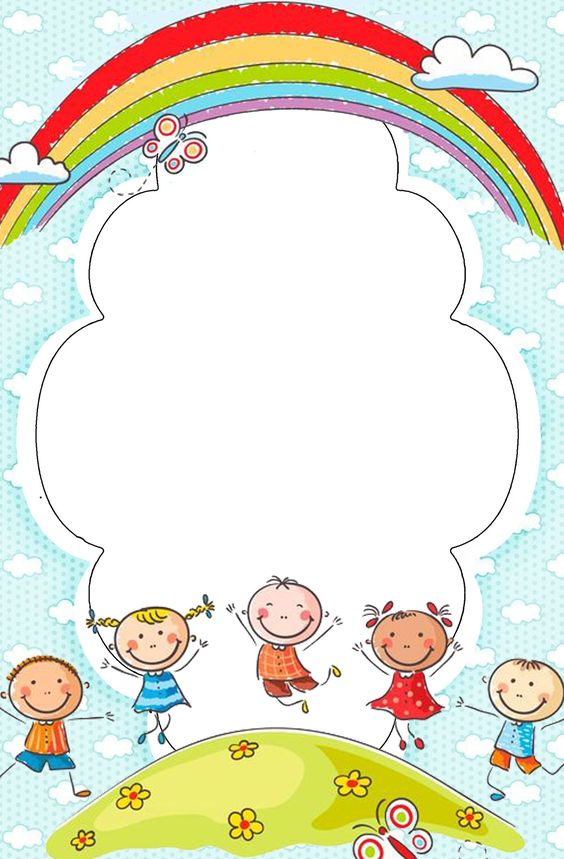 KNIHA  ŠKOLY

      školský rok 2022 - 2023
Materská škola
Nový diel č.50
Hurbanovo
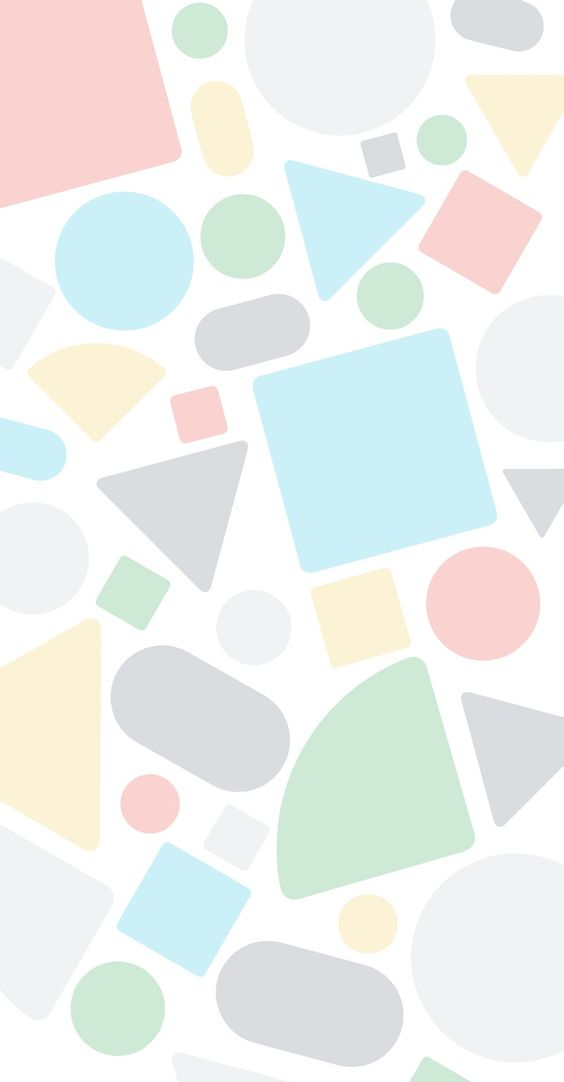 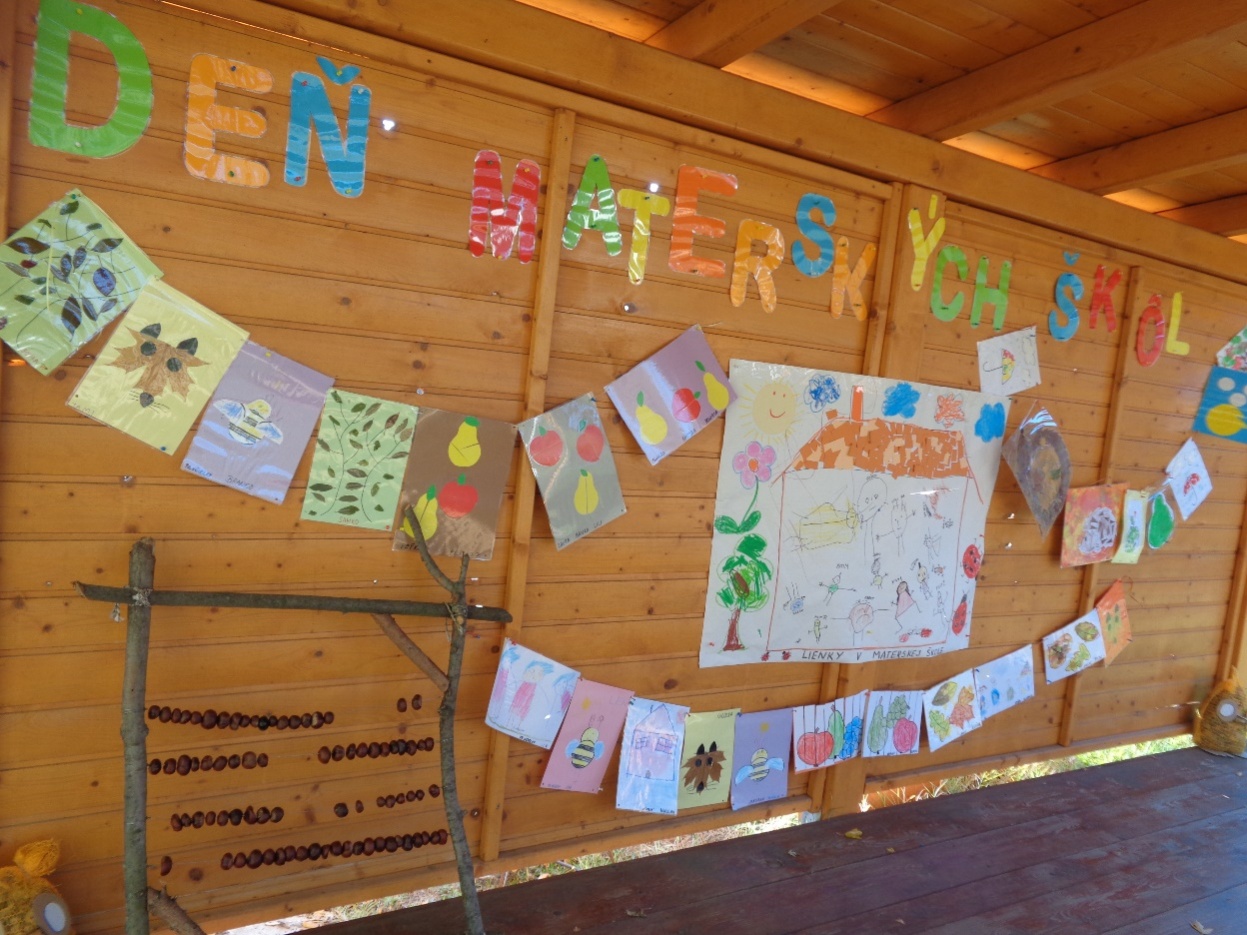 Deň Materských škôl
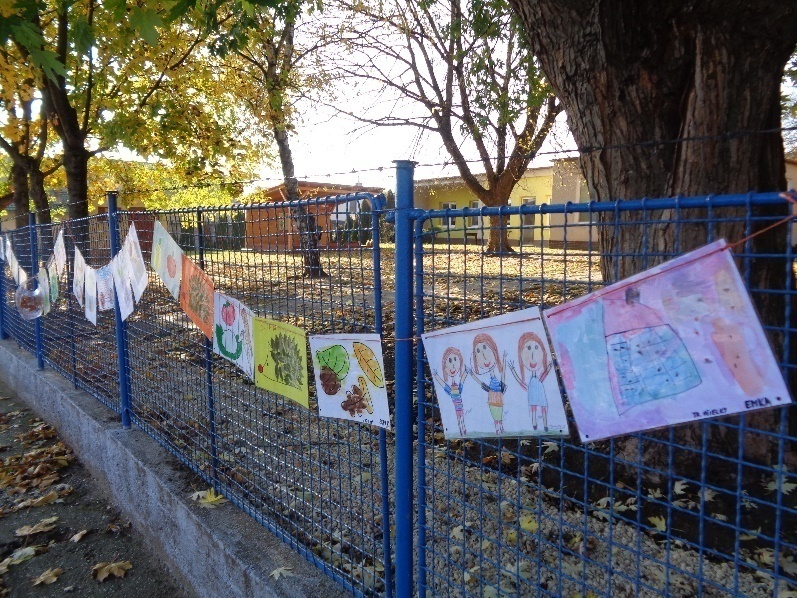 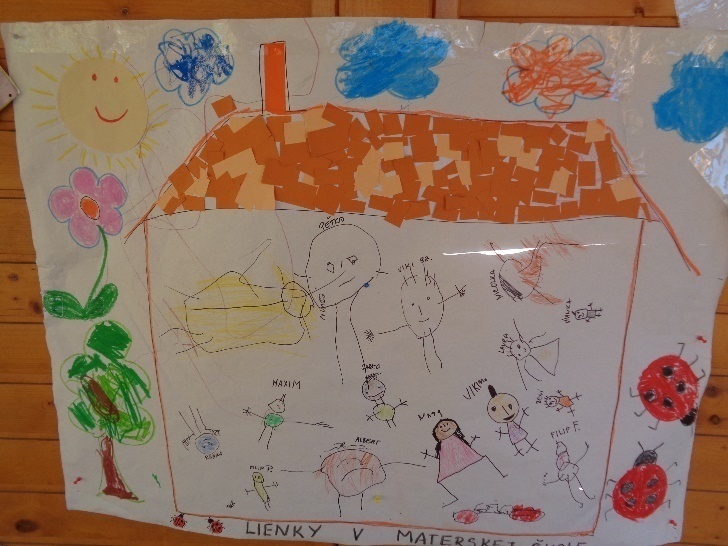 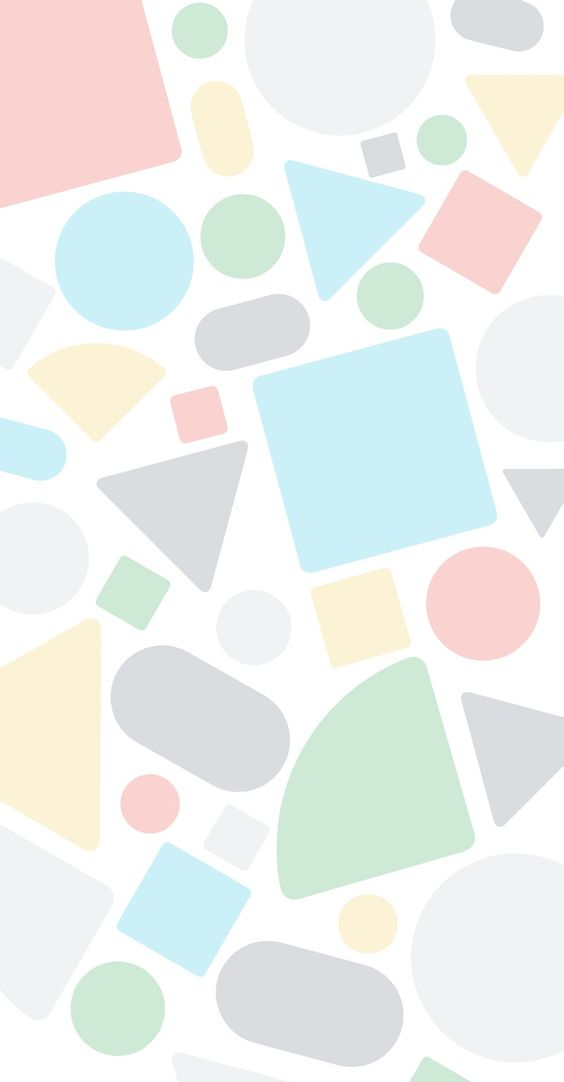 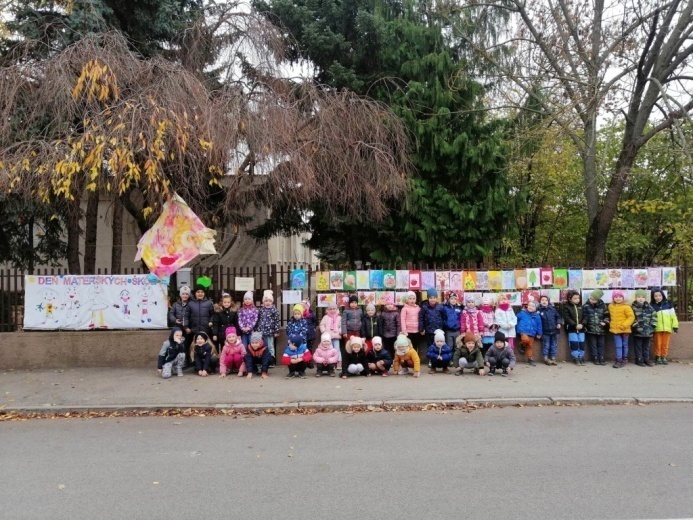 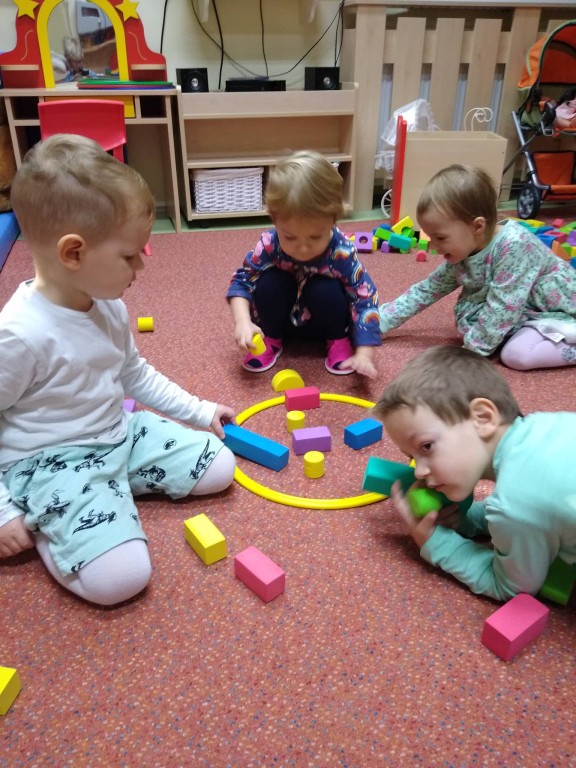 Deň Materských škôl
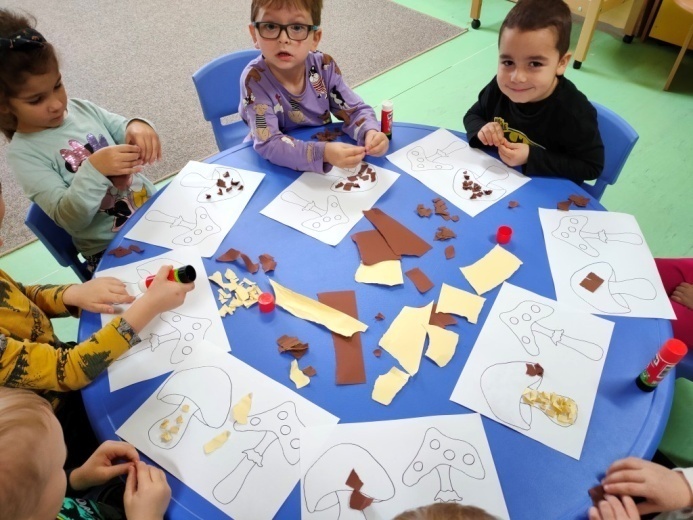 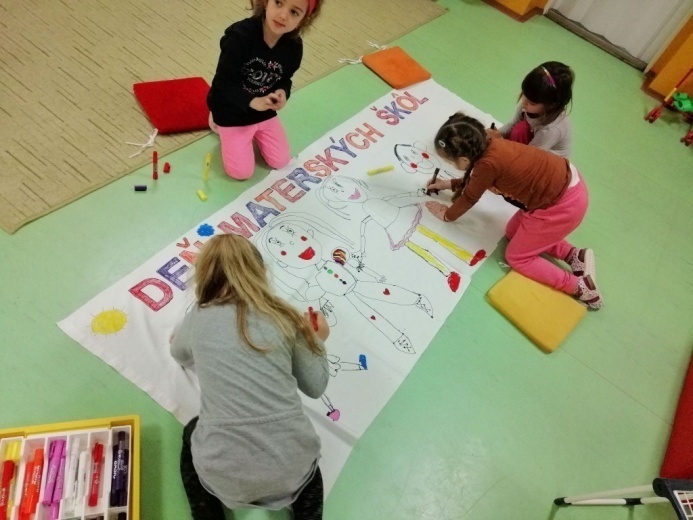 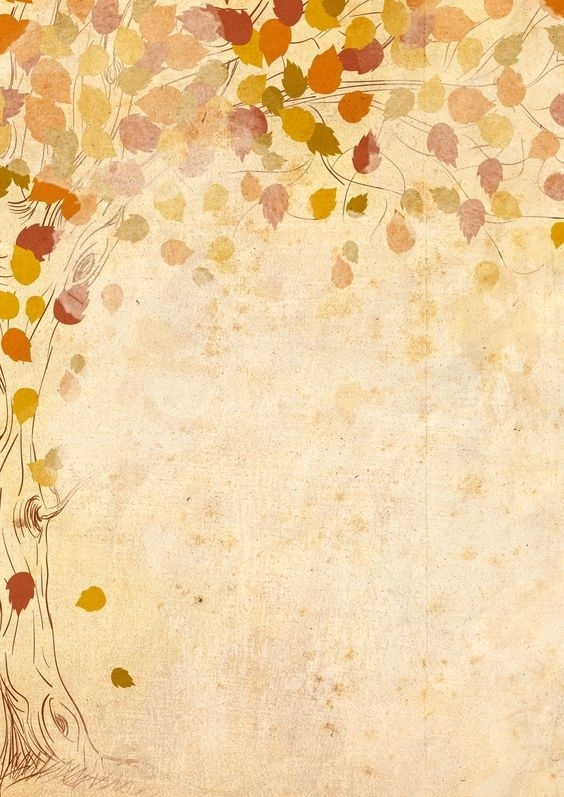 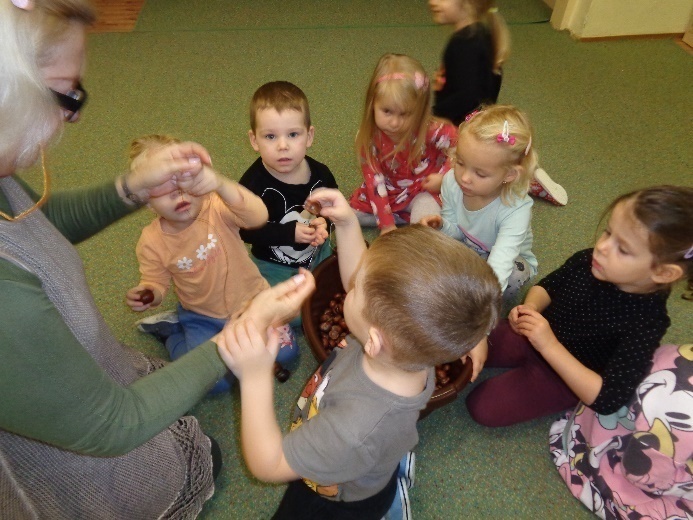 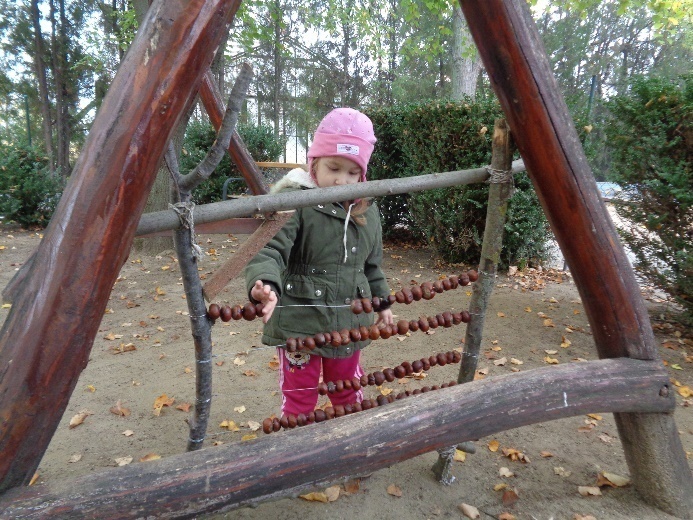 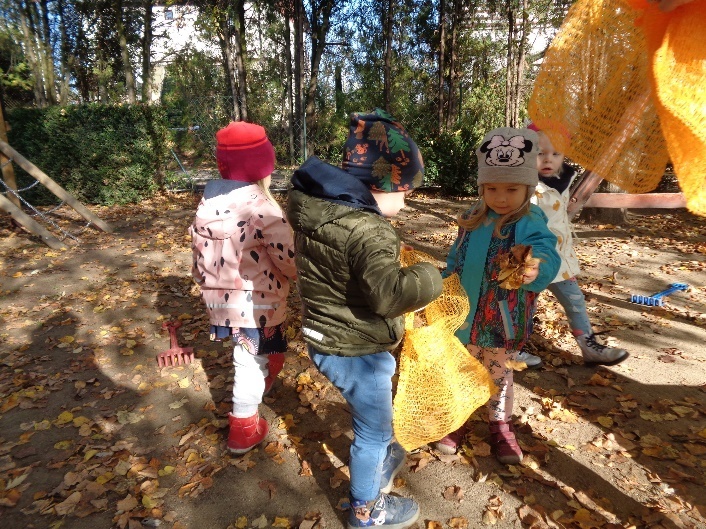 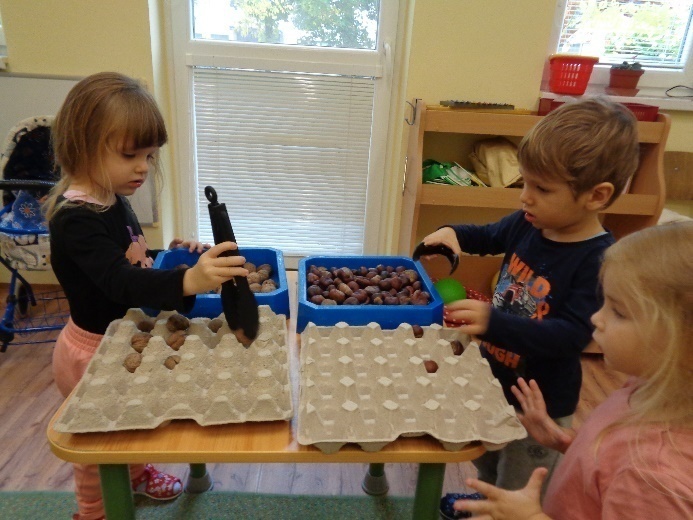 Jesenné aktivity v MŠ
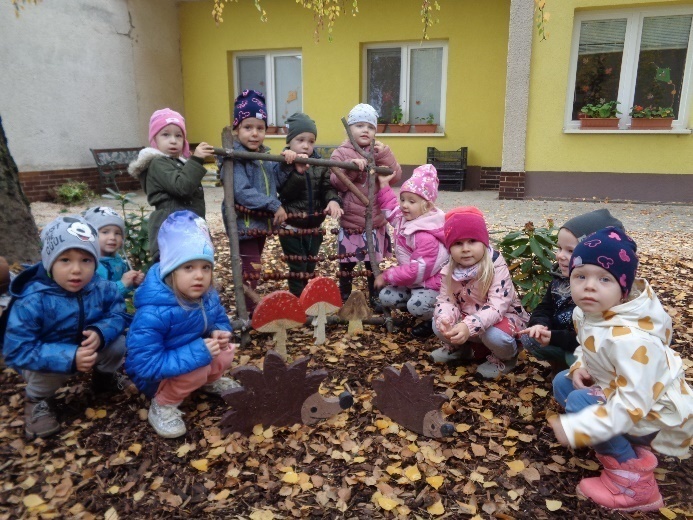 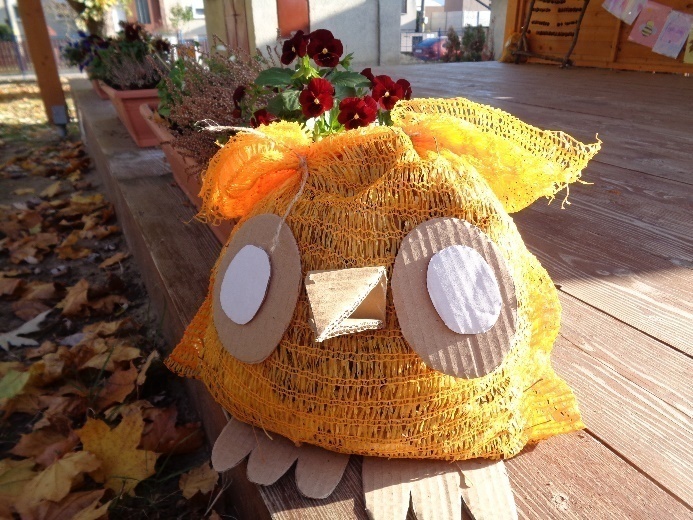 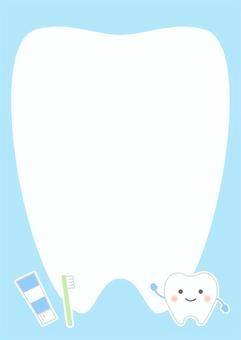 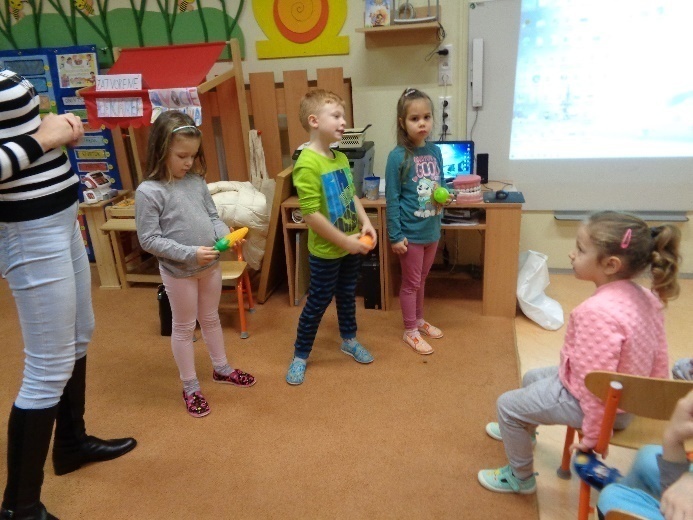 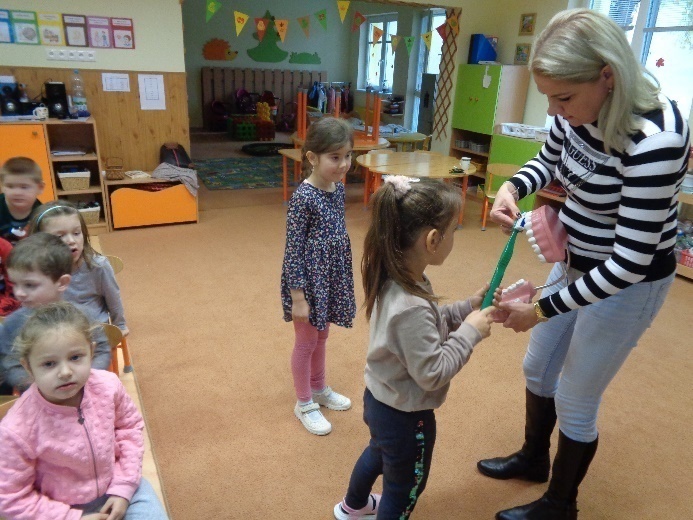 Beseda s dentálnou hygieničkou.
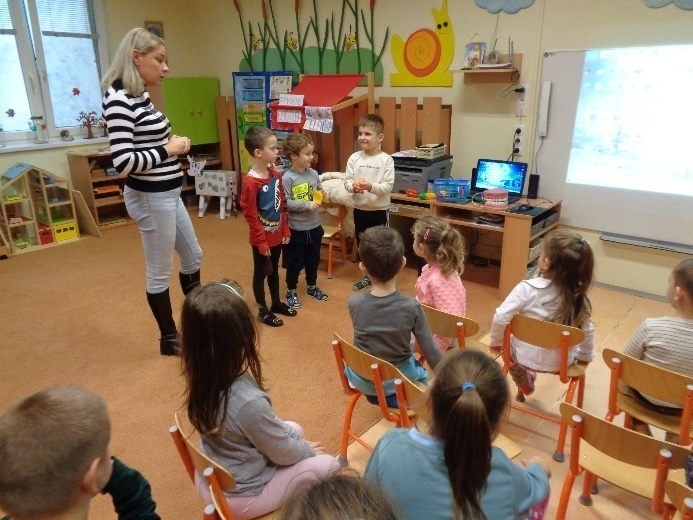 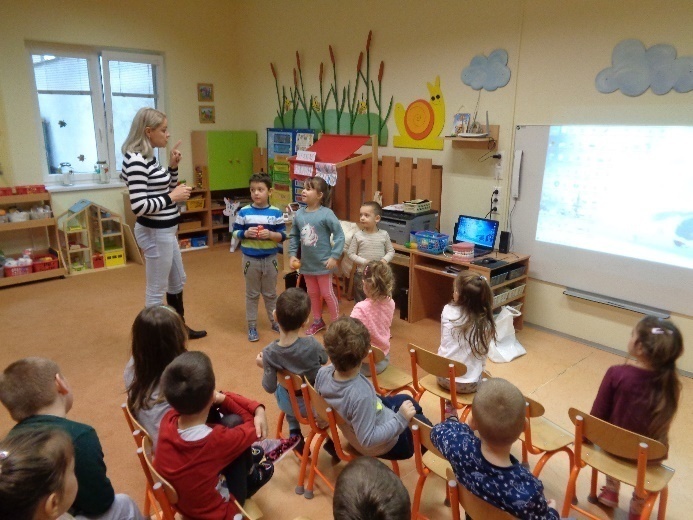 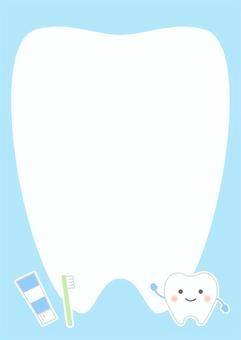 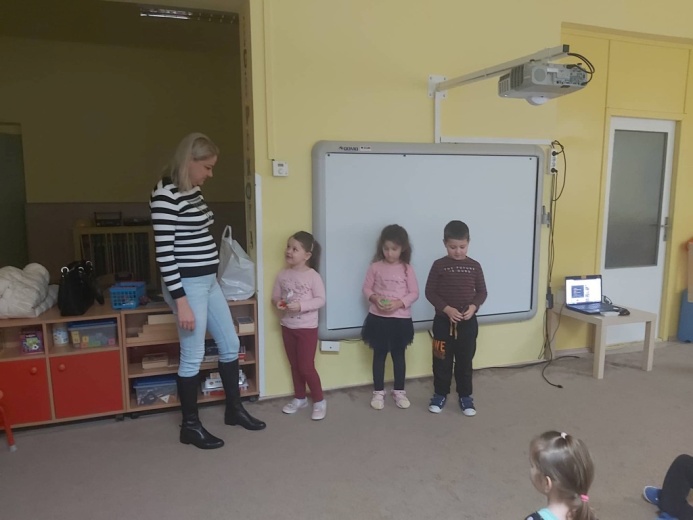 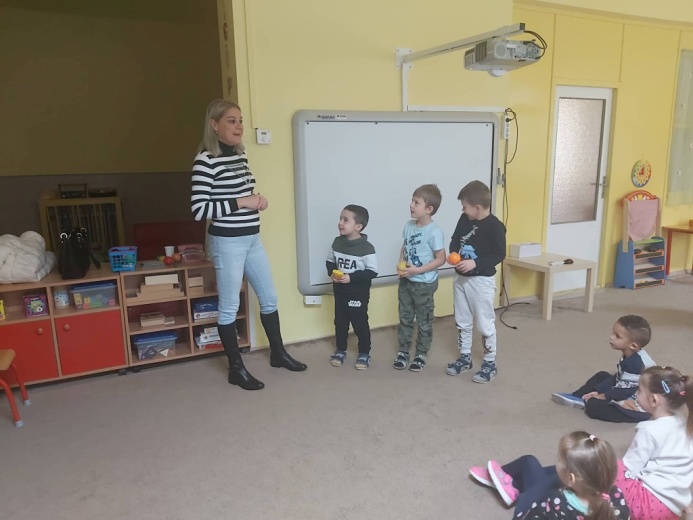 Beseda s dentálnou hygieničkou.
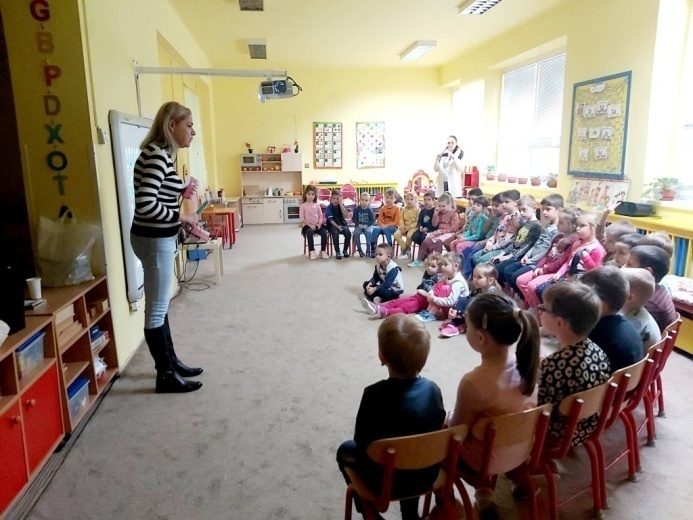 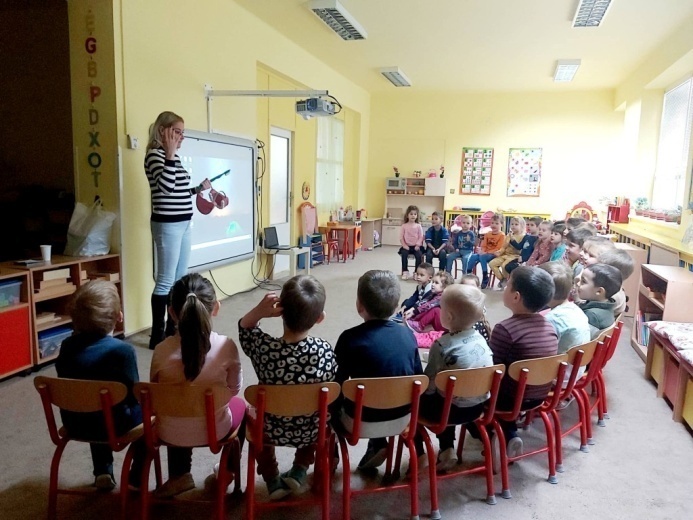 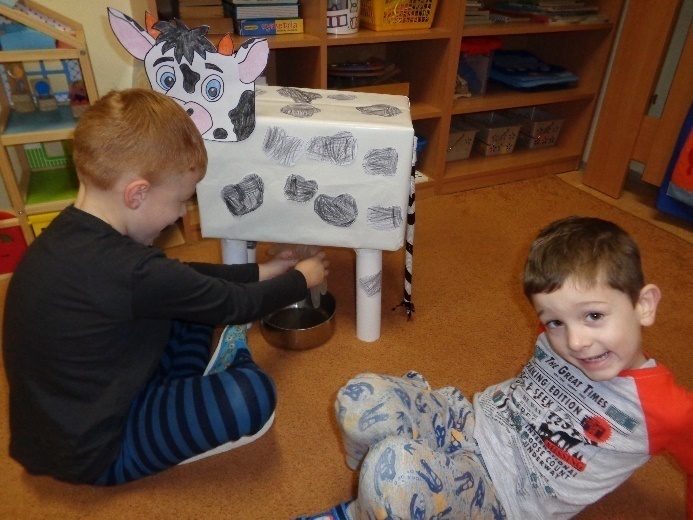 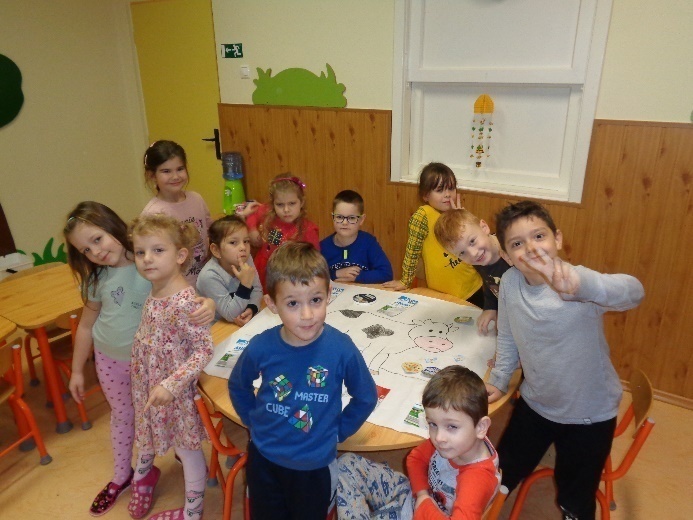 Svetový Deň  mlieka v školách –
                28.9.2022
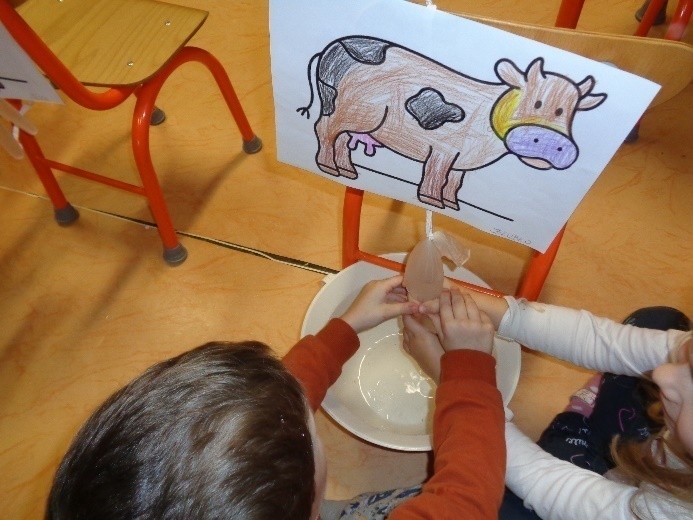 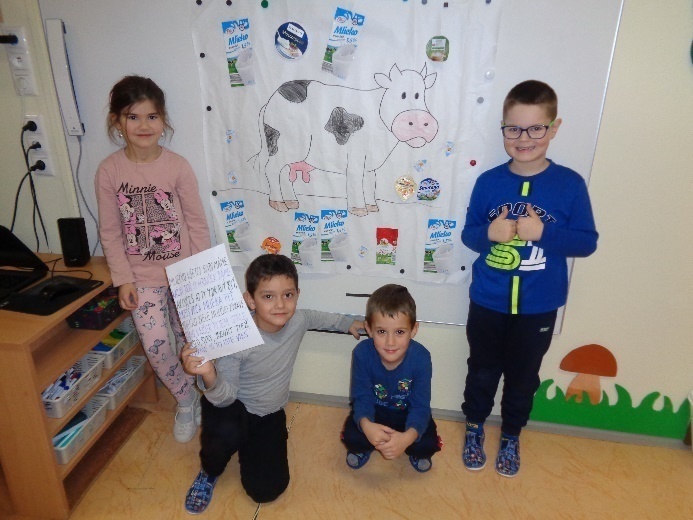 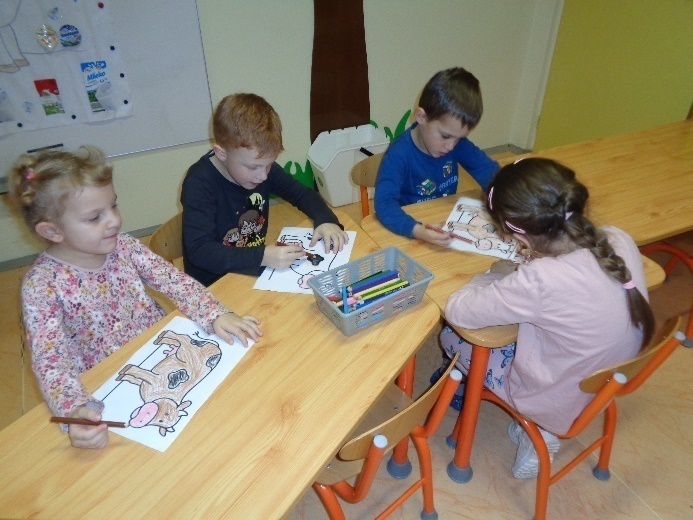 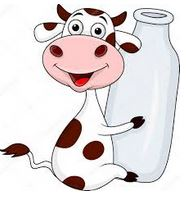 Úcta k starším
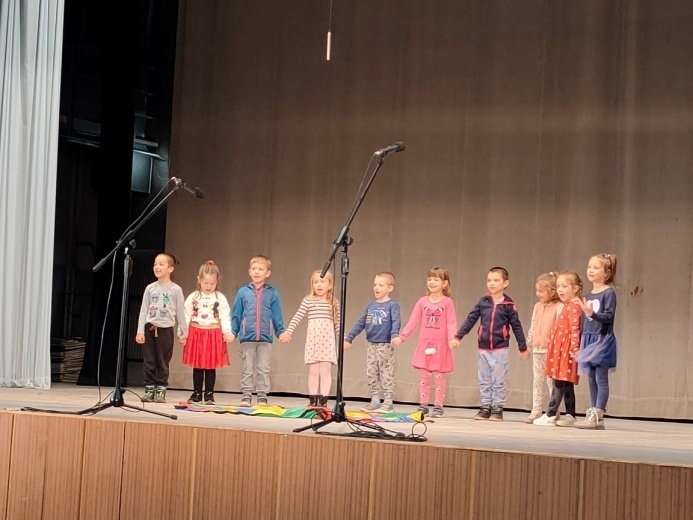 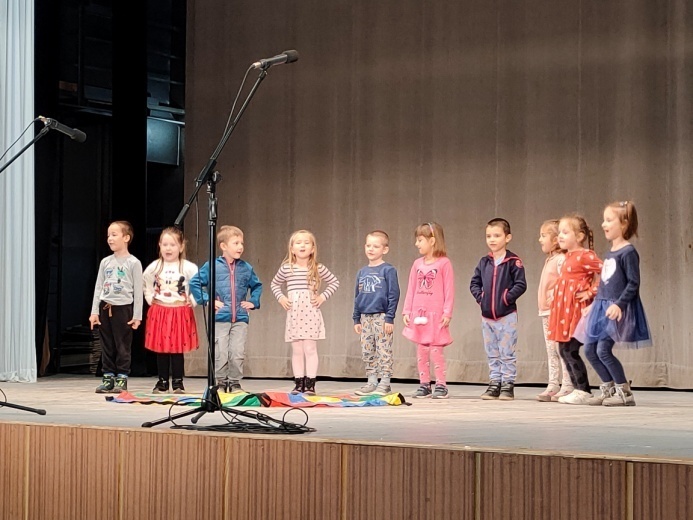 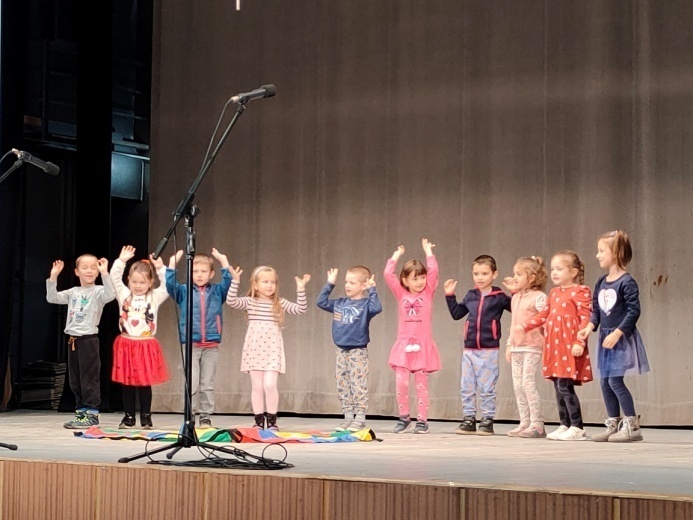 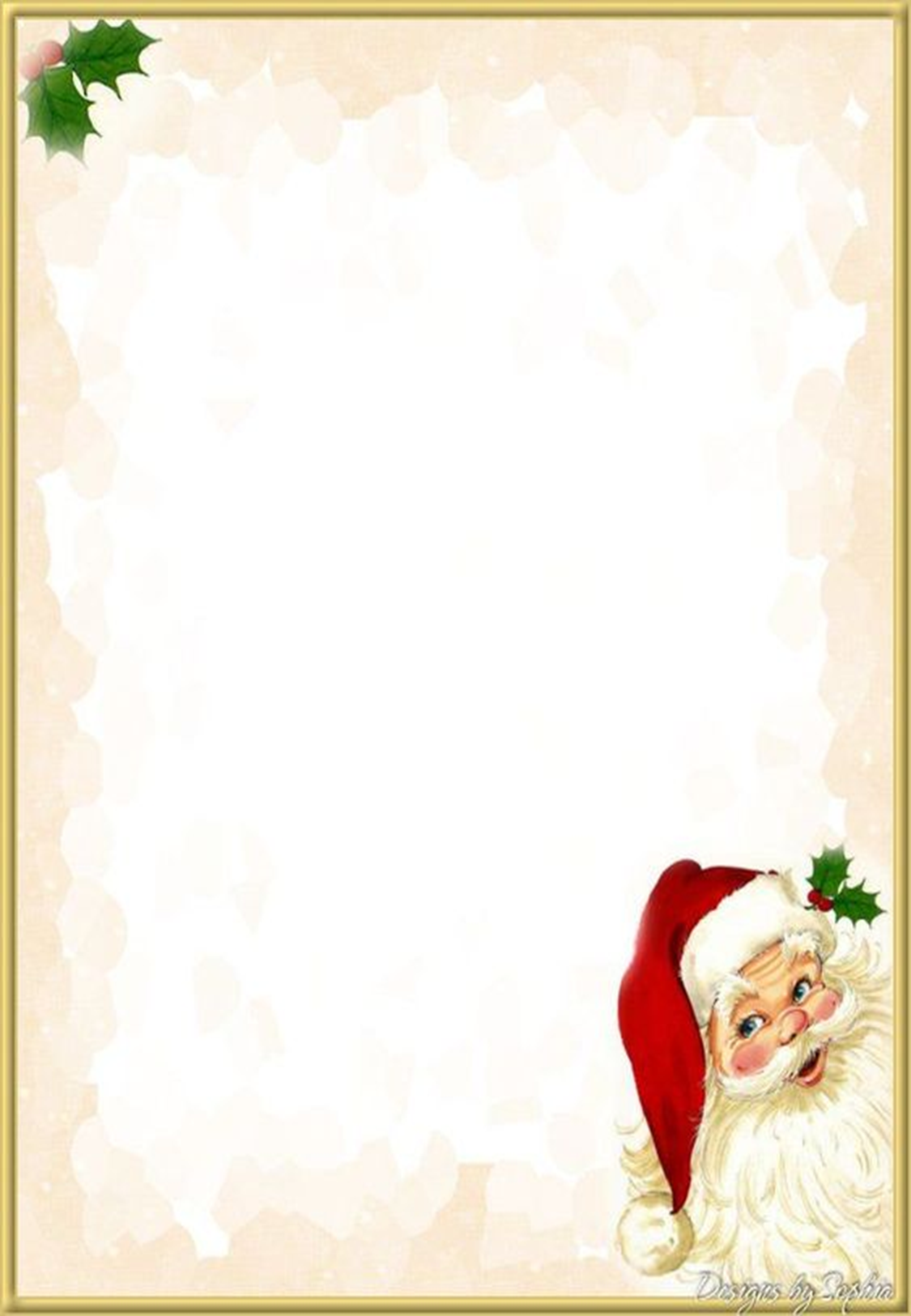 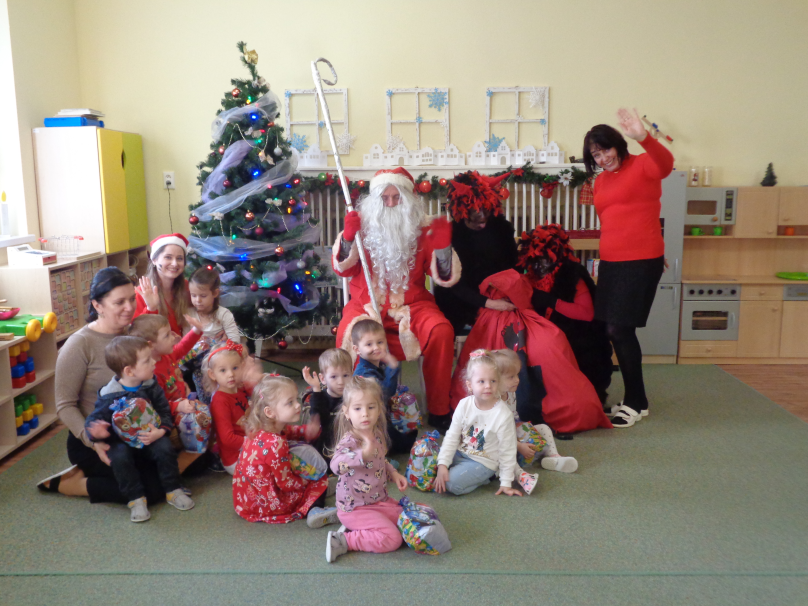 Mikuláš v MŠ
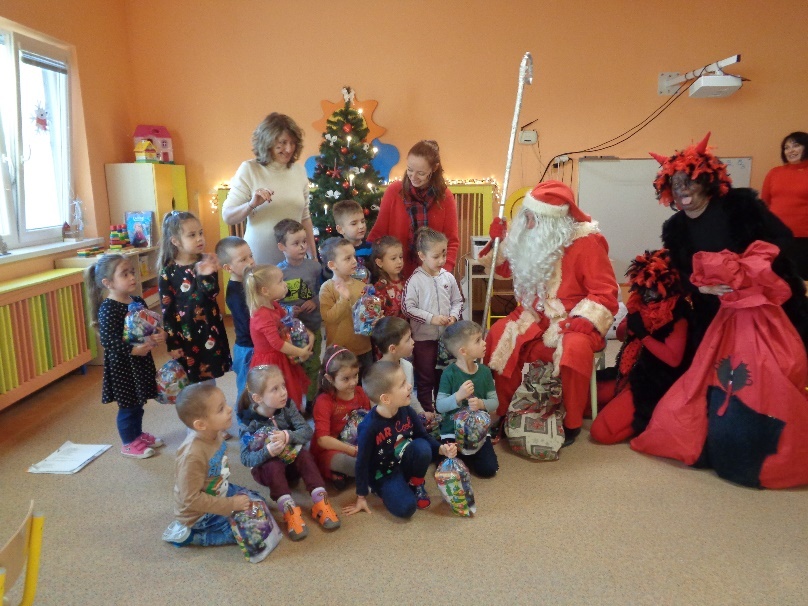 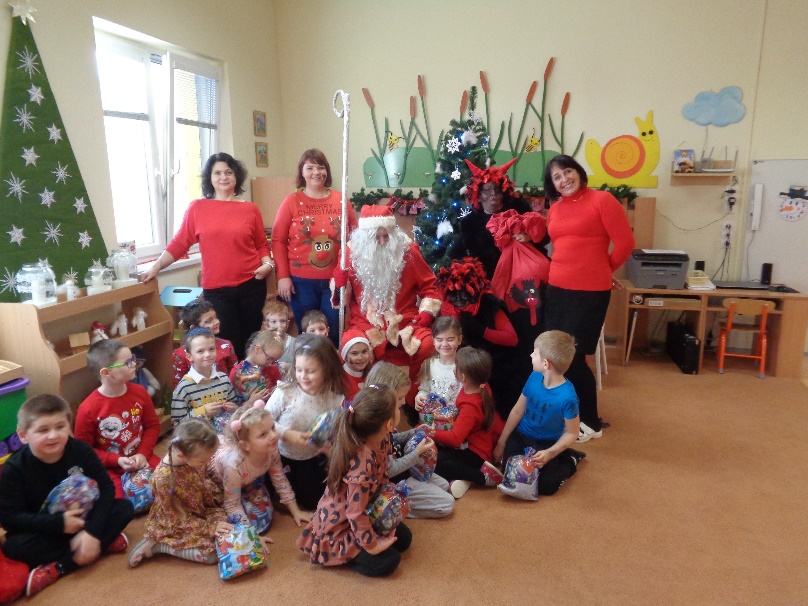 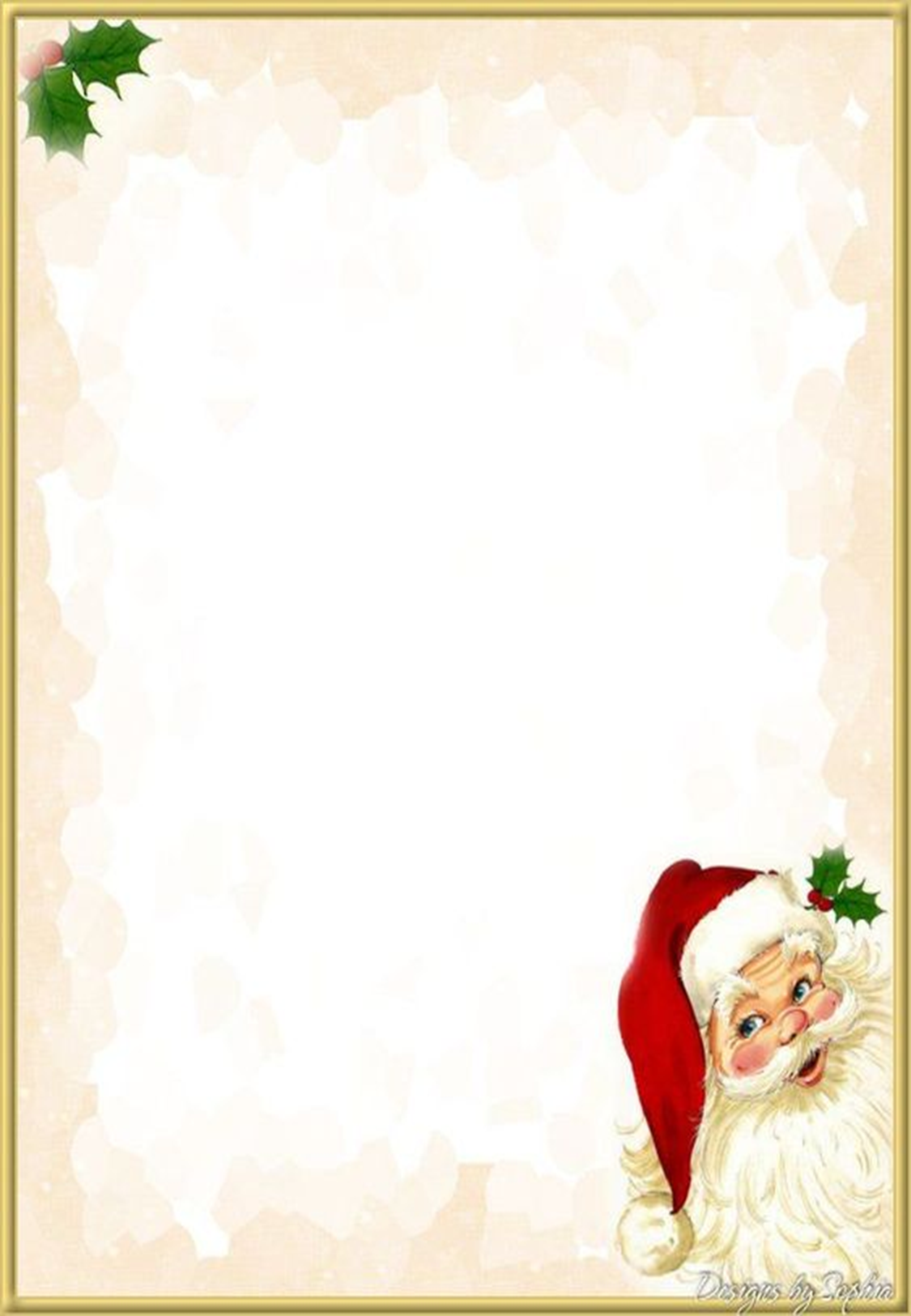 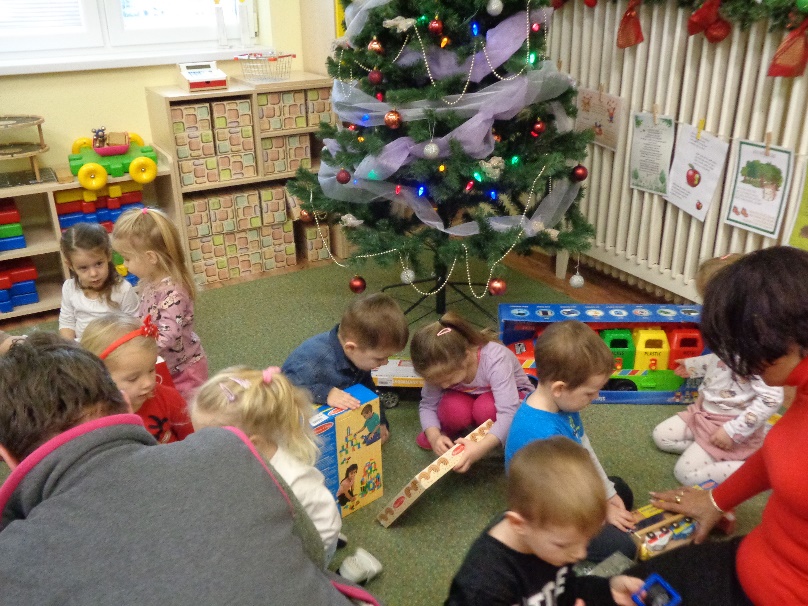 Darčeky od Mikuláša
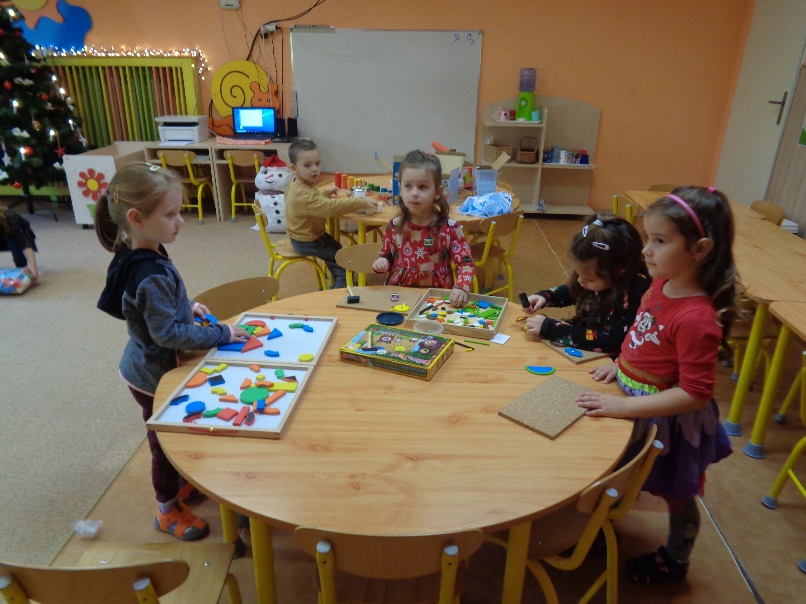 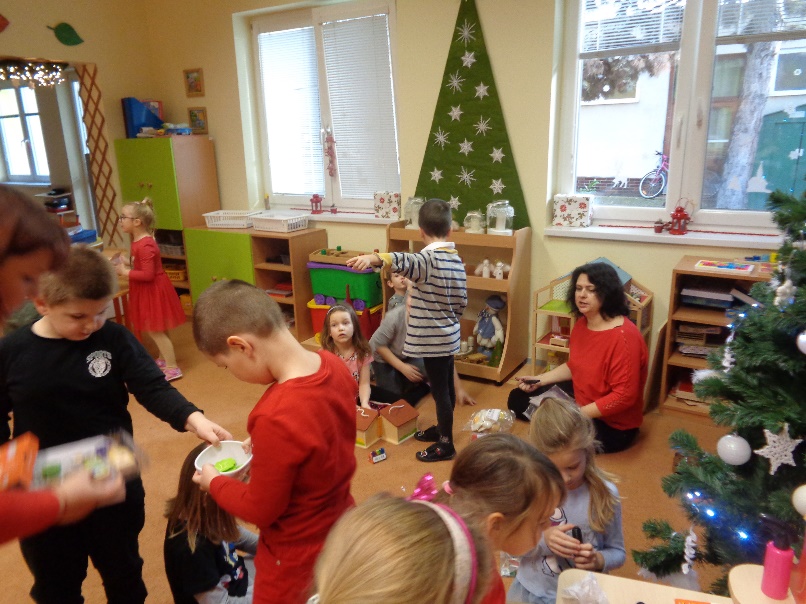 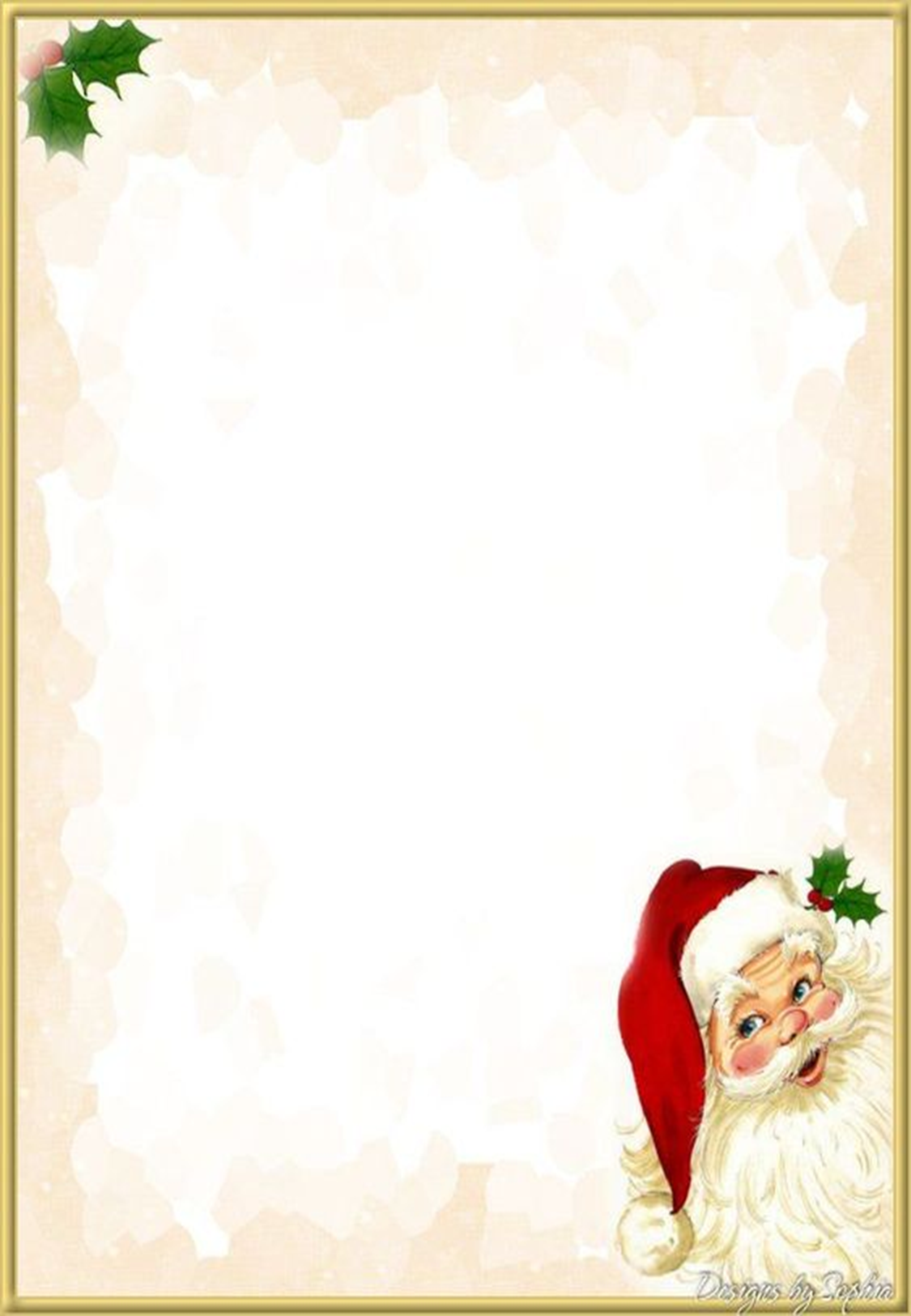 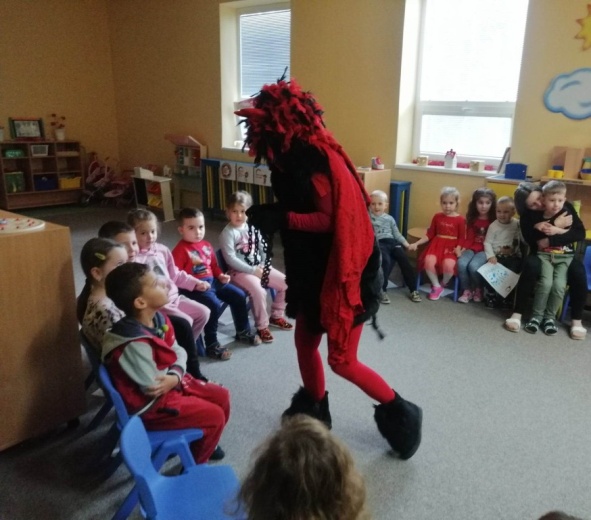 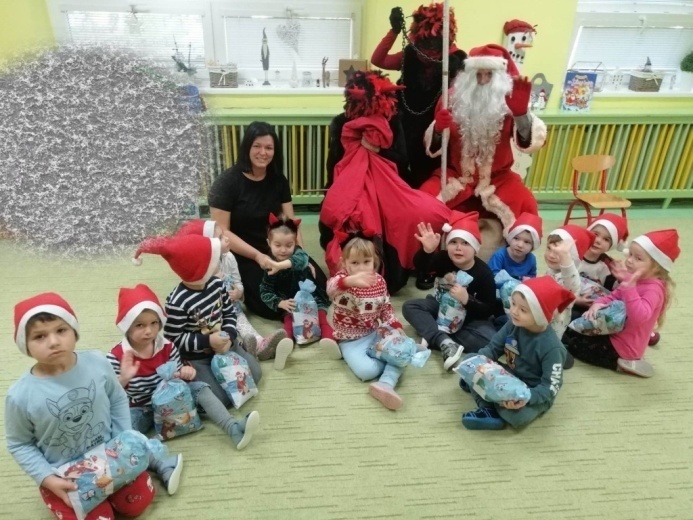 Mikuláš v MŠ
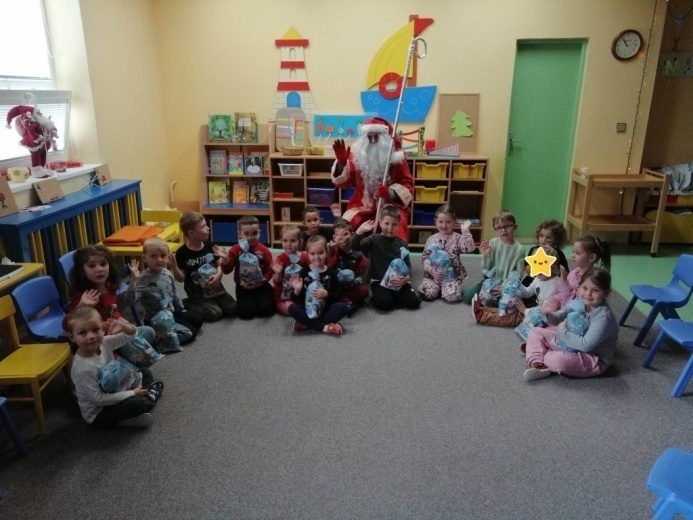 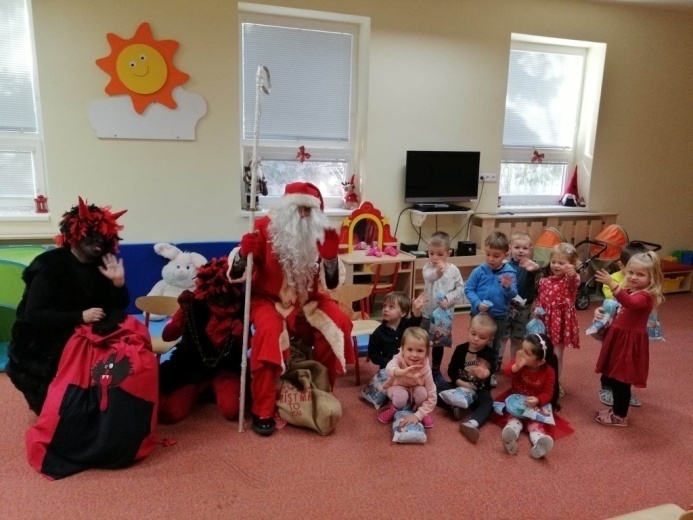 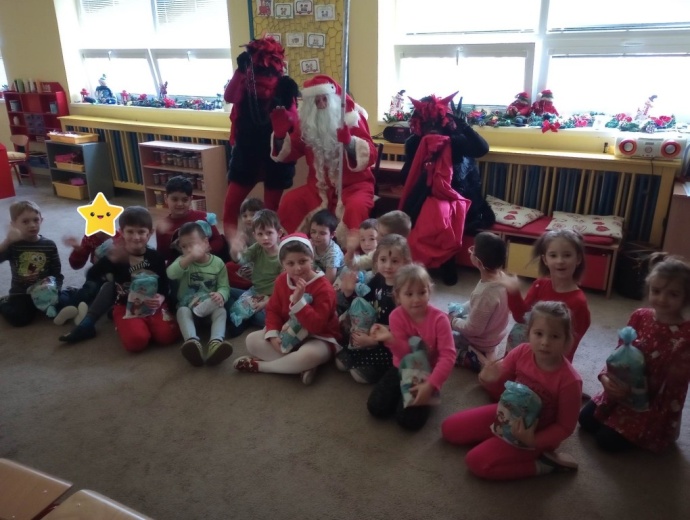 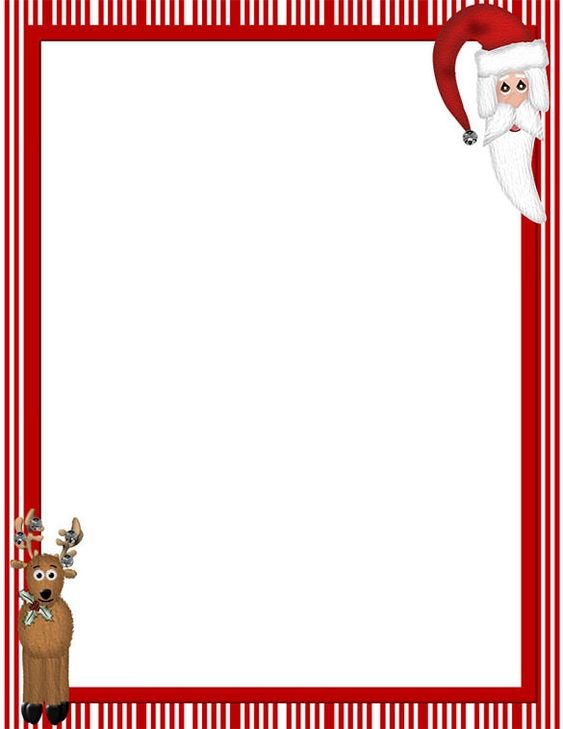 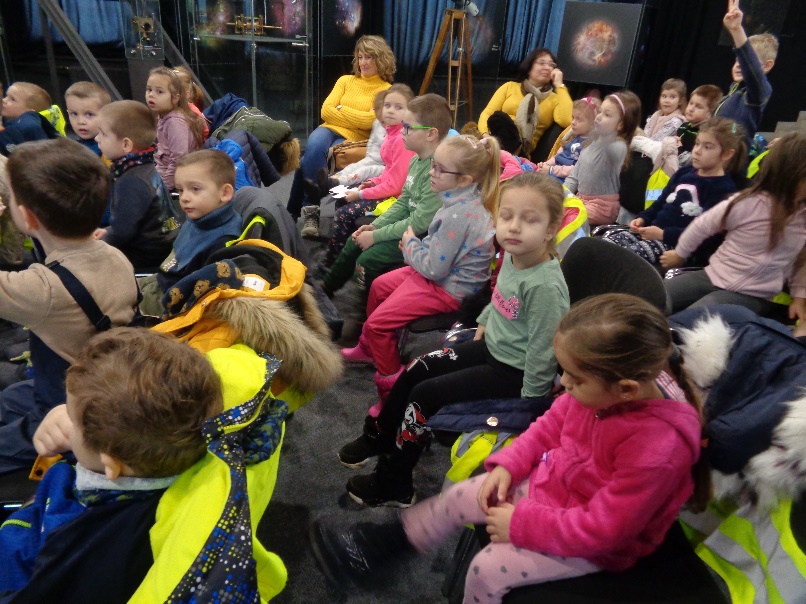 Mikuláš vo Hvezdárni v Hurbanove
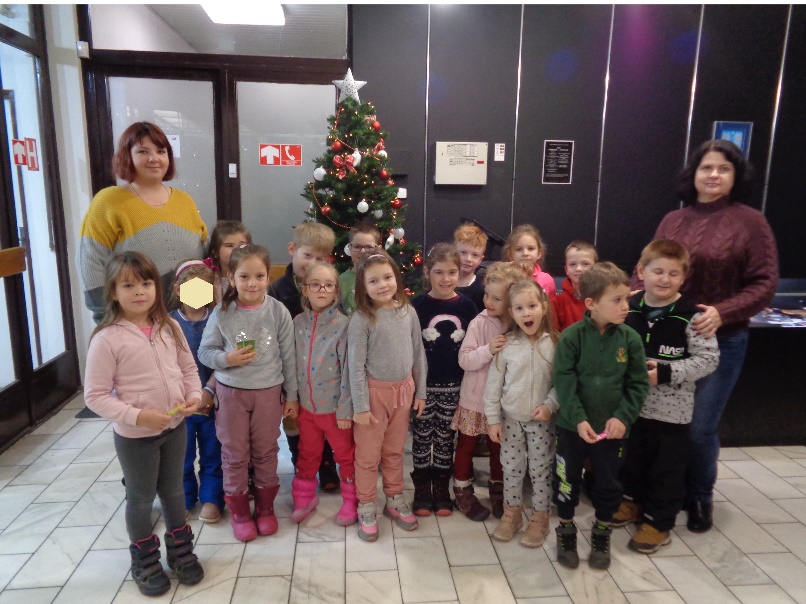 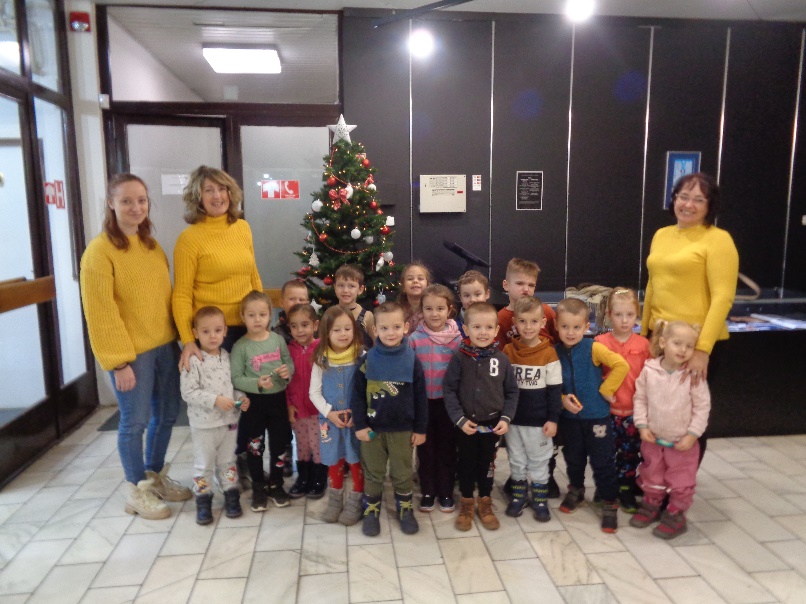 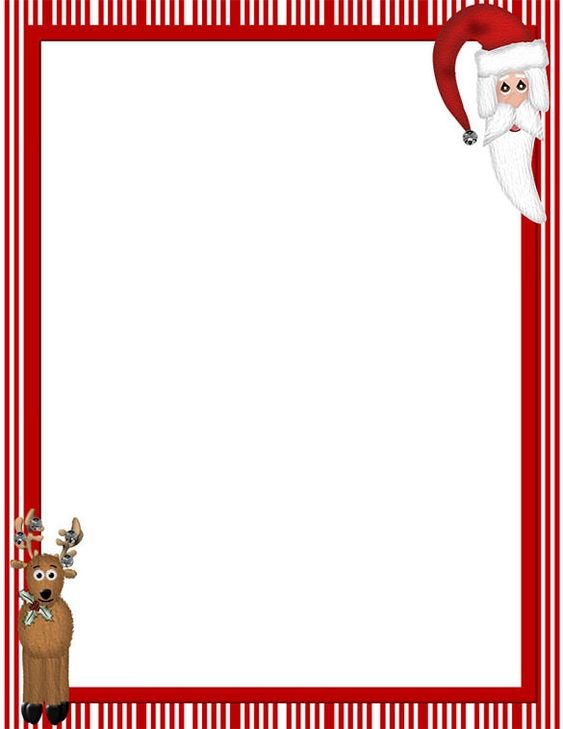 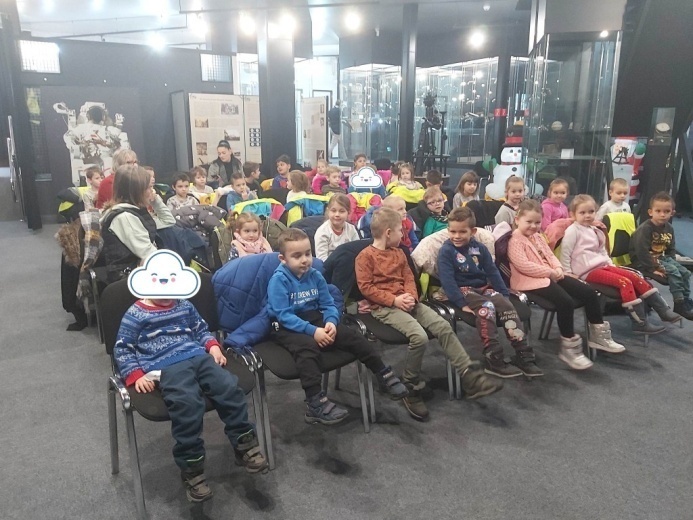 Mikuláš vo Hvezdárni v Hurbanove
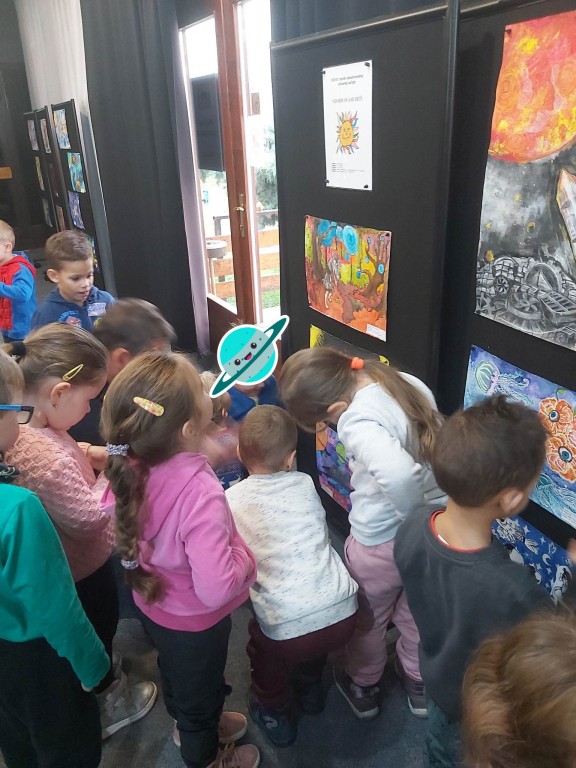 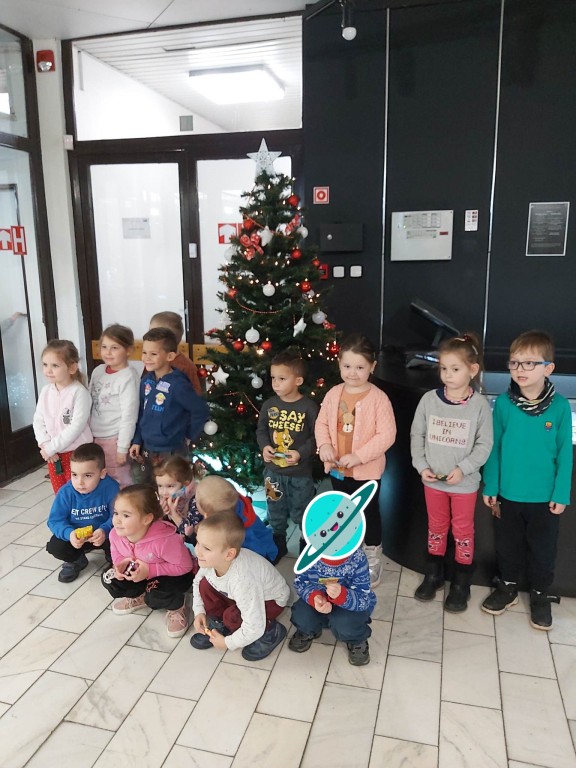 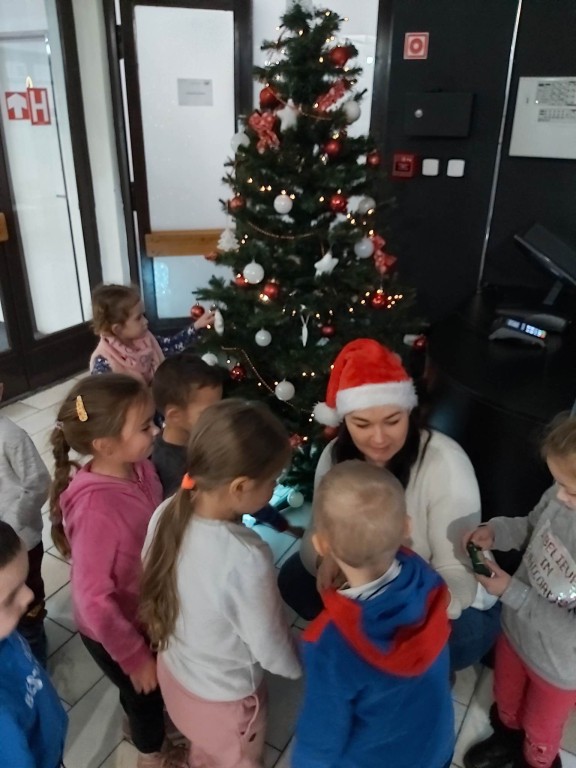 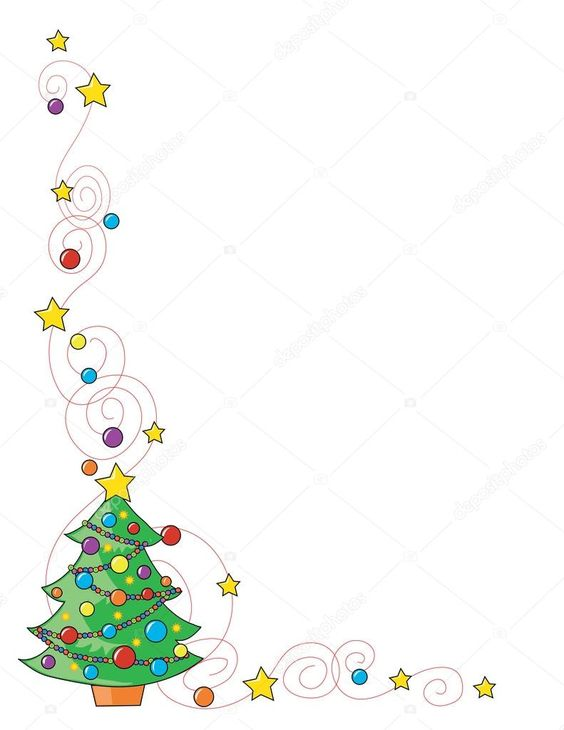 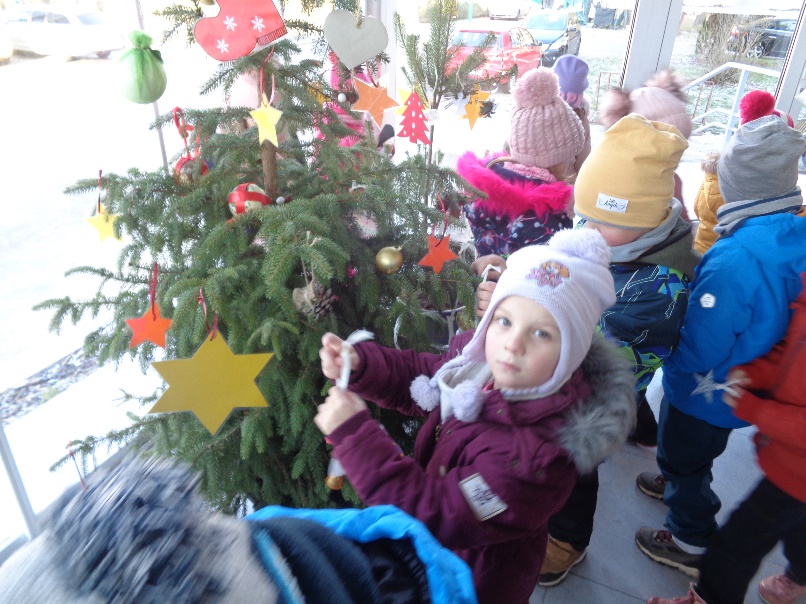 Zdobenie vianočného stromčeka 
pri Dome kultúry v Hurbanove
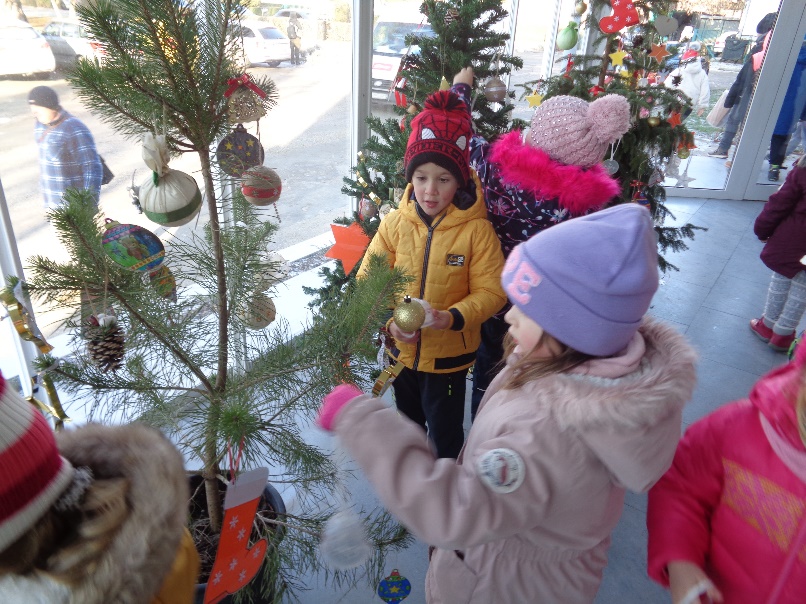 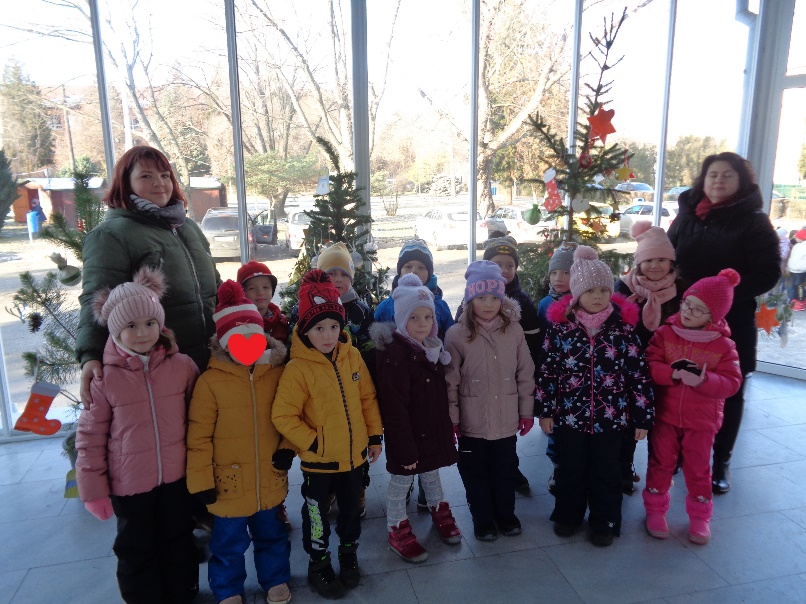 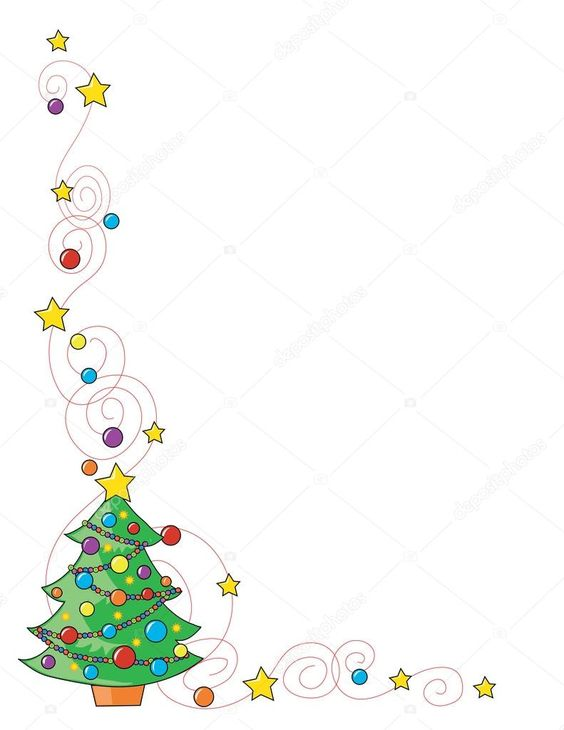 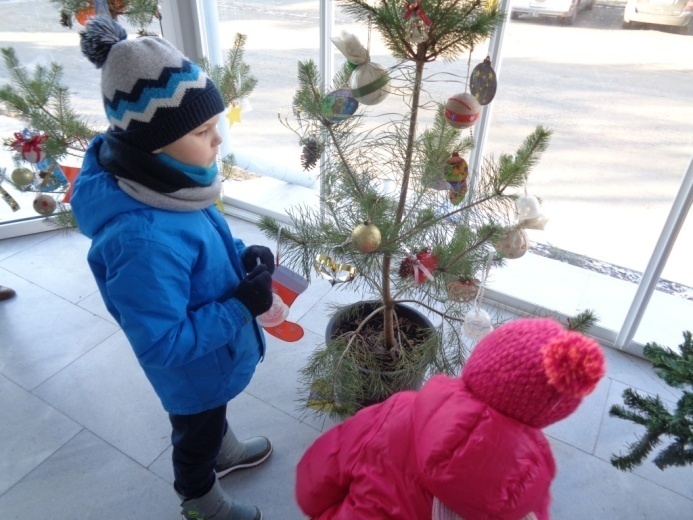 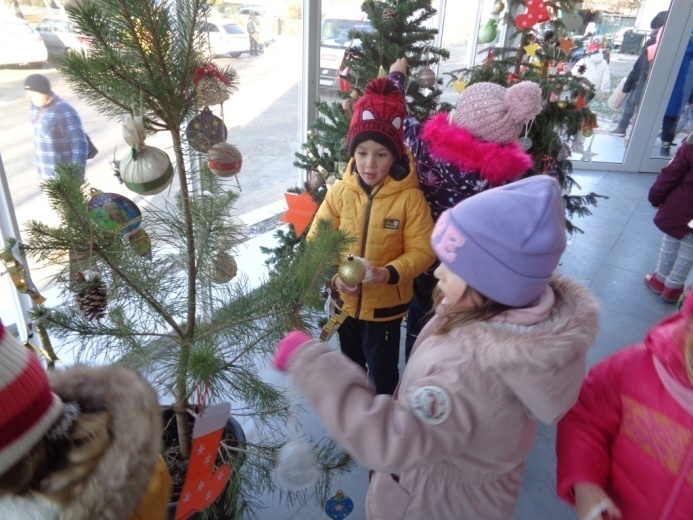 Zdobenie vianočného stromčeka 
pri Dome kultúry v Hurbanove
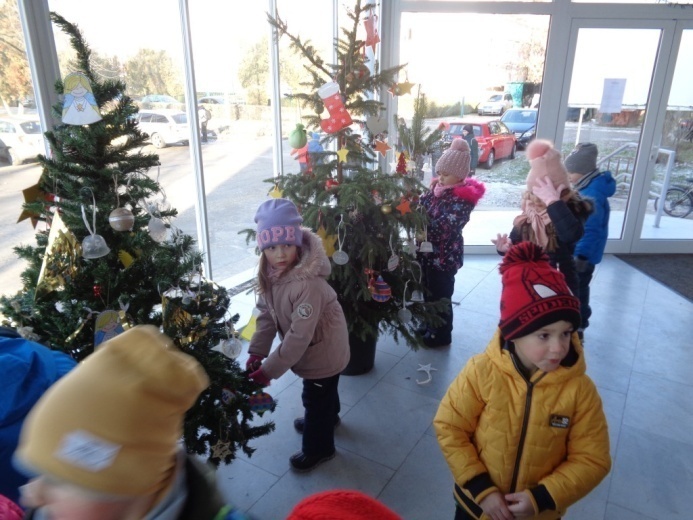 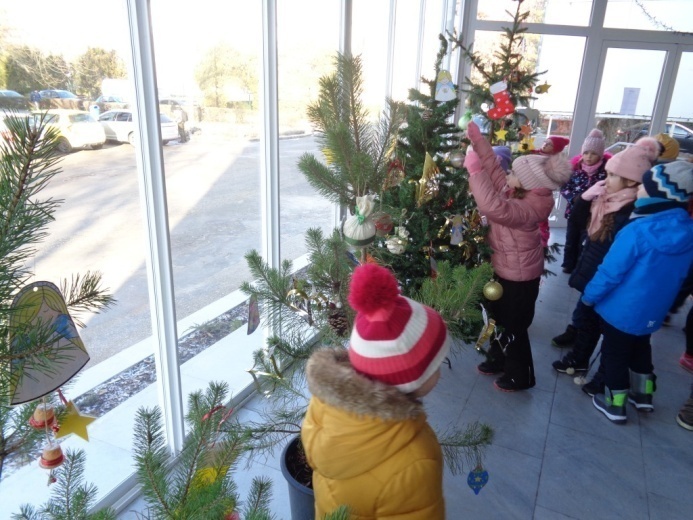 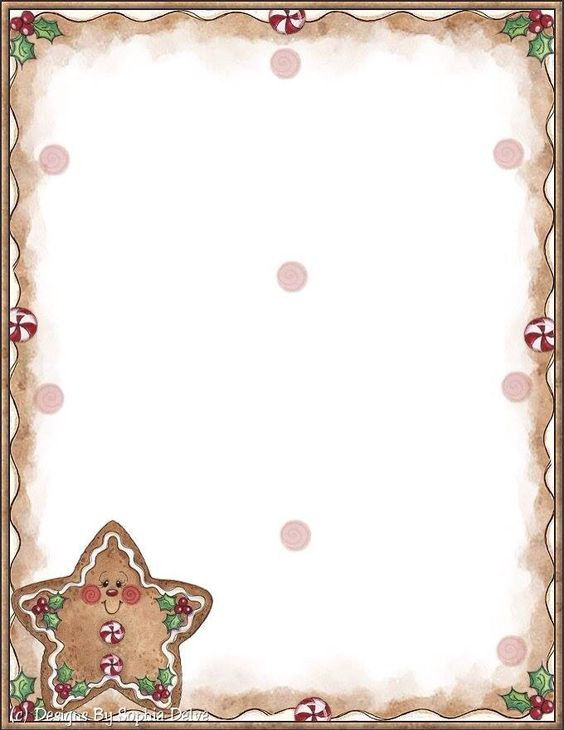 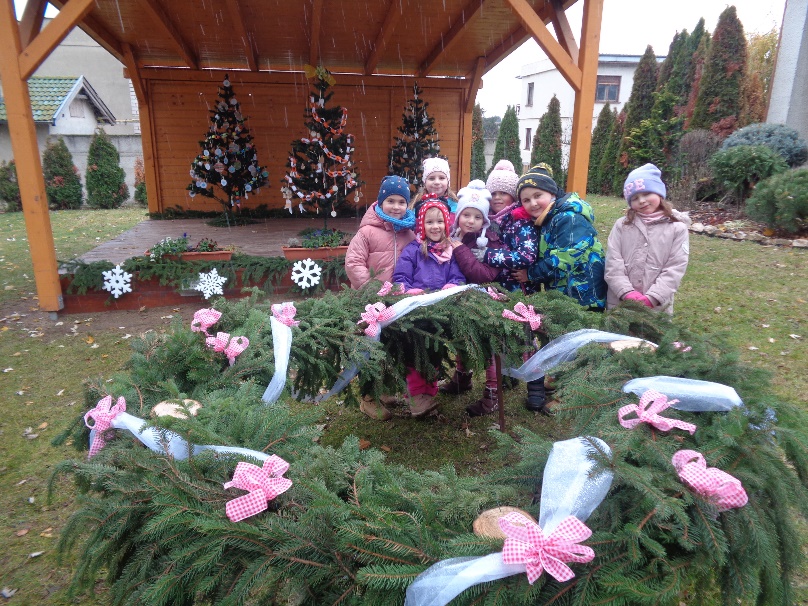 Zdobenie pódia a adventného venca .
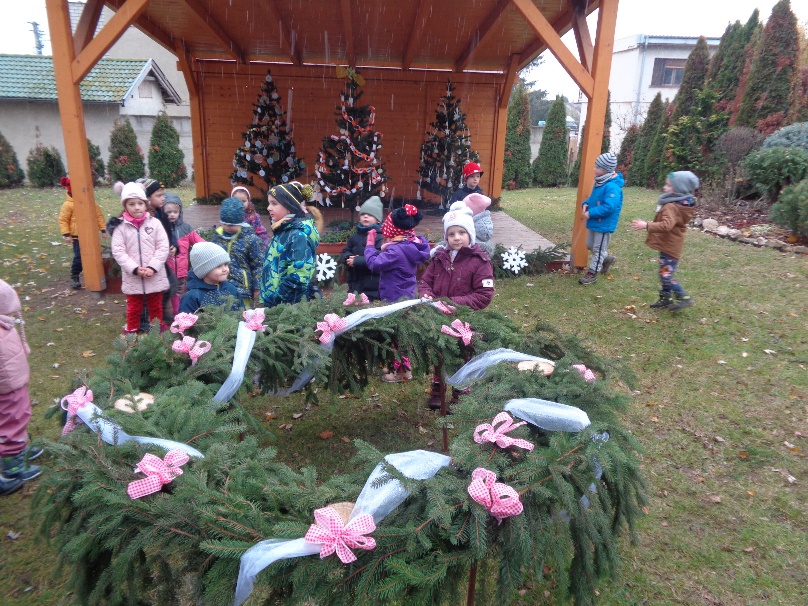 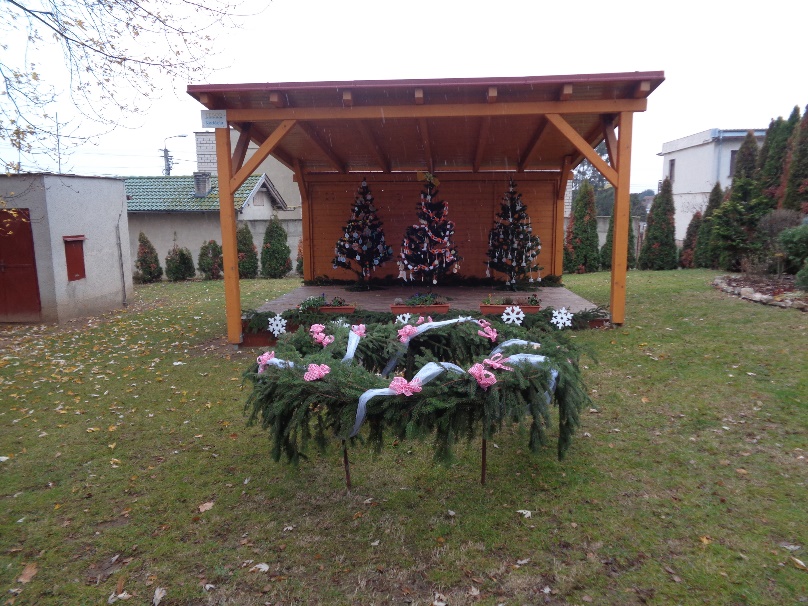 Vianoce prichádzajú do MŠ
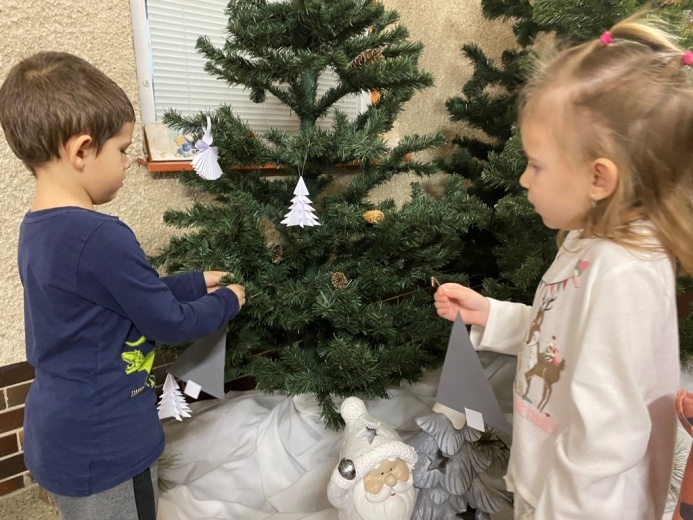 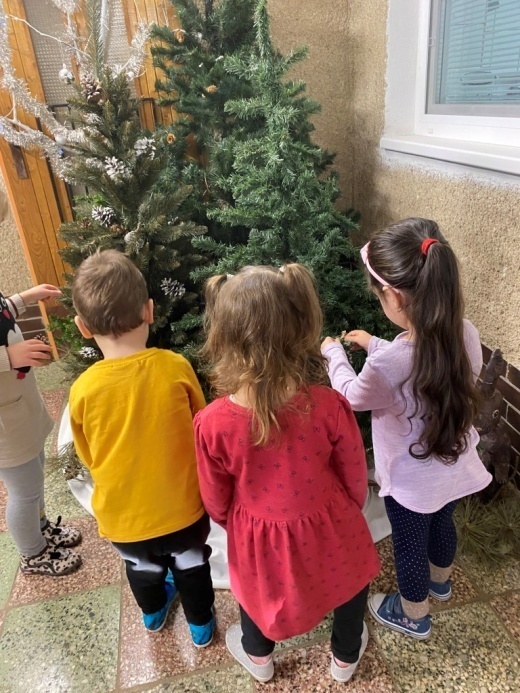 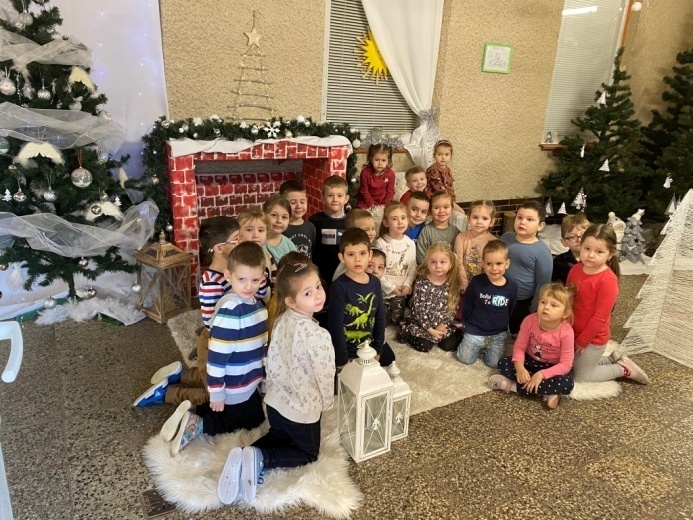 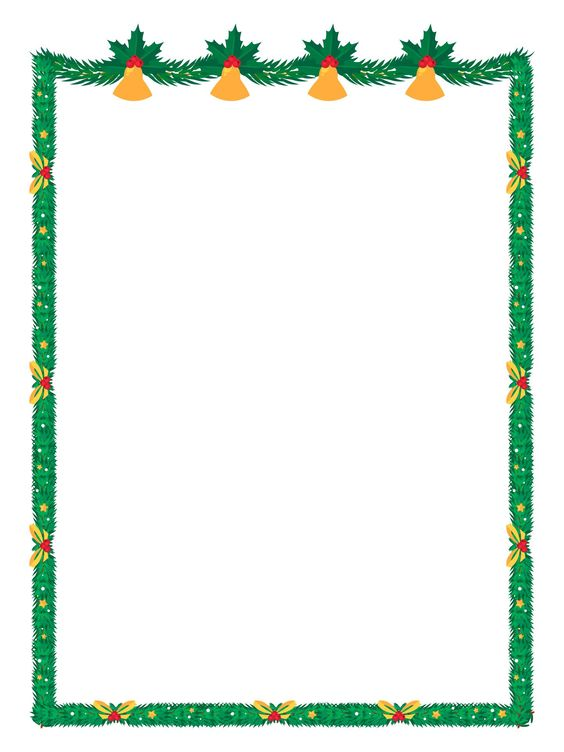 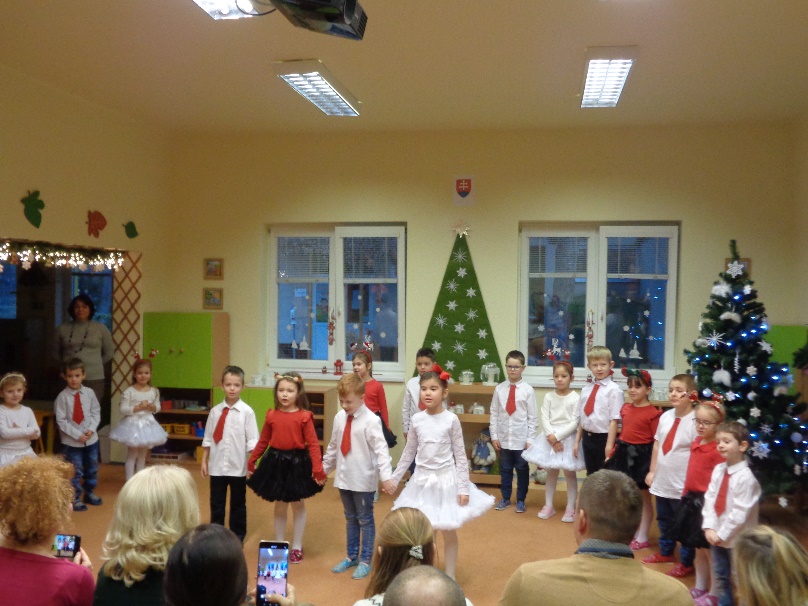 Vianočná besiedka v triede Včielok
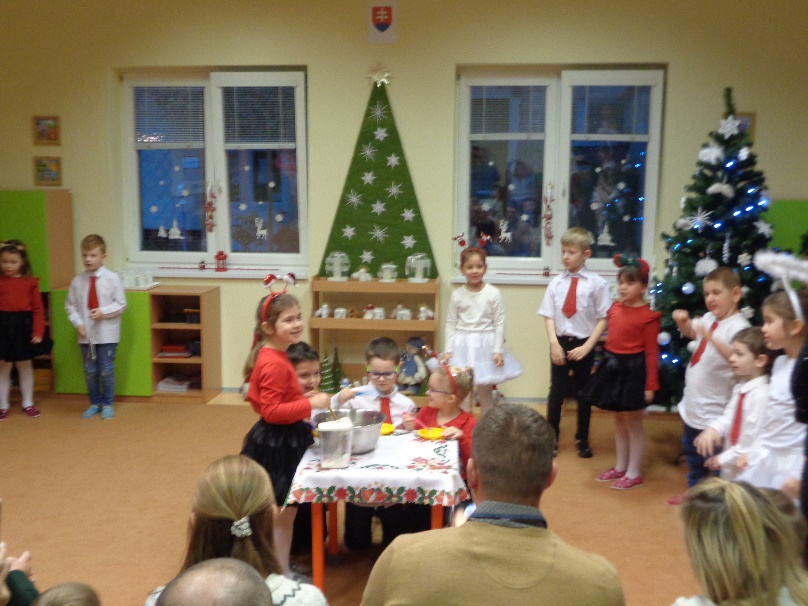 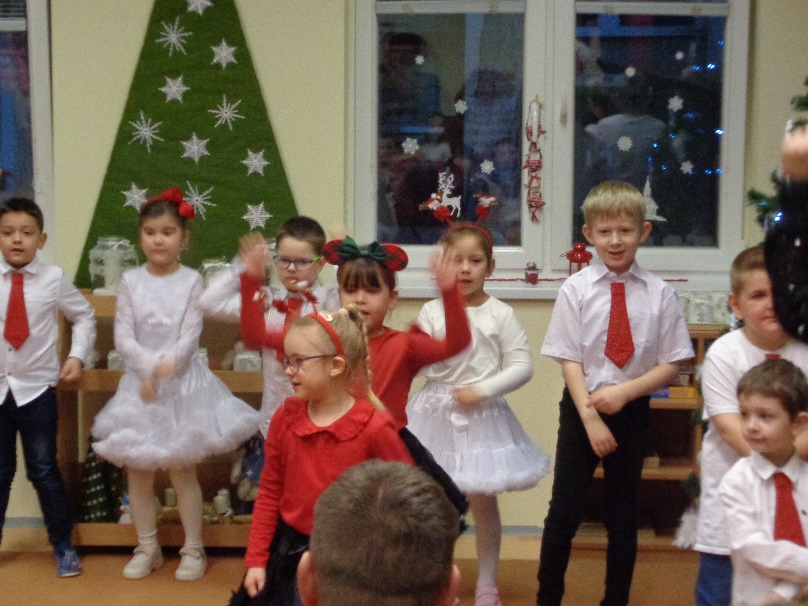 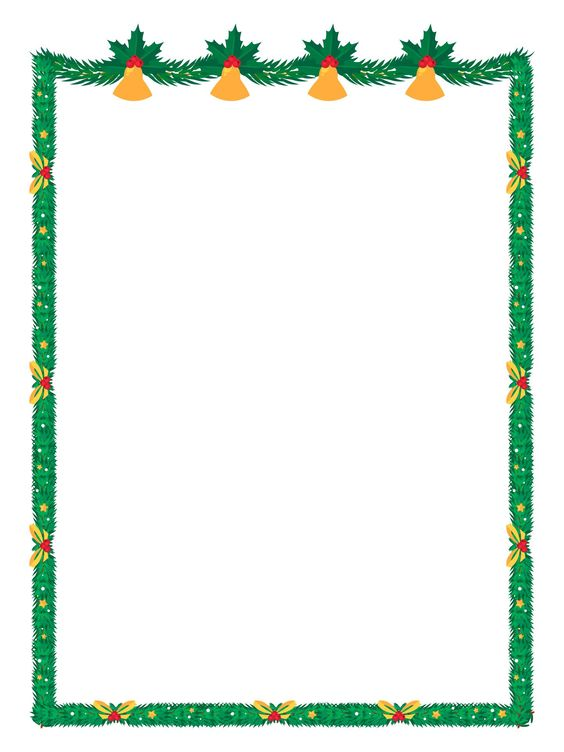 Vianočná besiedka
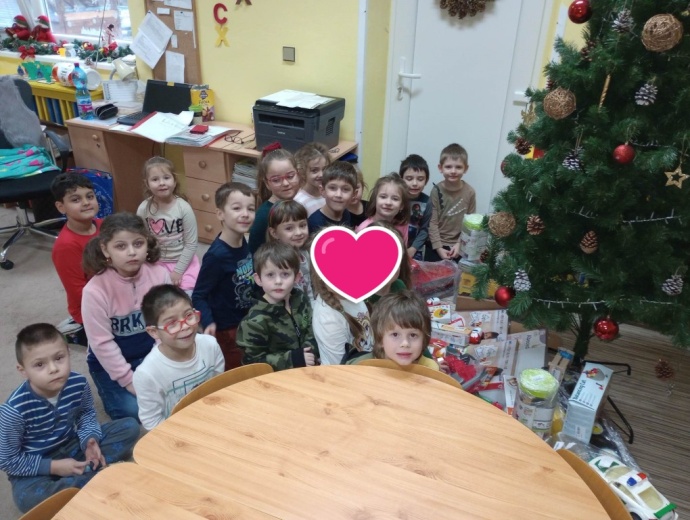 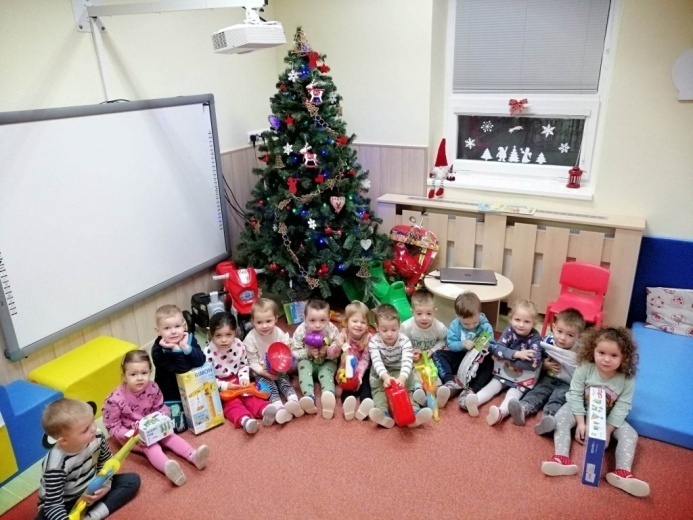 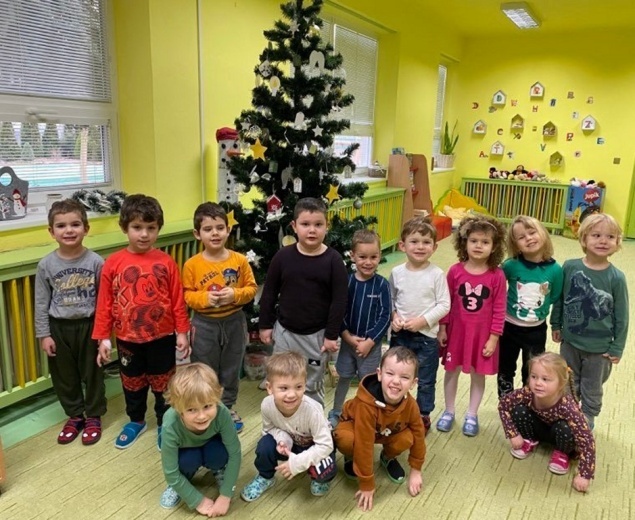 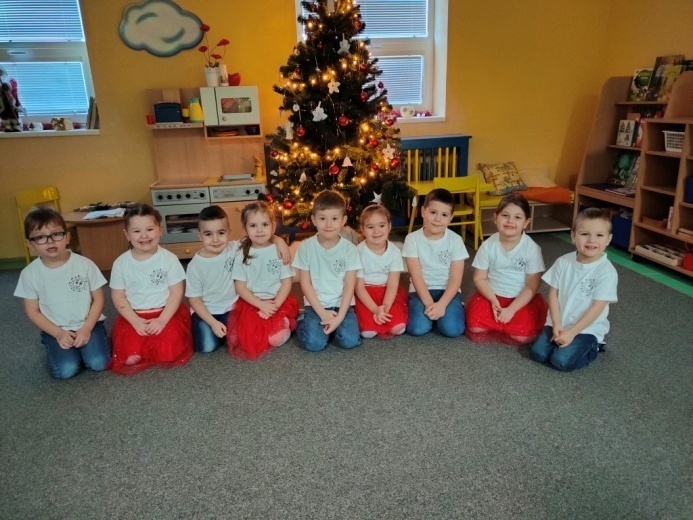 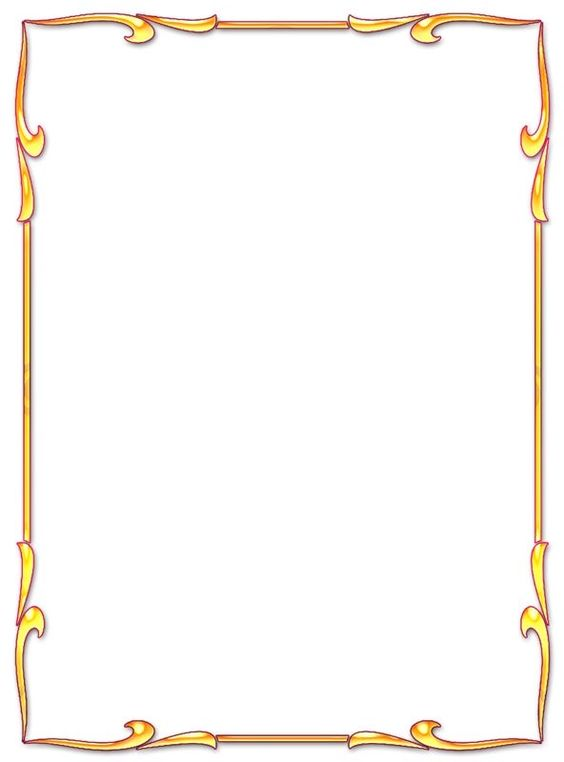 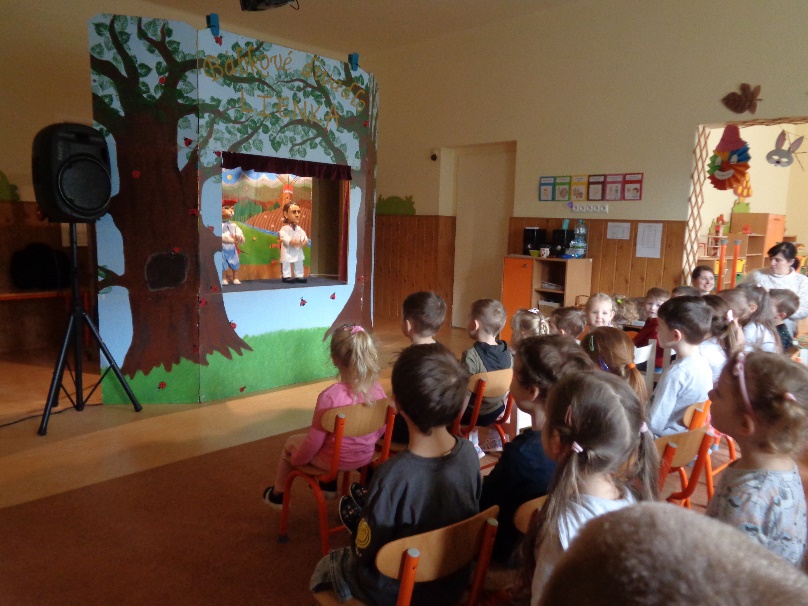 Divadelné predstavenie 
    „ Kocúr v čižmách „
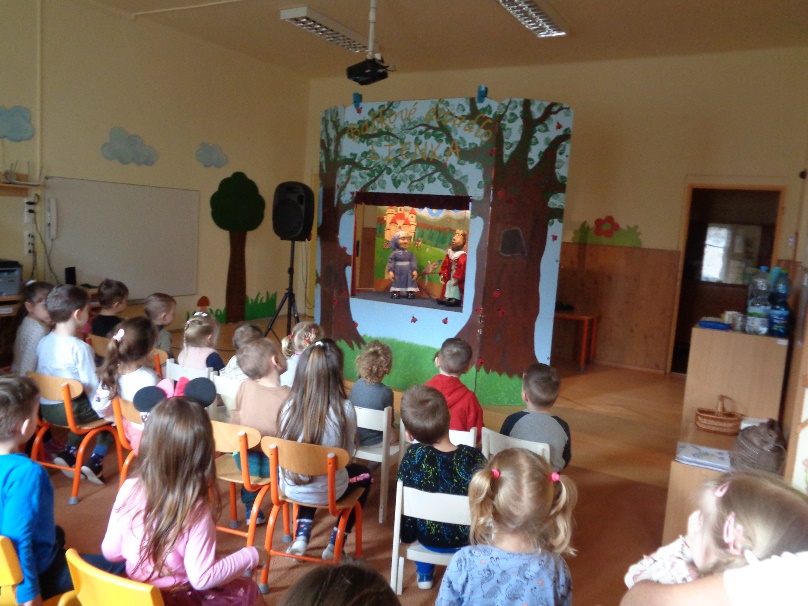 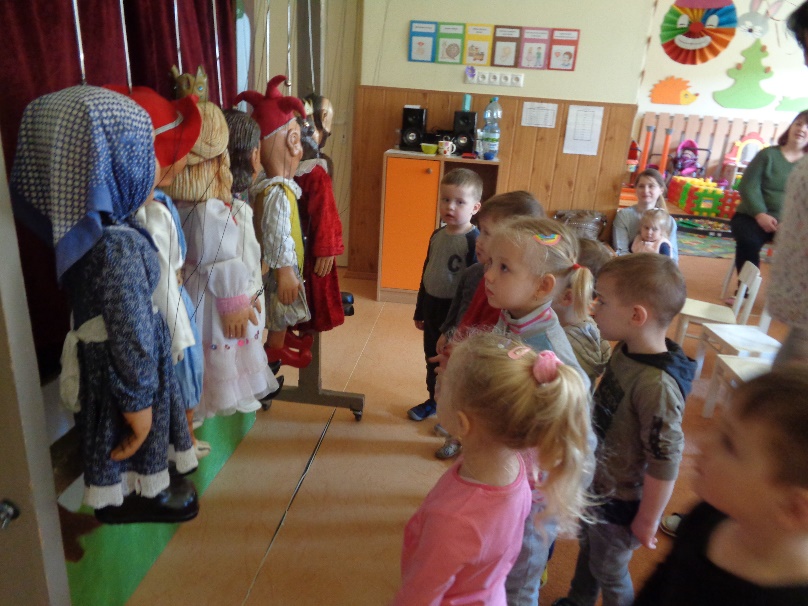 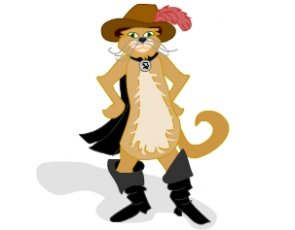 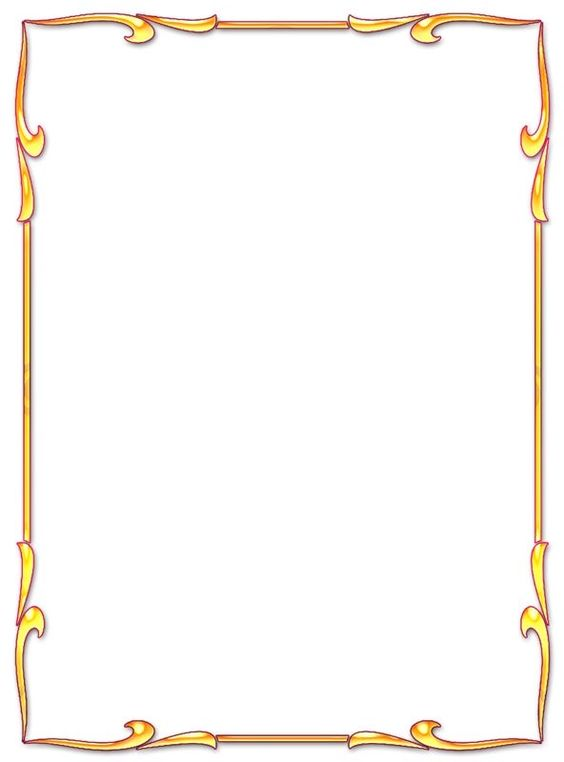 Divadelné predstavenie 
    „ Kocúr v čižmách „
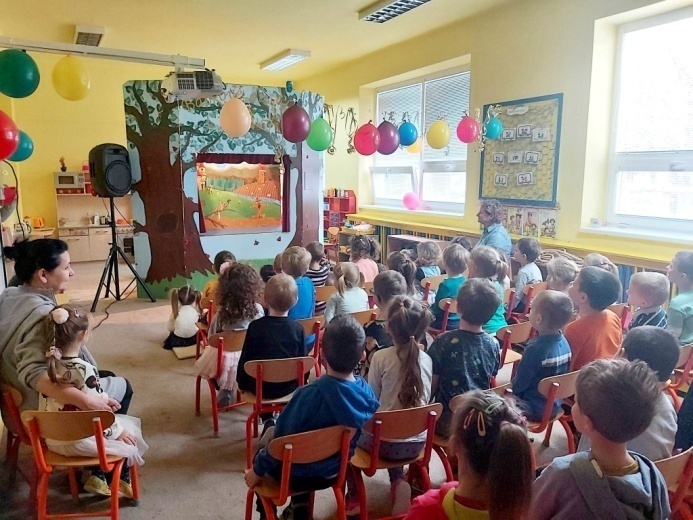 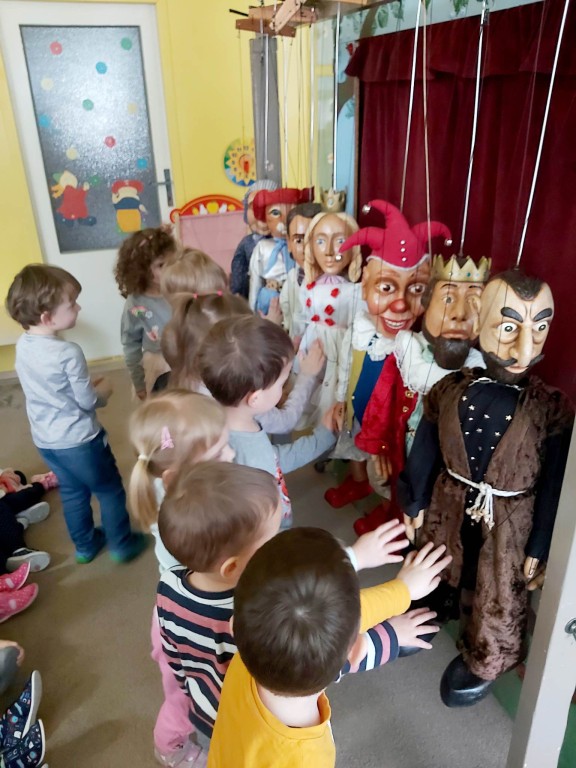 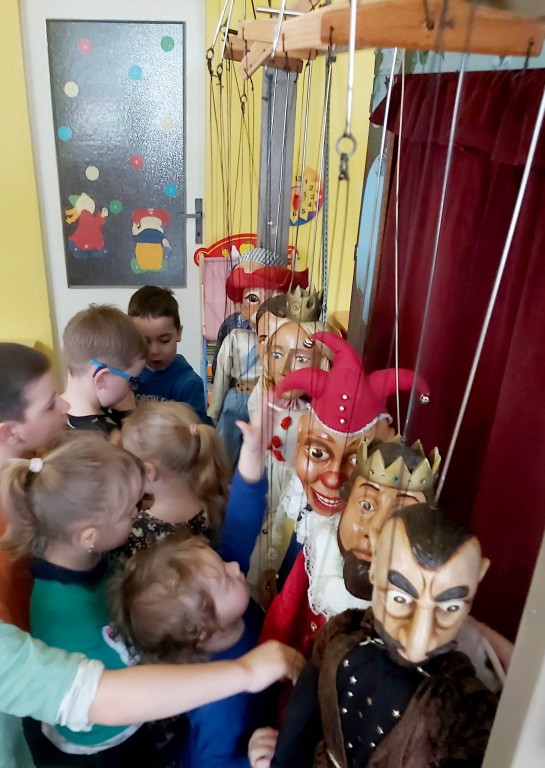 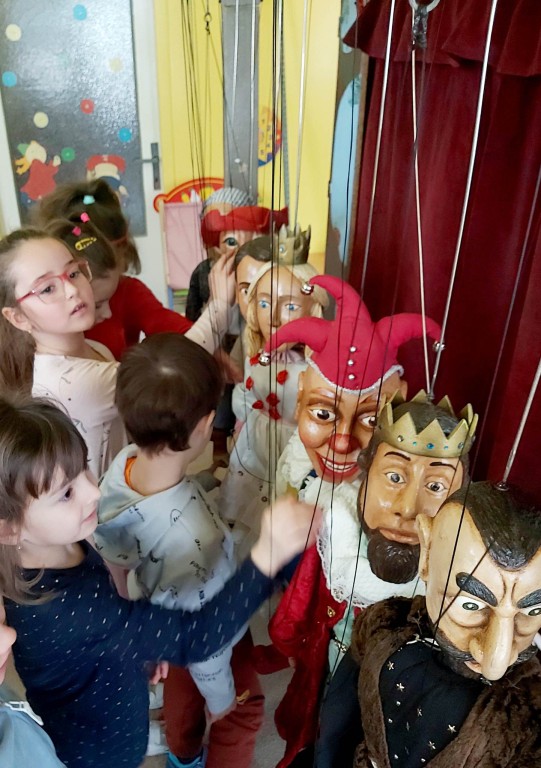 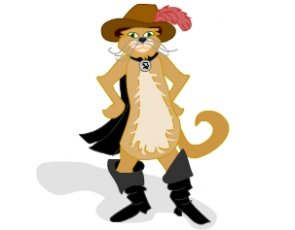 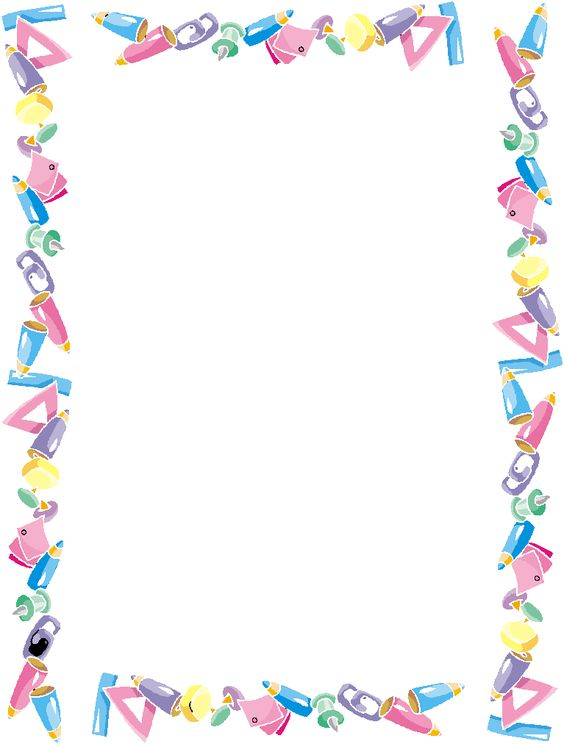 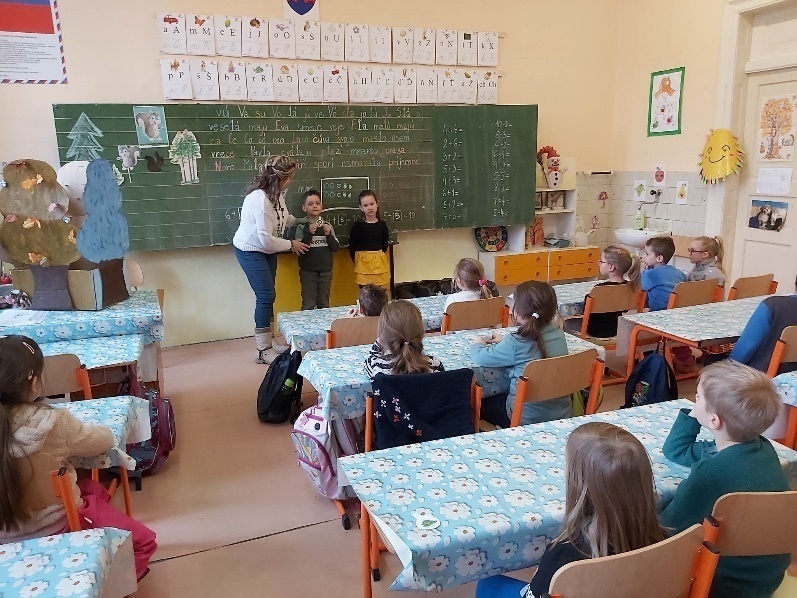 Návšteva Školského klubu v ZŠ v Hurbanove
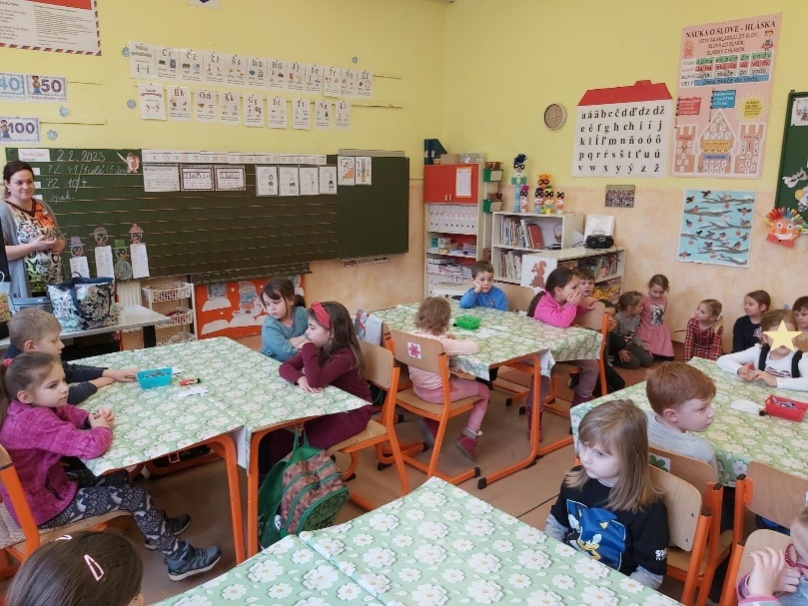 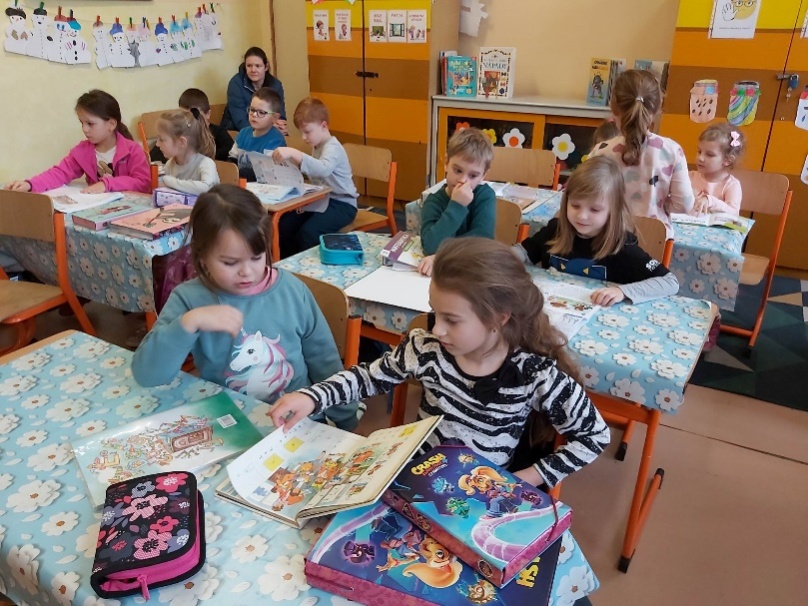 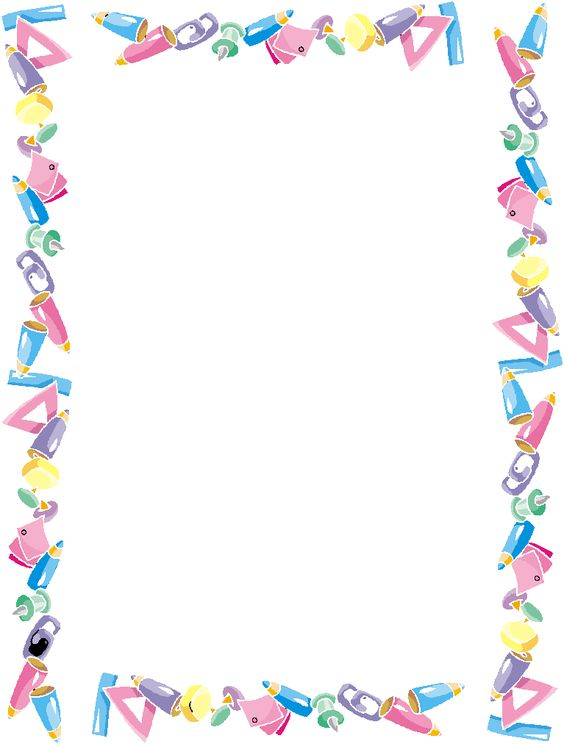 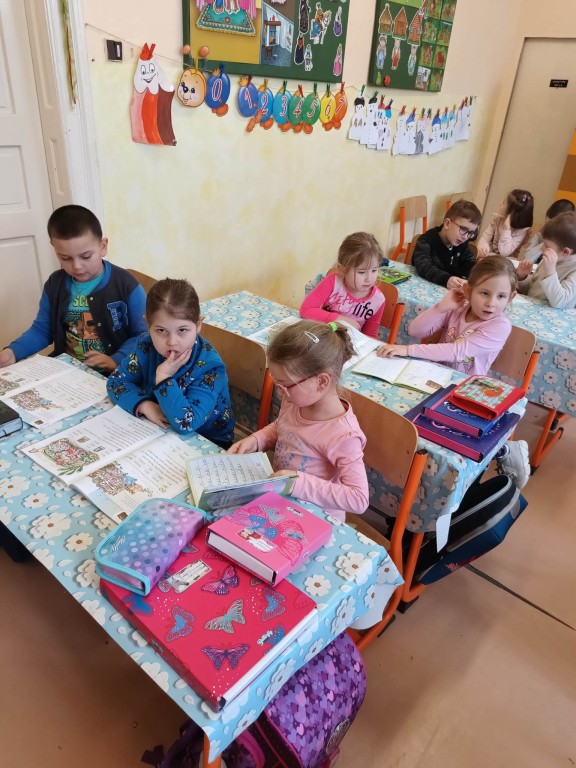 Návšteva Školského klubu v ZŠ v Hurbanove
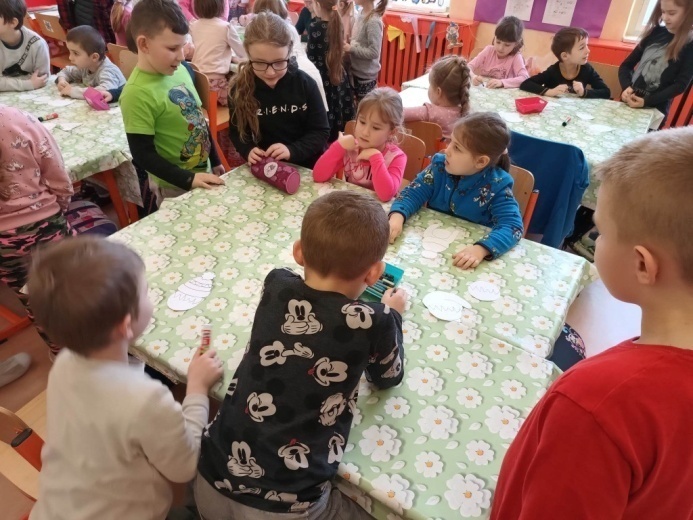 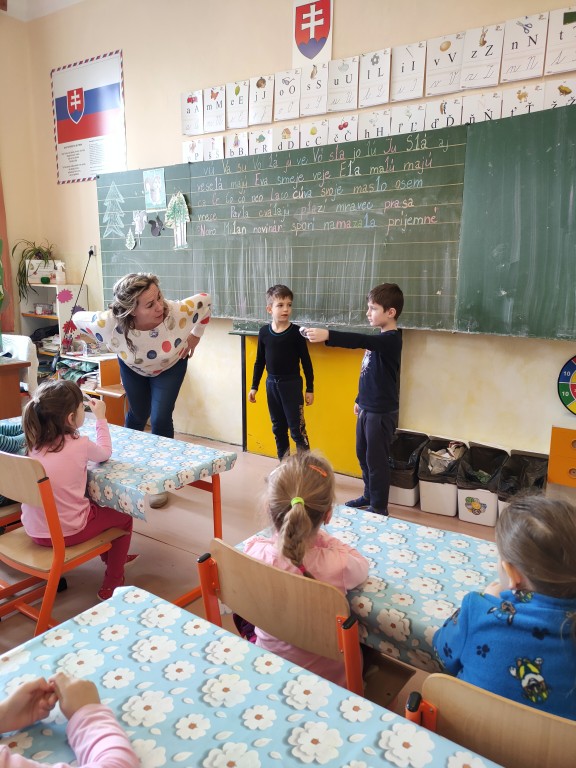 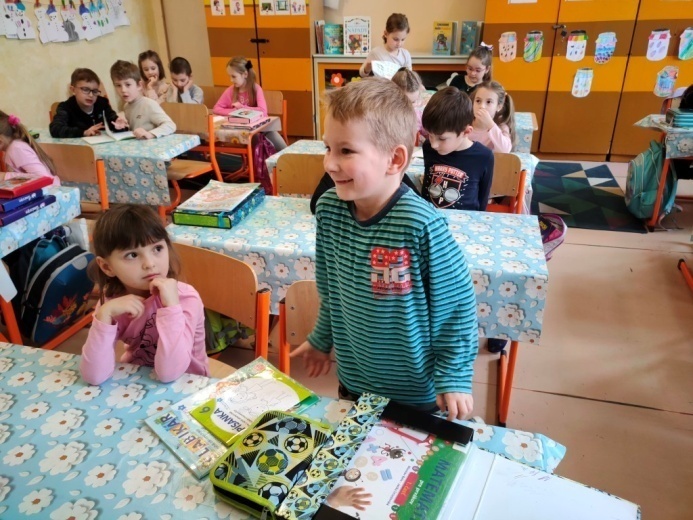 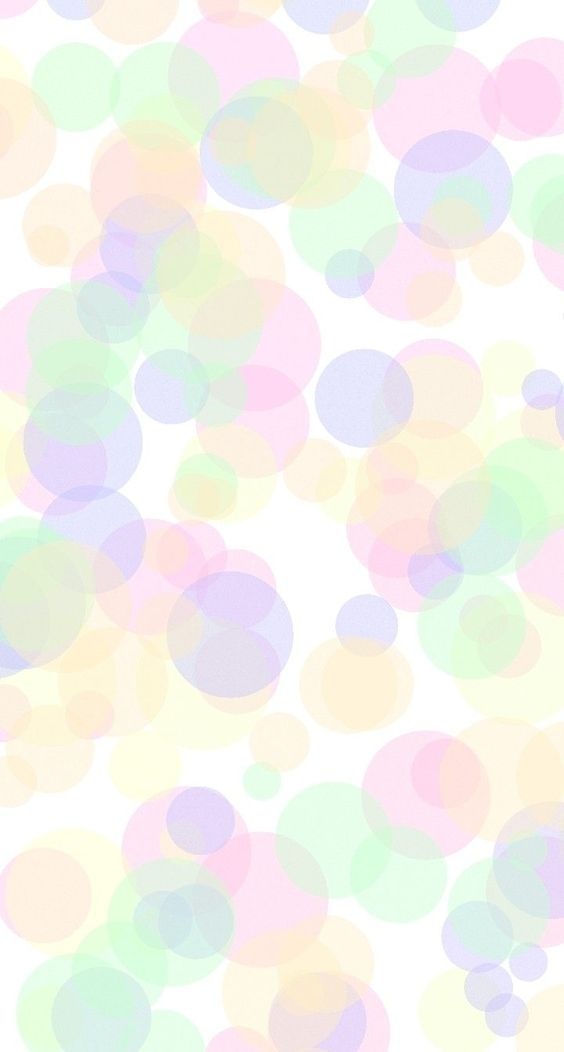 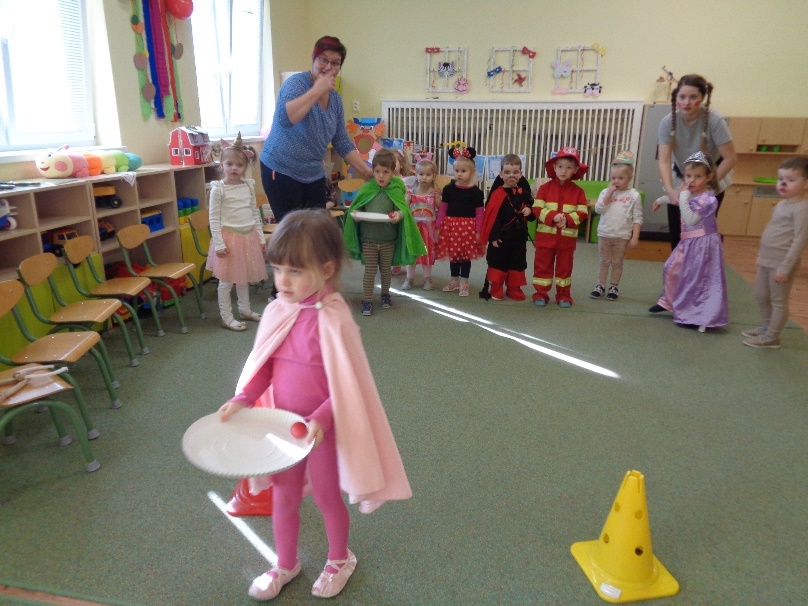 KARNEVAL
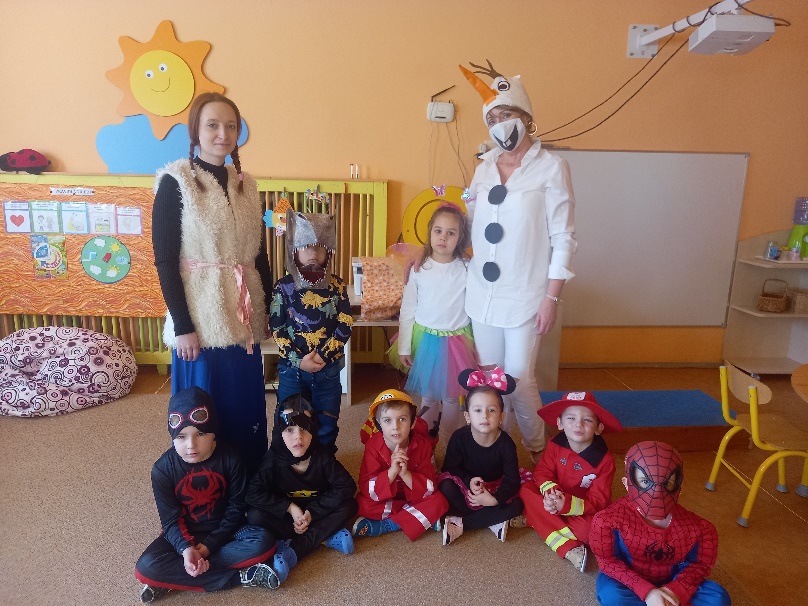 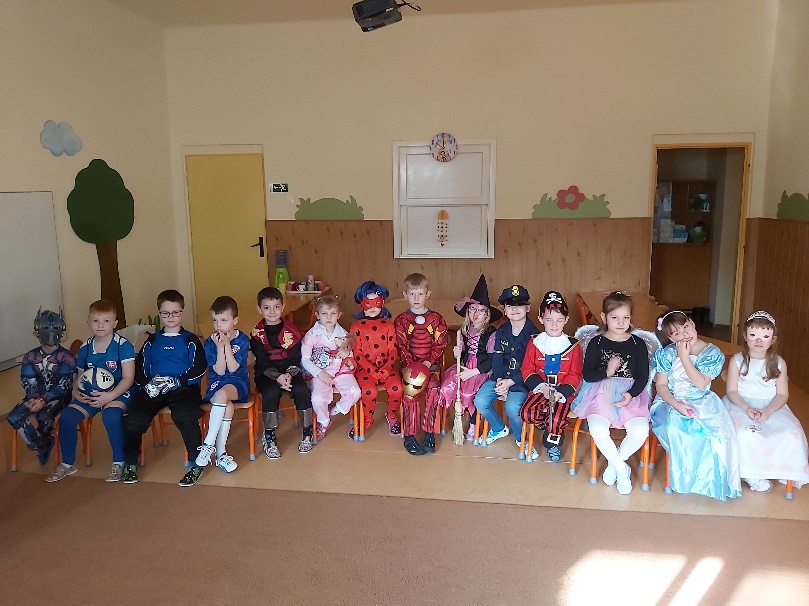 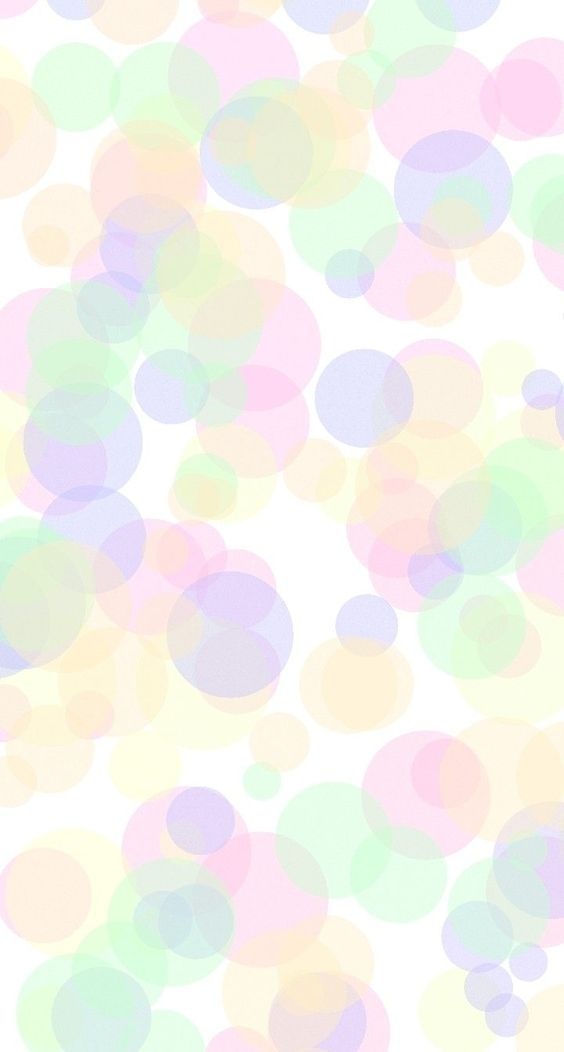 KARNEVAL
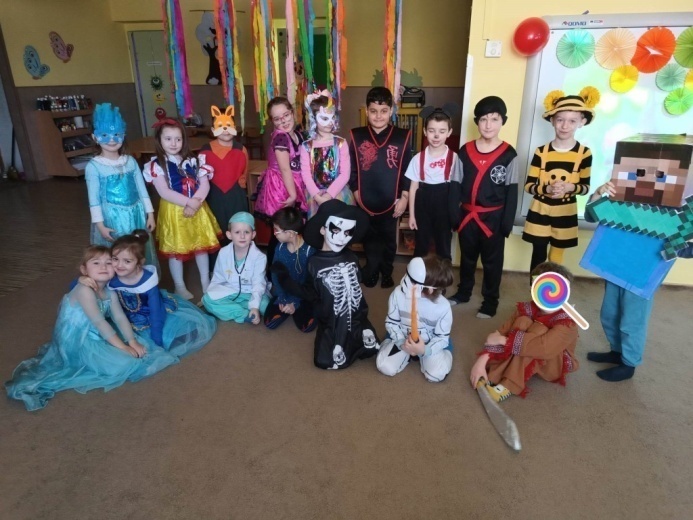 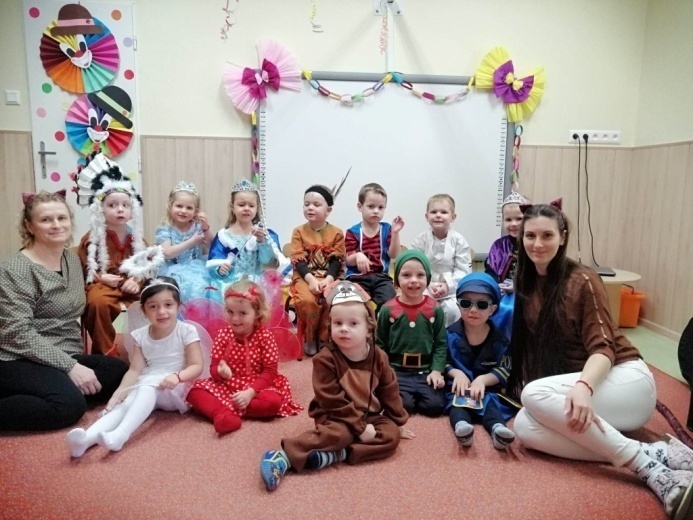 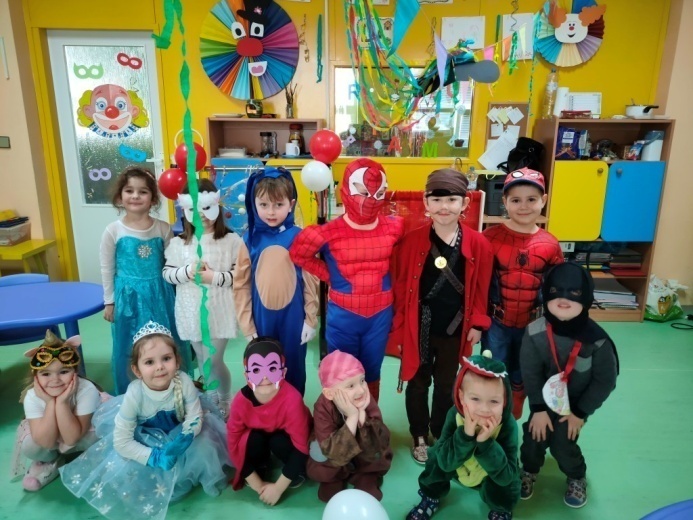 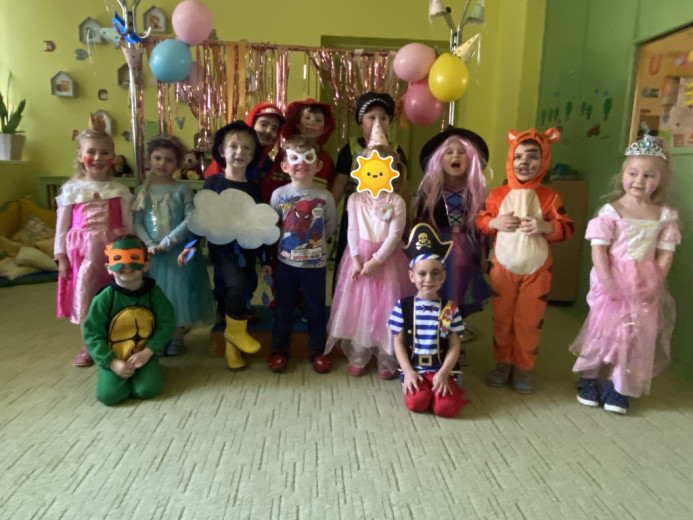 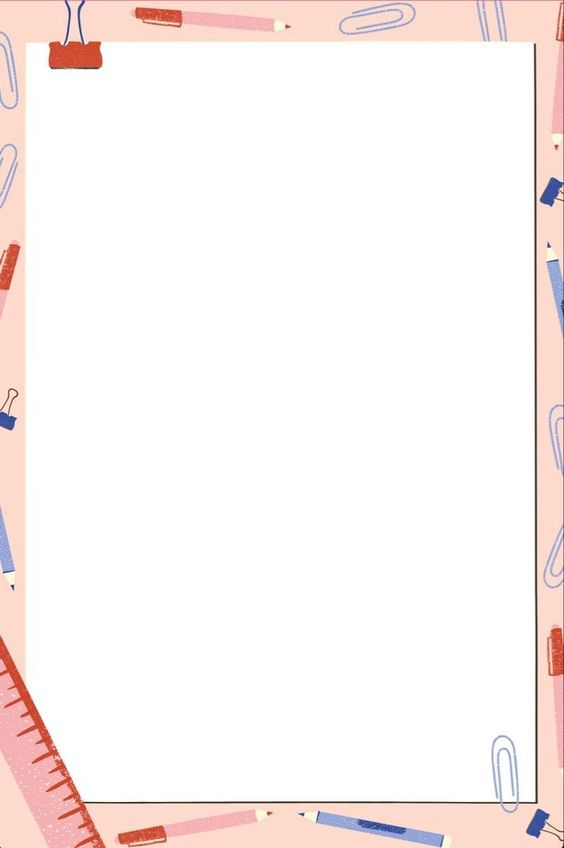 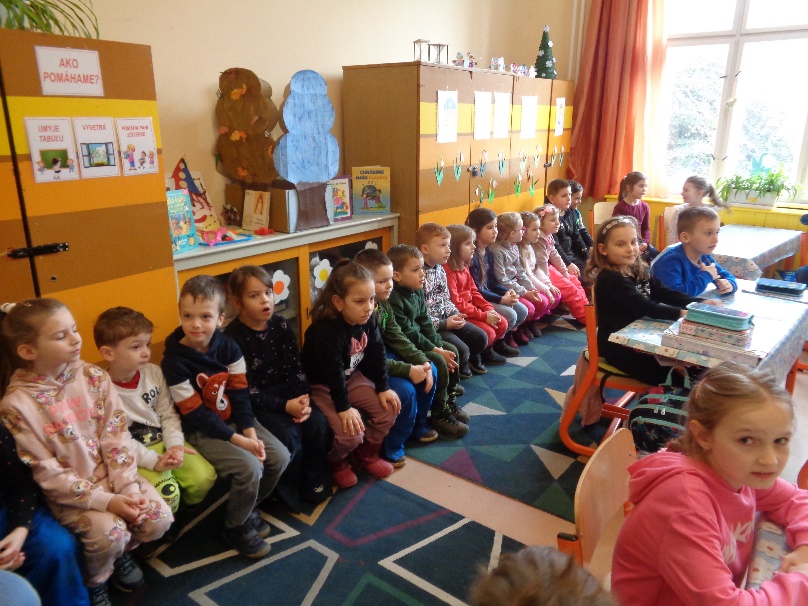 Návšteva predškolákov v ZŠ v Hurbanove
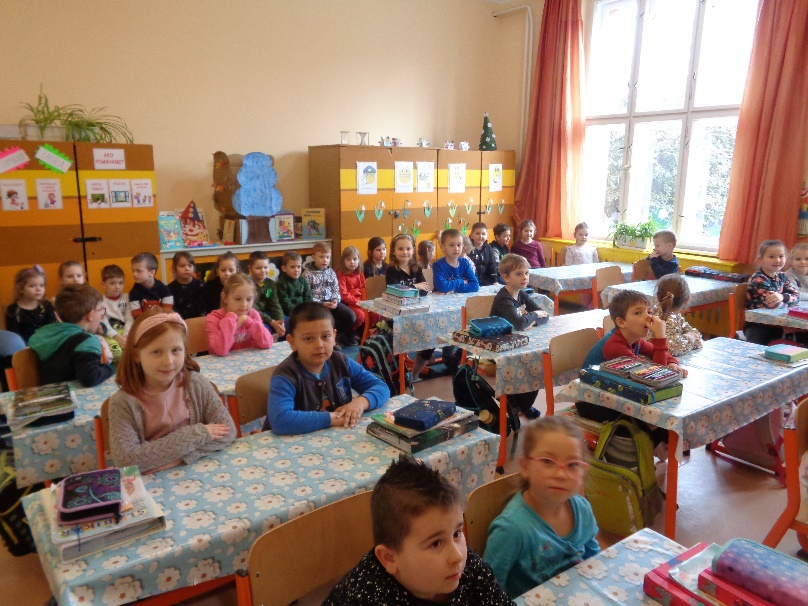 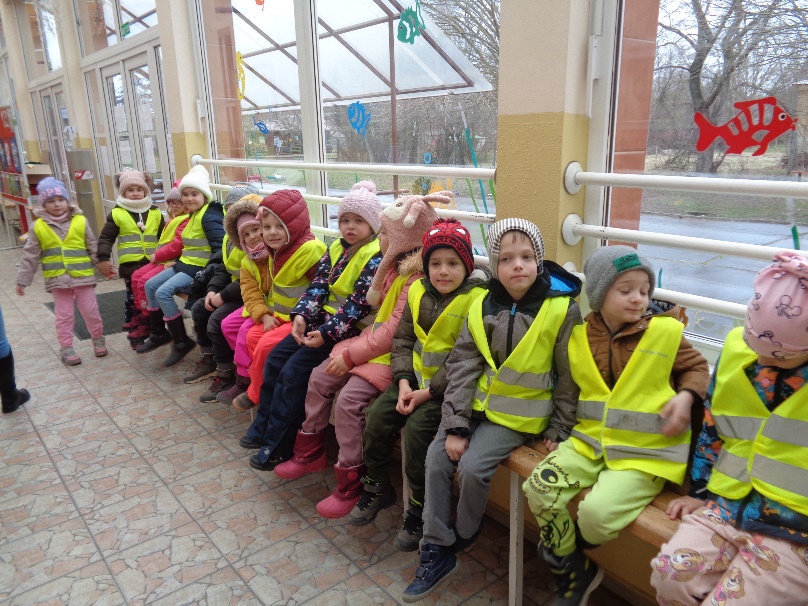 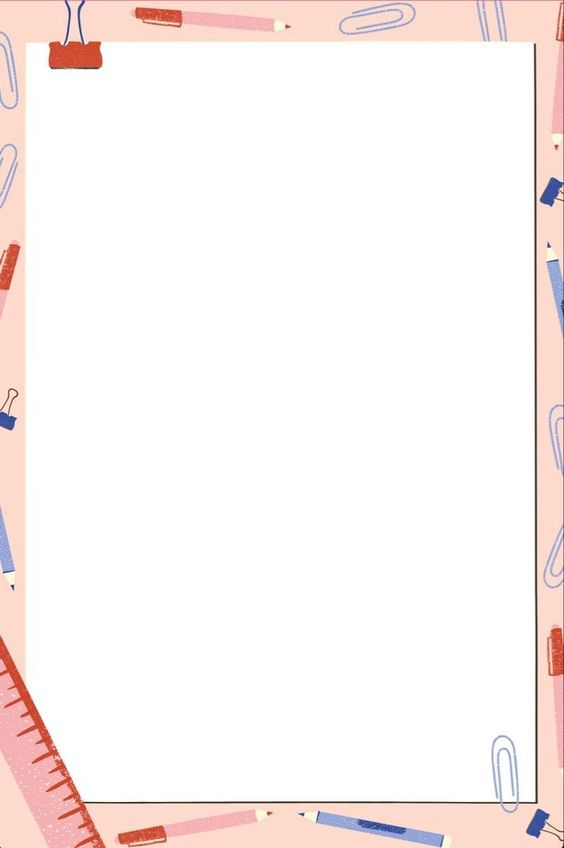 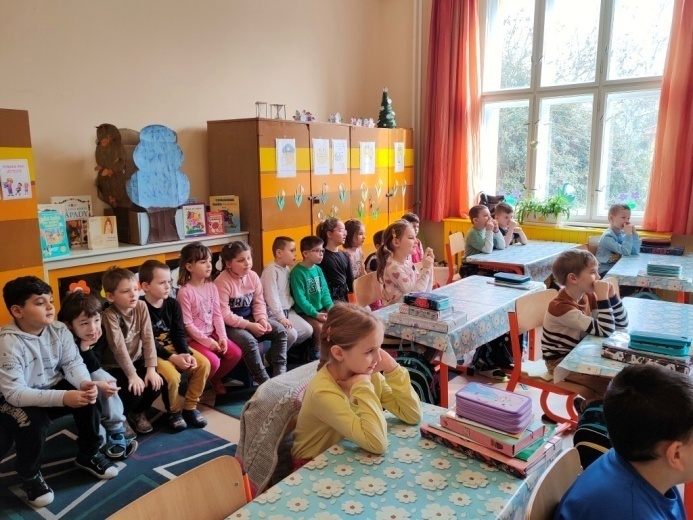 Návšteva predškolákov v ZŠ v Hurbanove
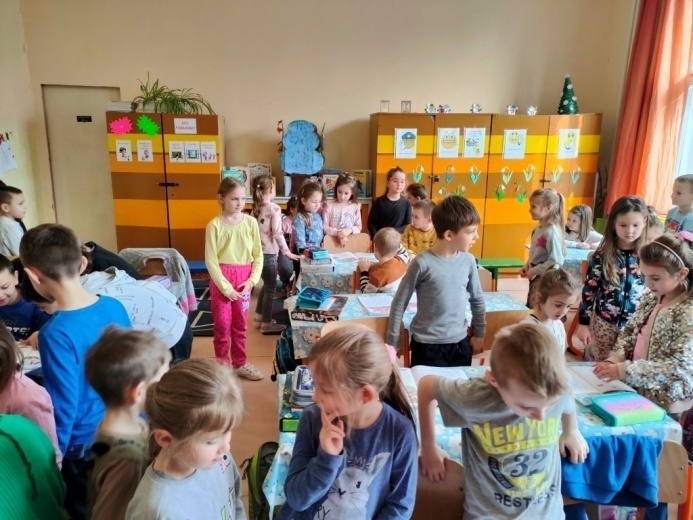 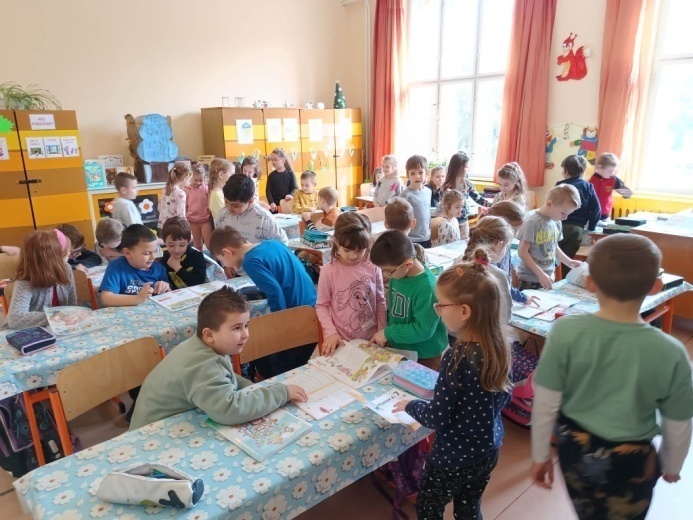 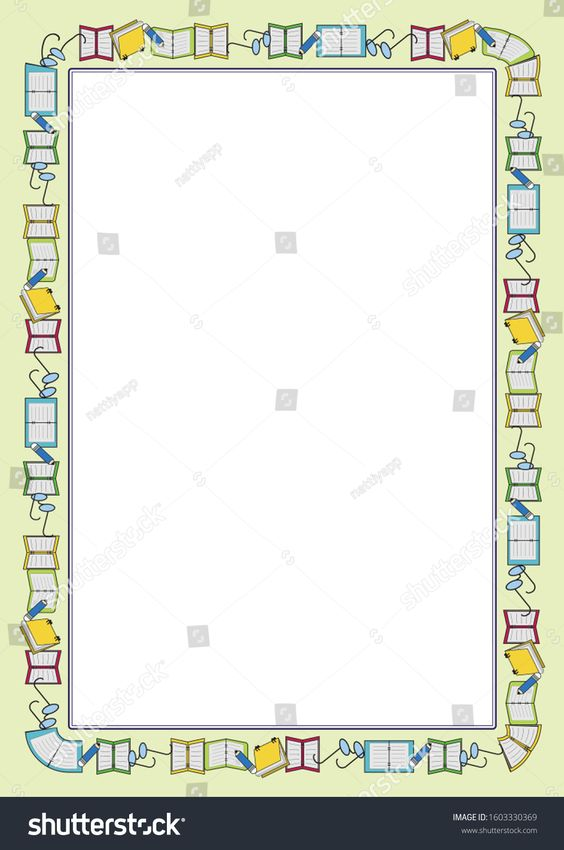 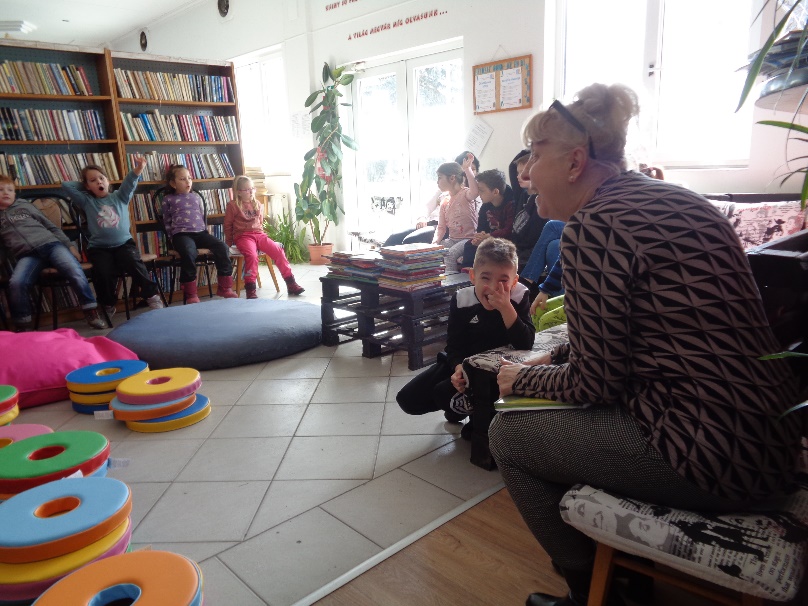 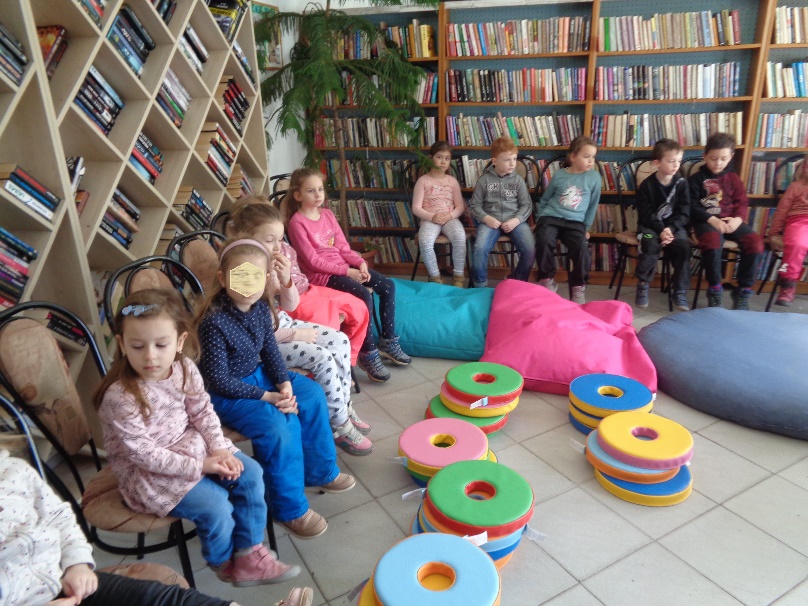 Návšteva Mestskej knižnice v Hurbanove
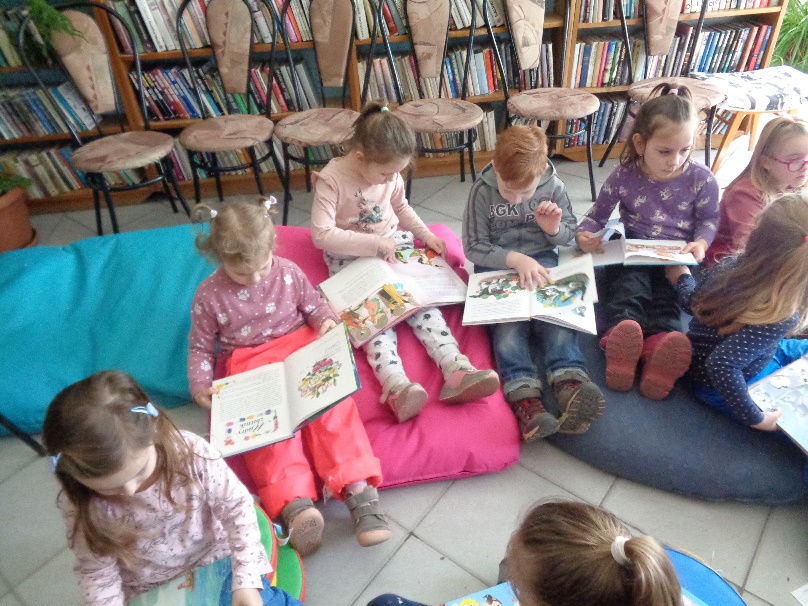 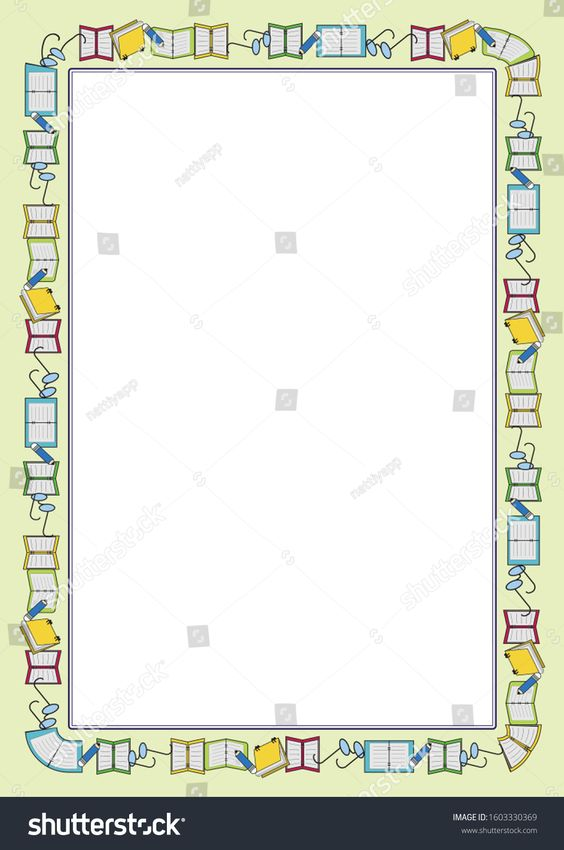 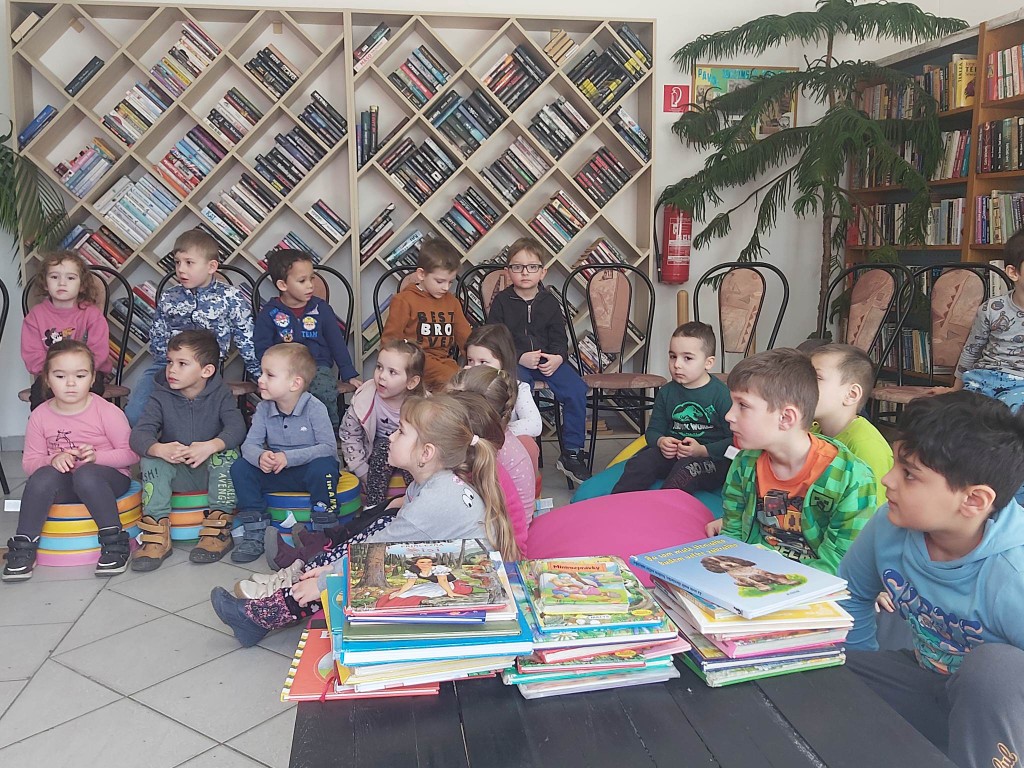 Návšteva Mestskej knižnice v Hurbanove
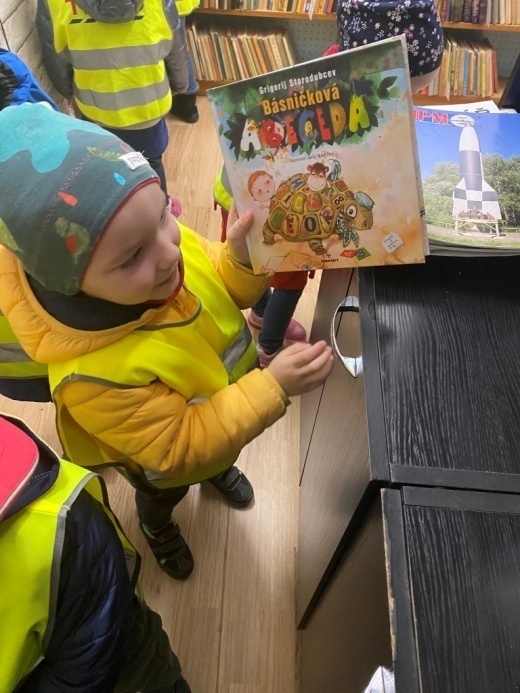 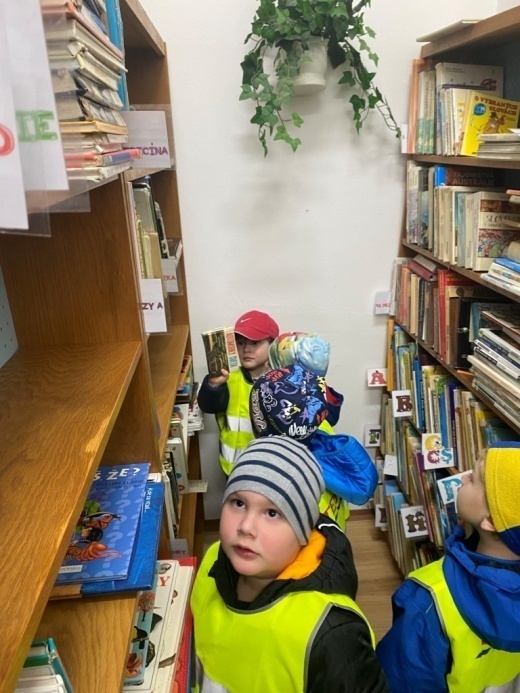 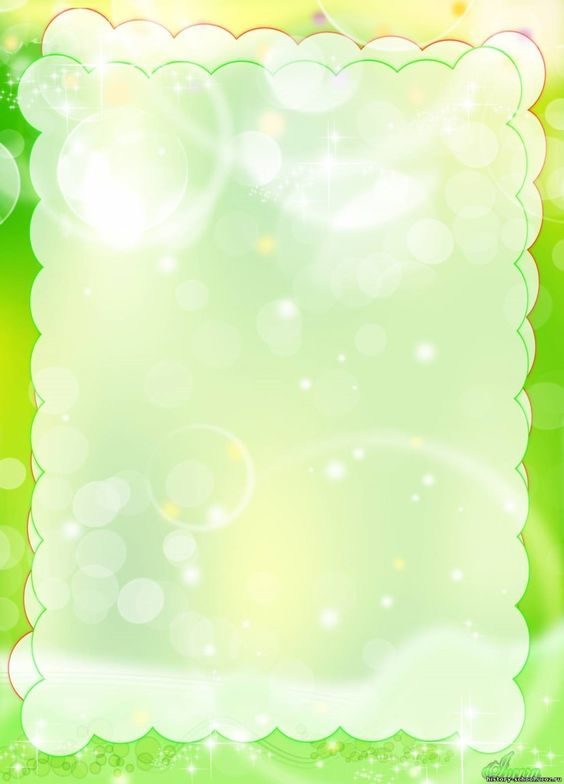 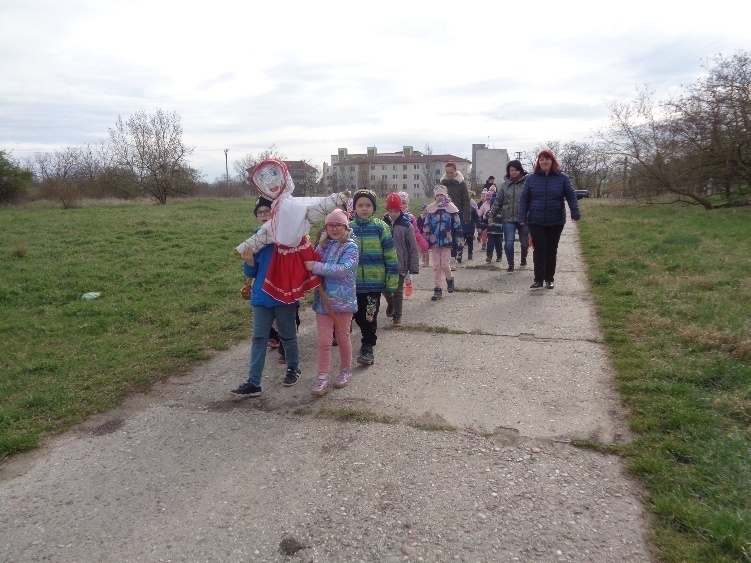 Vynášanie Moreny – rozlúčka so zimou
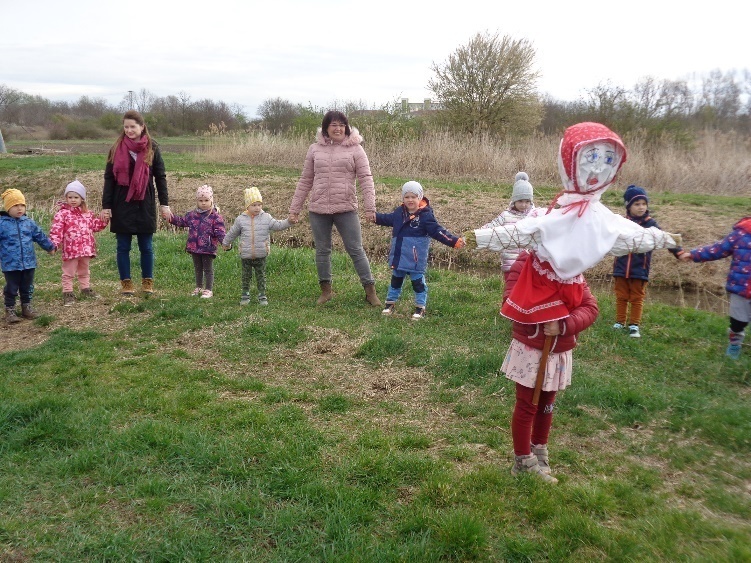 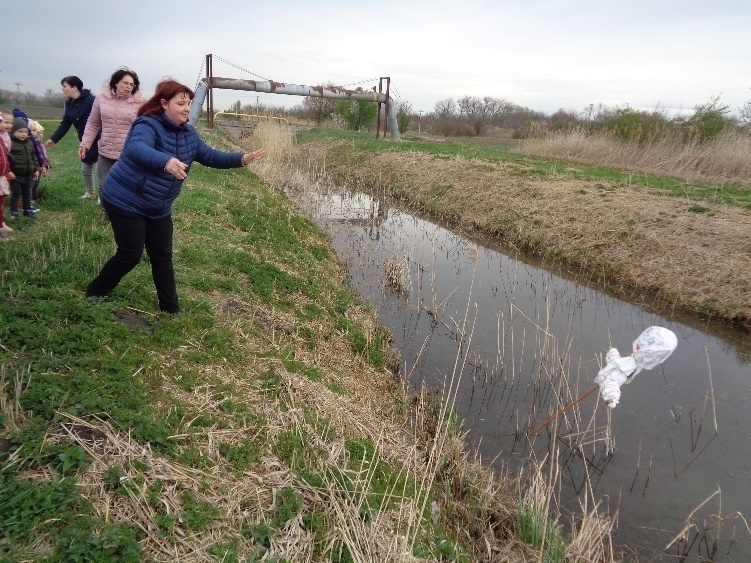 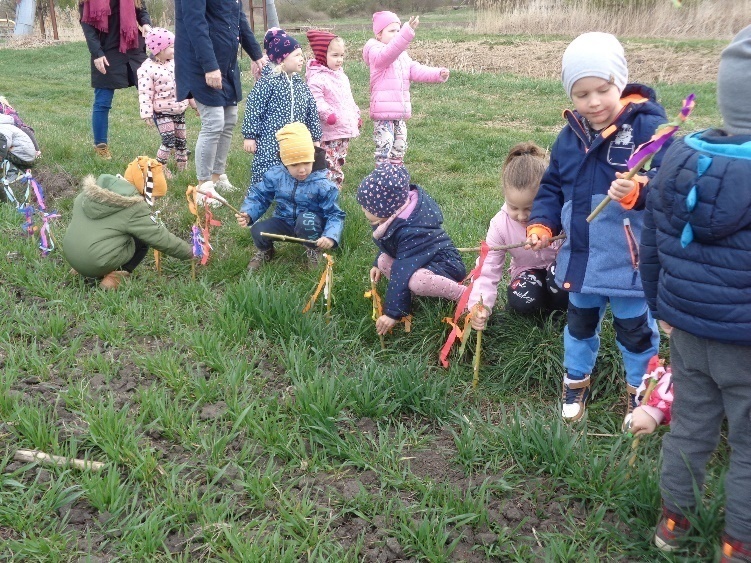 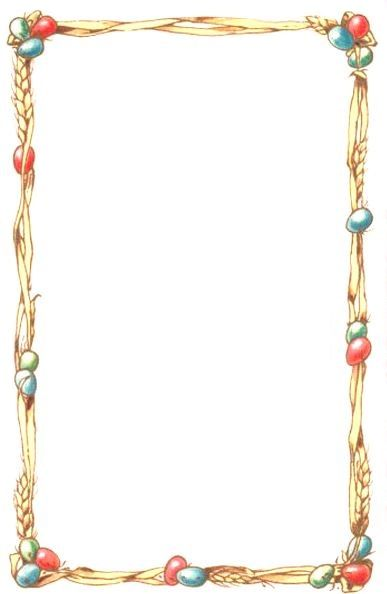 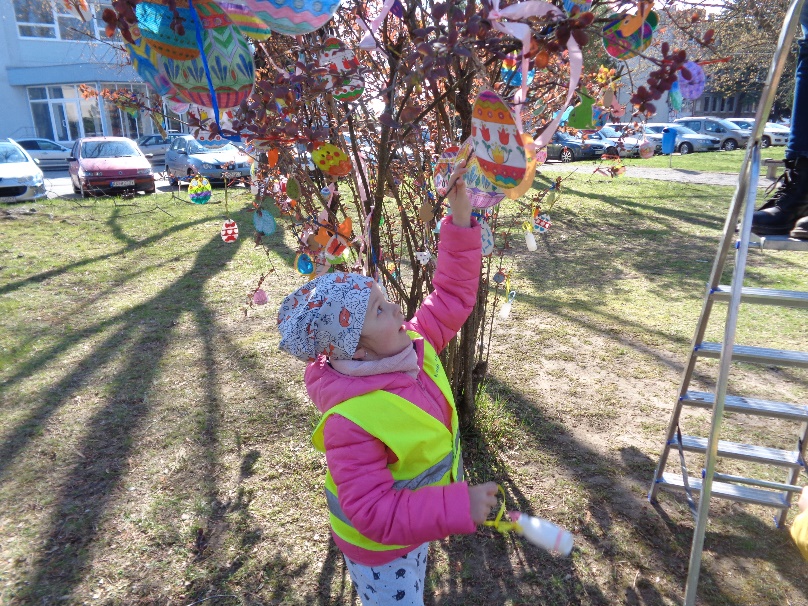 Zdobenie veľkonočného kríka 
pri Dome kultúry v Hurbanove
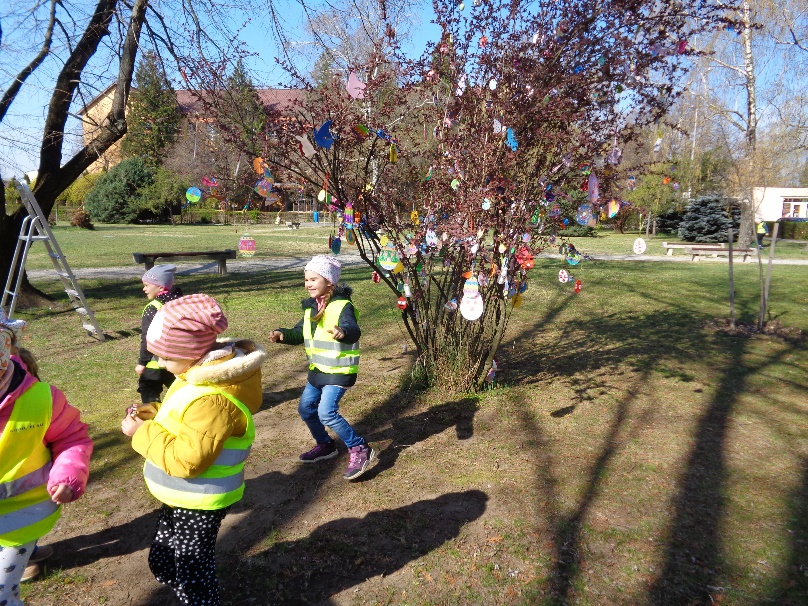 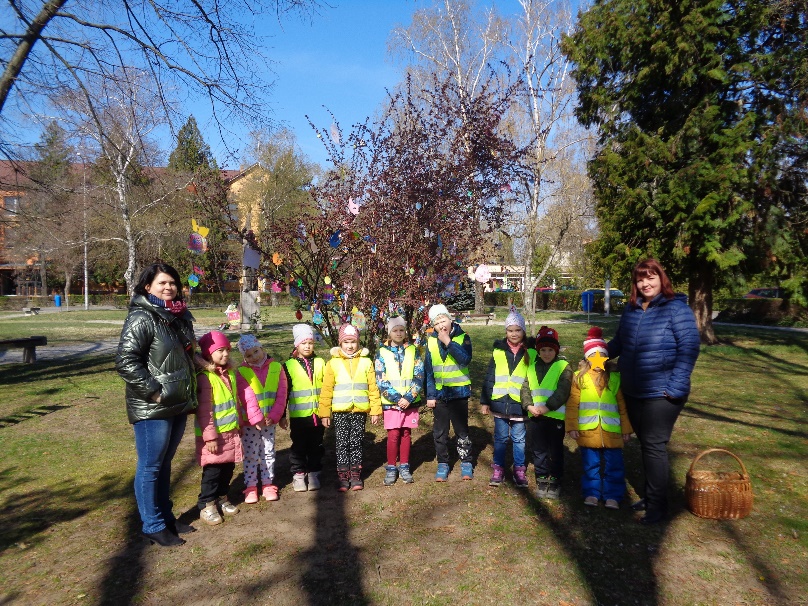 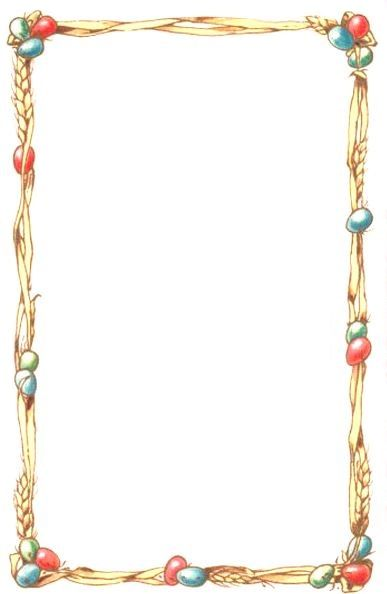 Zdobenie veľkonočného kríka 
pri Dome kultúry v Hurbanove
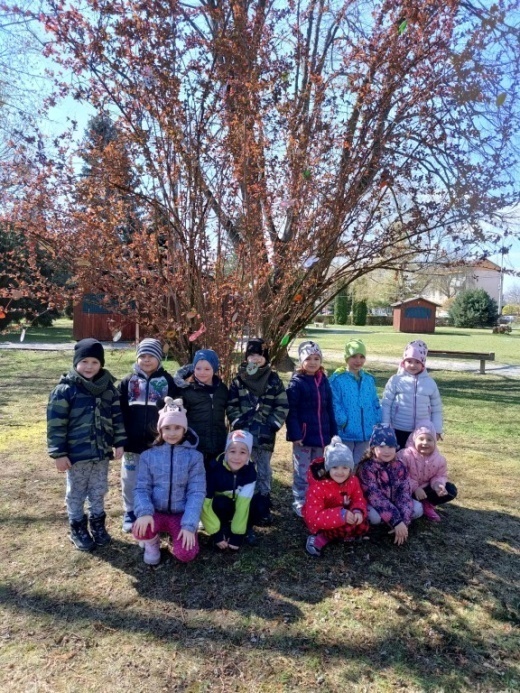 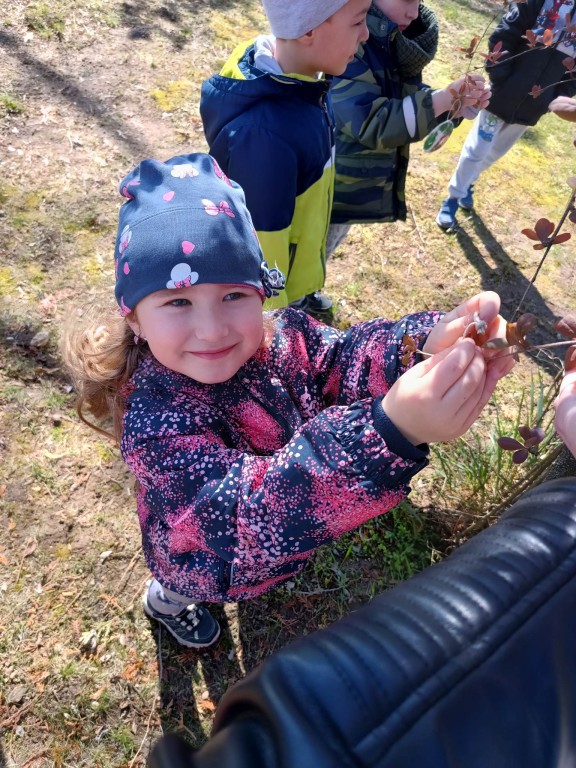 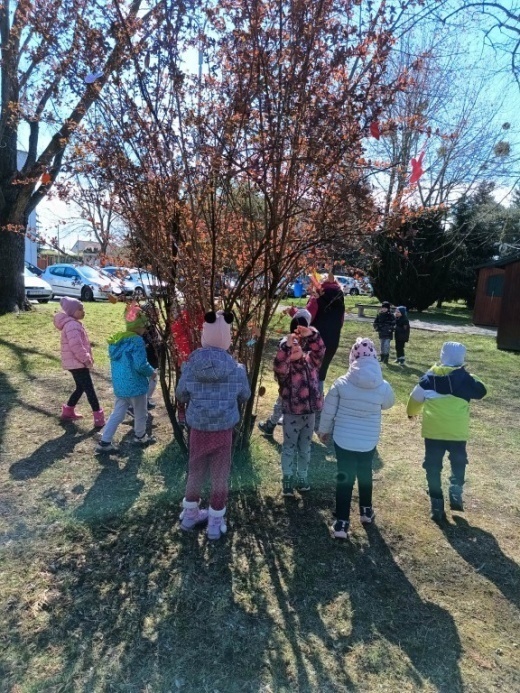 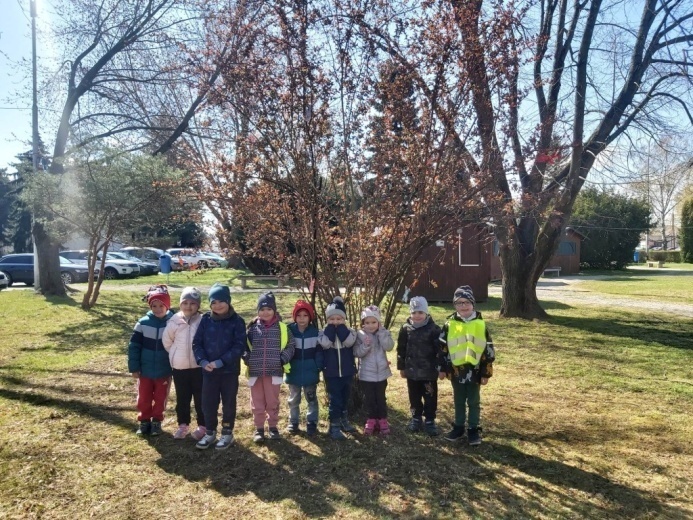 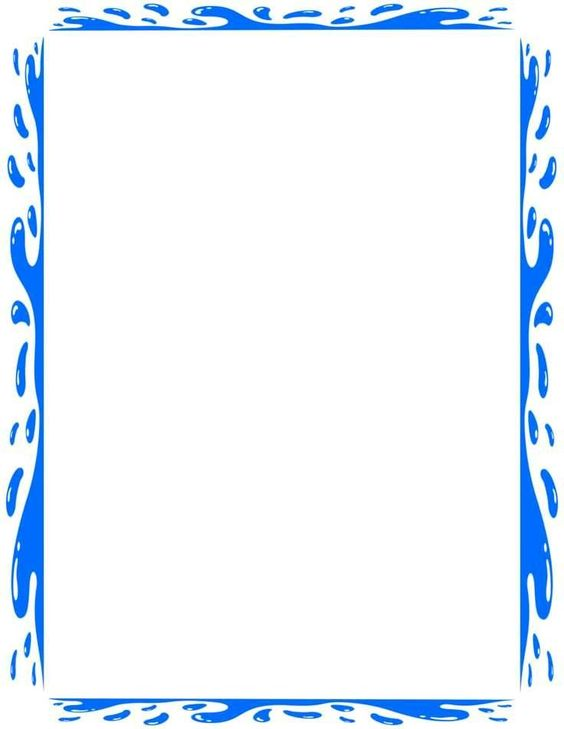 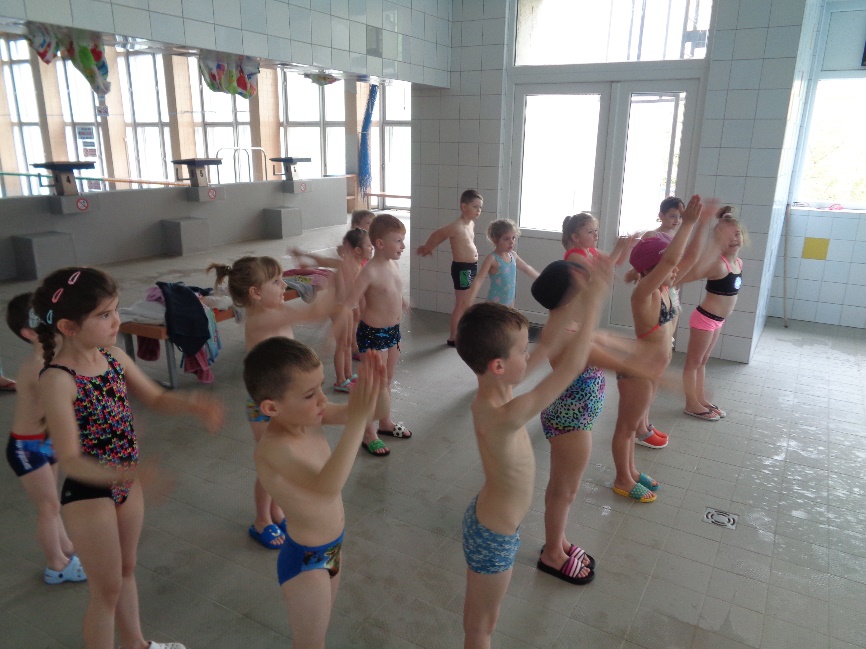 Plavecký výcvik
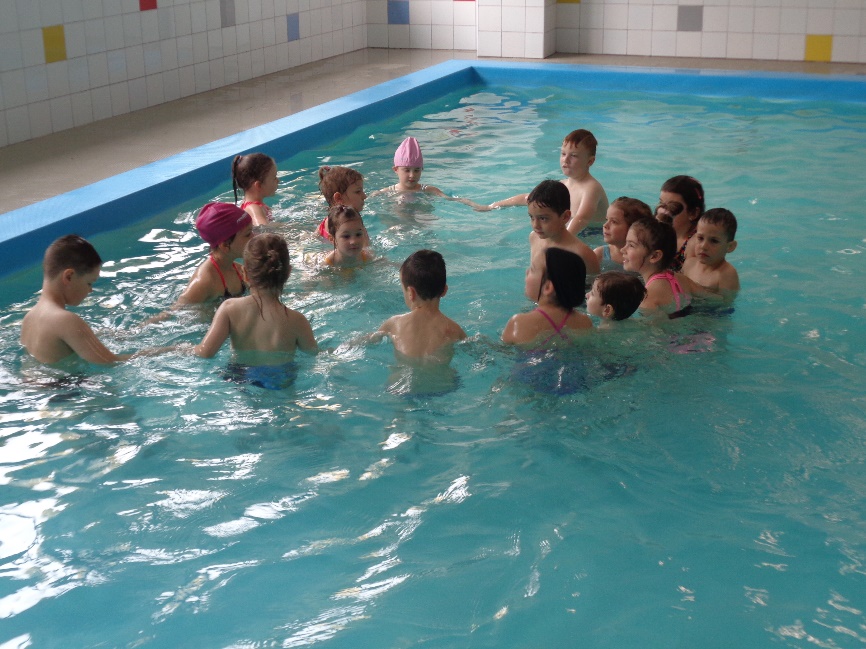 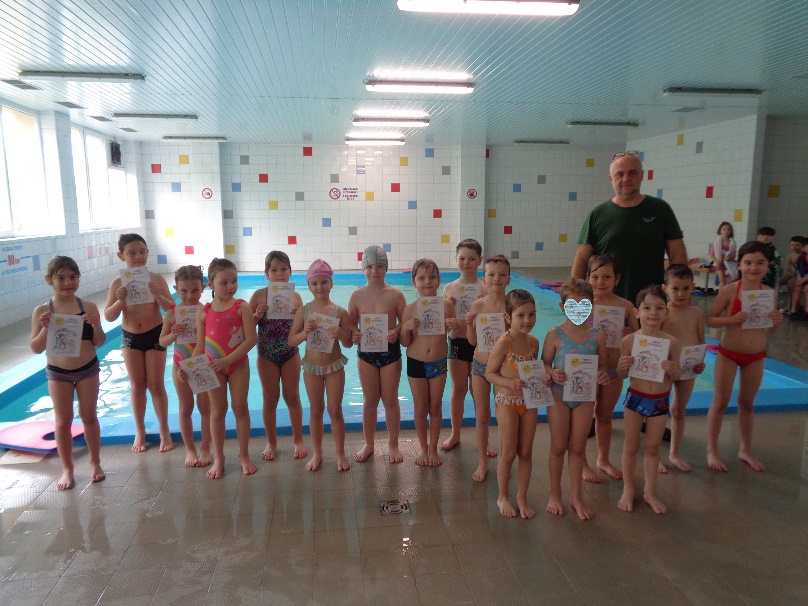 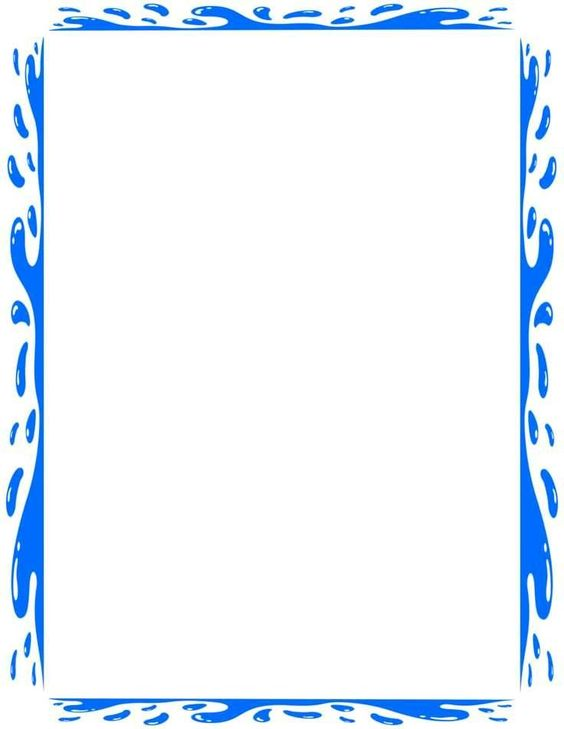 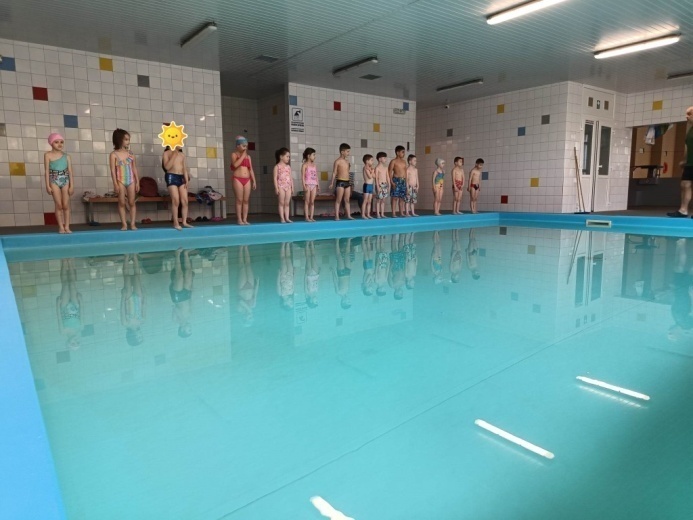 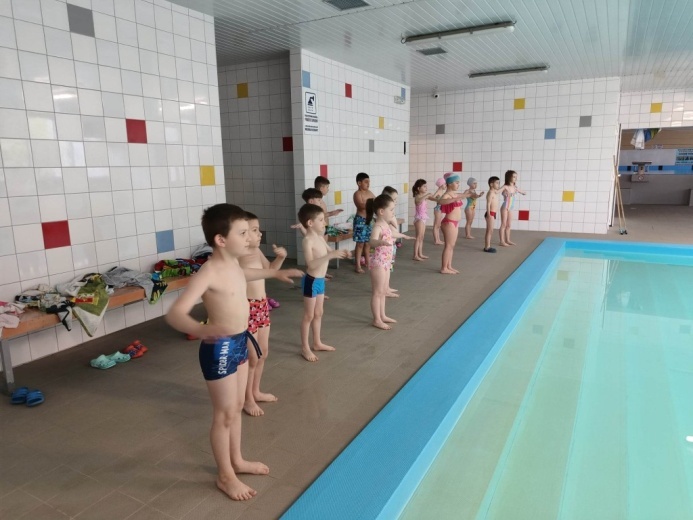 Plavecký výcvik
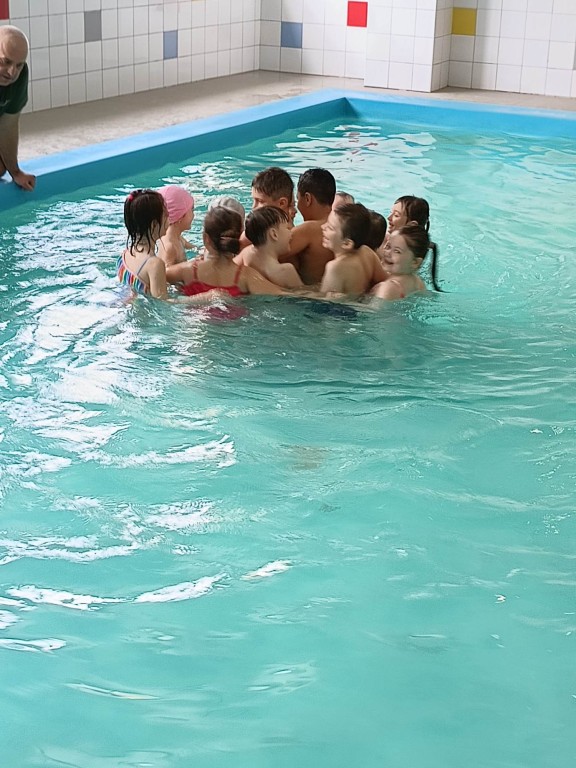 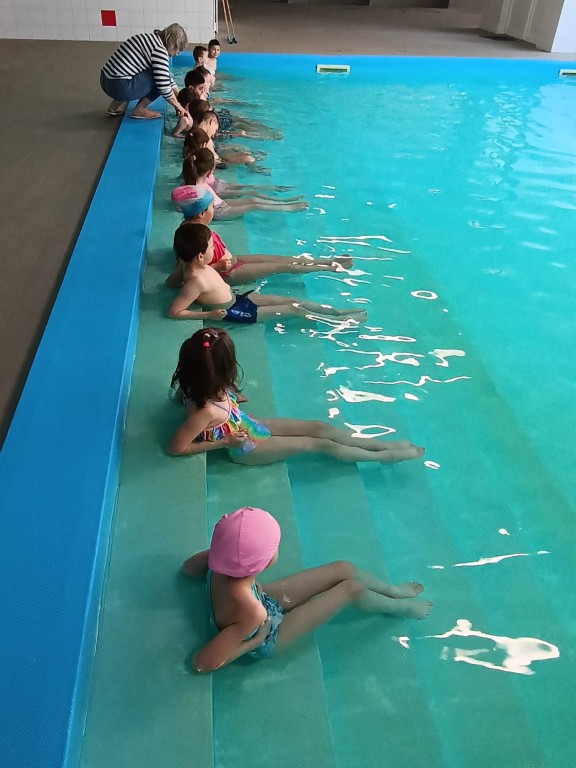 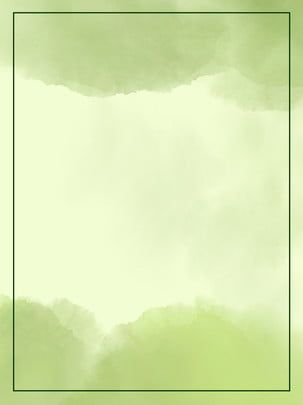 Hudobné predstavenie – Naša Zem
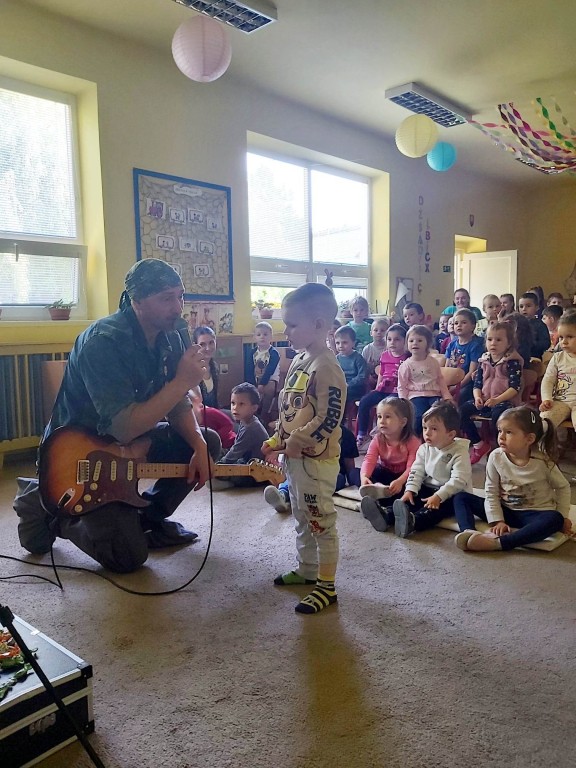 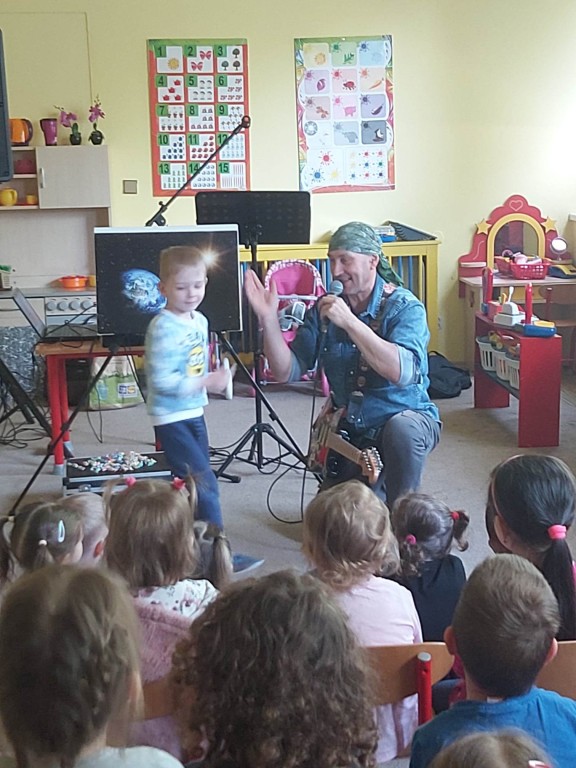 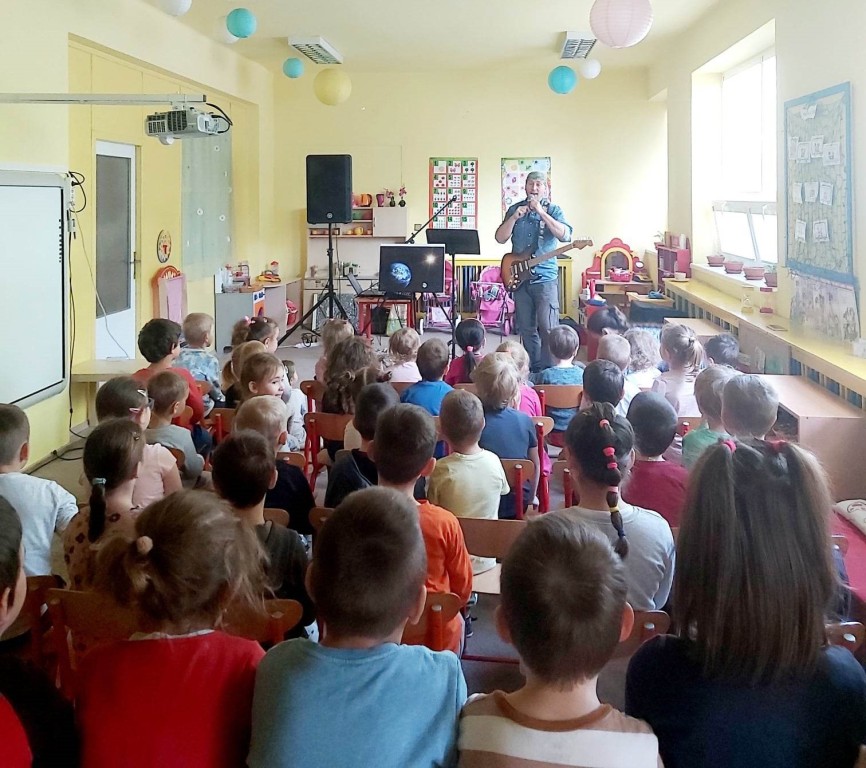 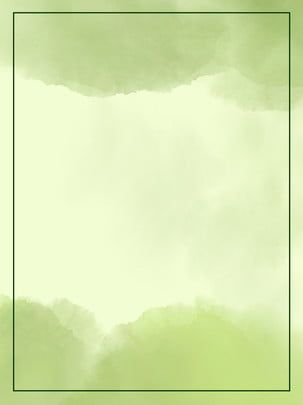 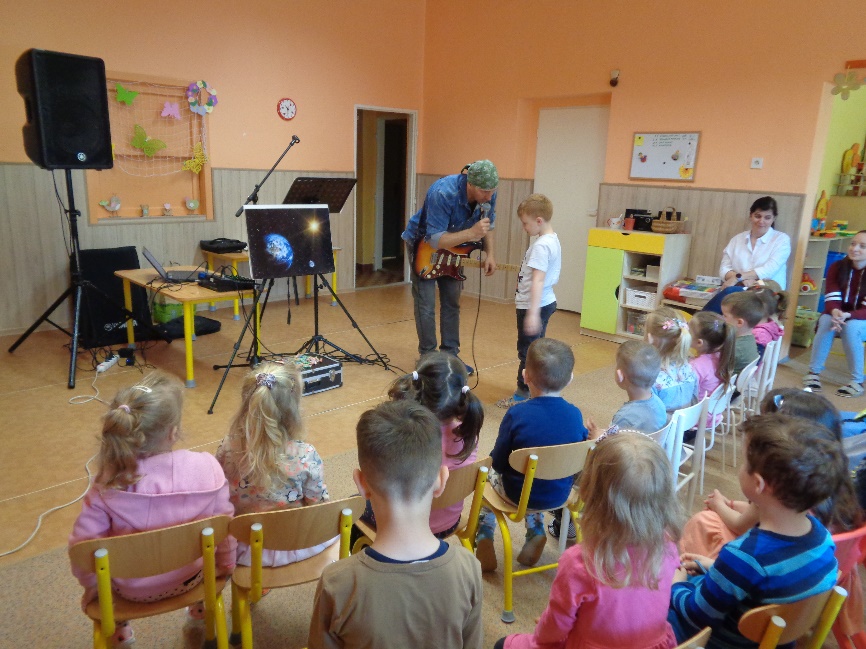 Hudobné predstavenie – Naša Zem
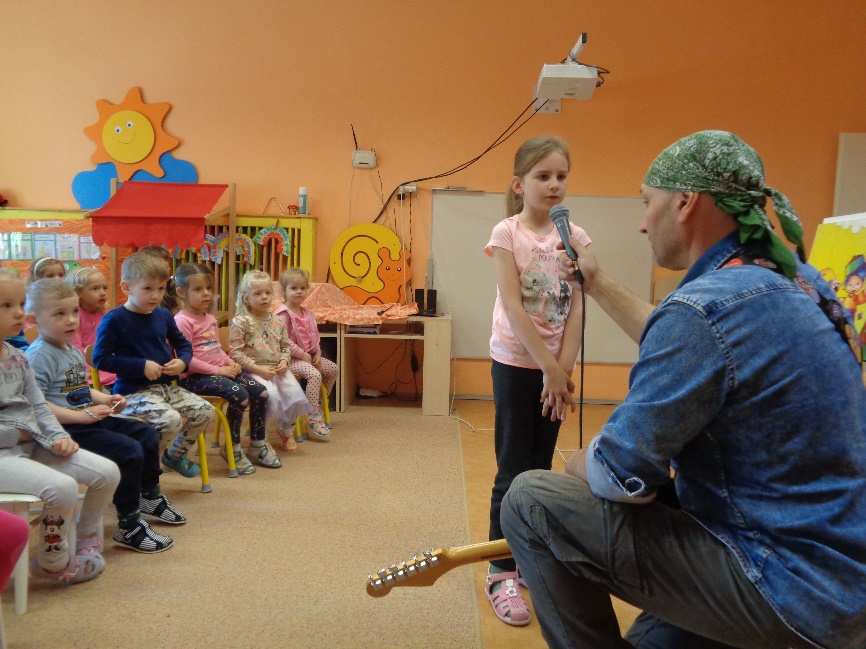 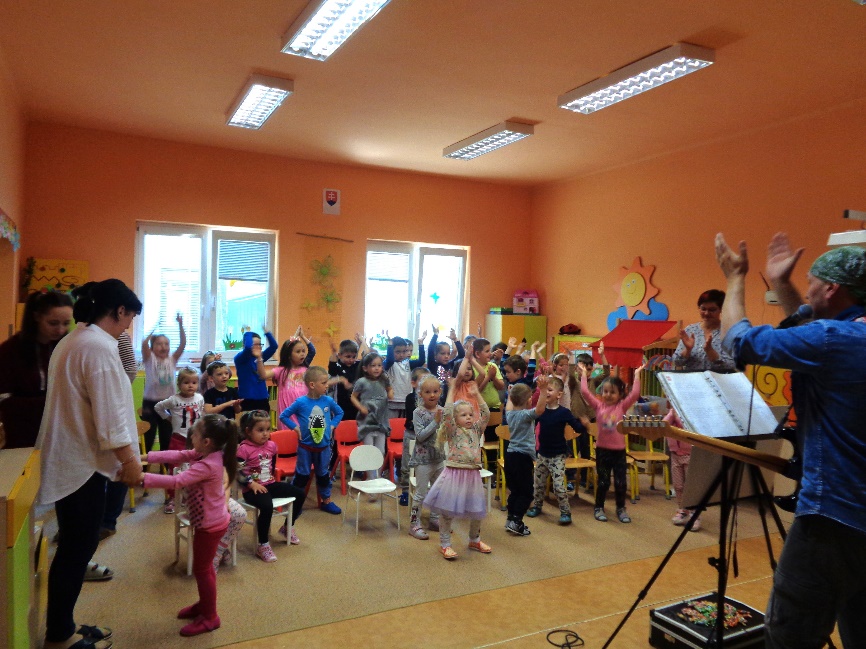 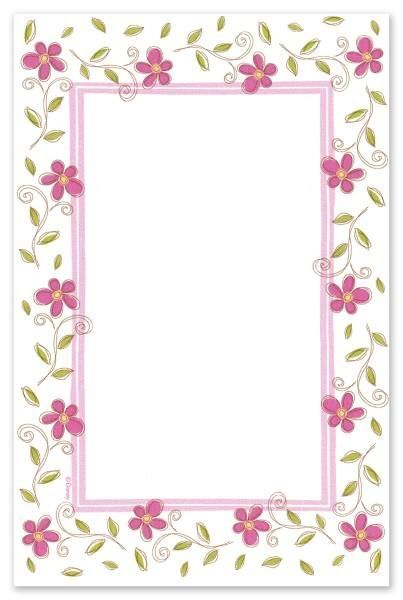 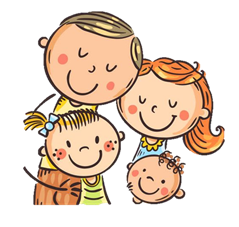 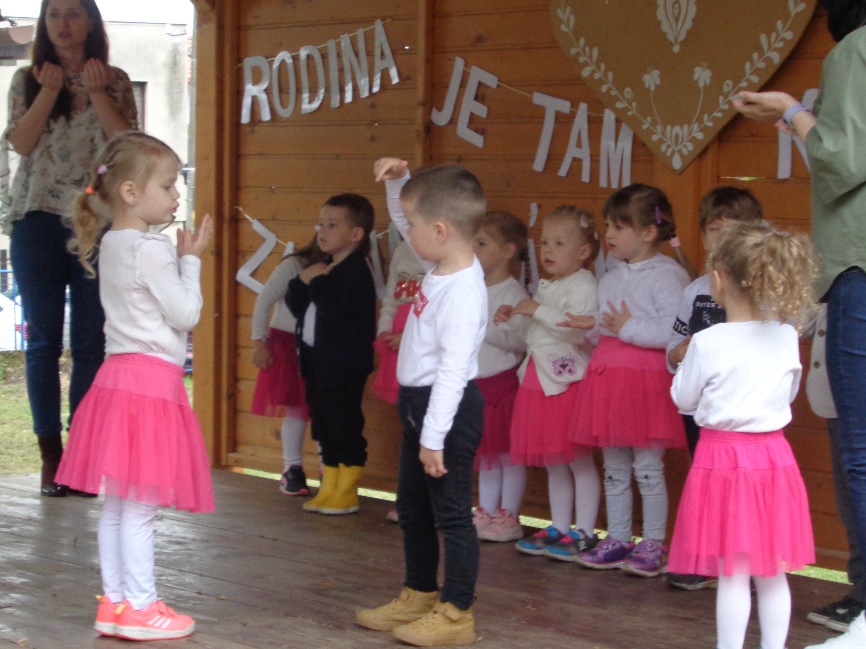 Deň rodiny
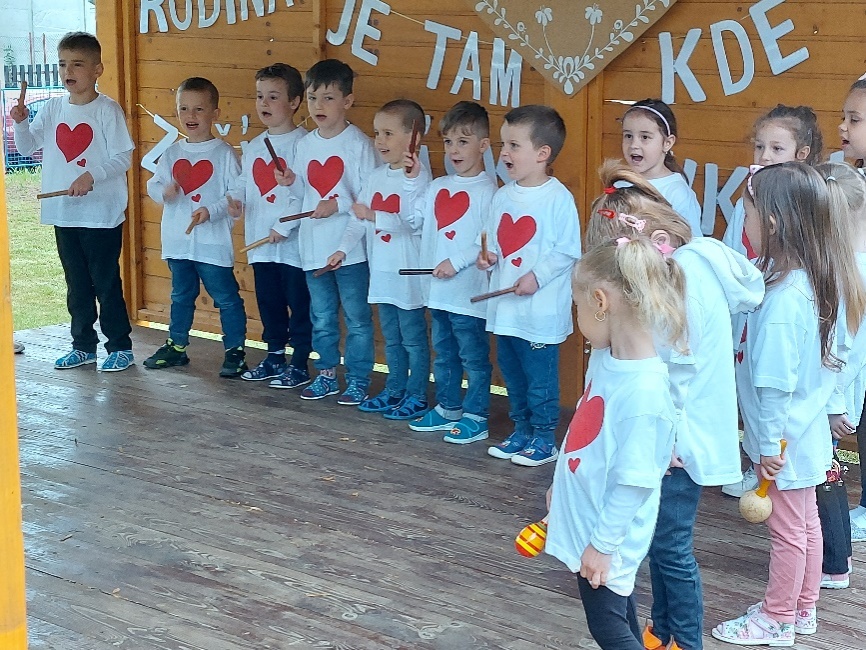 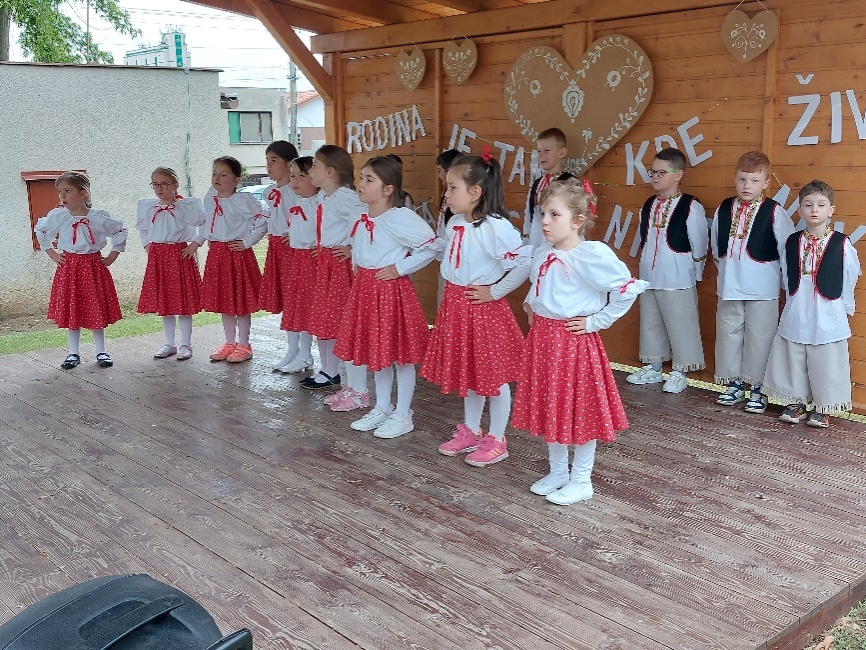 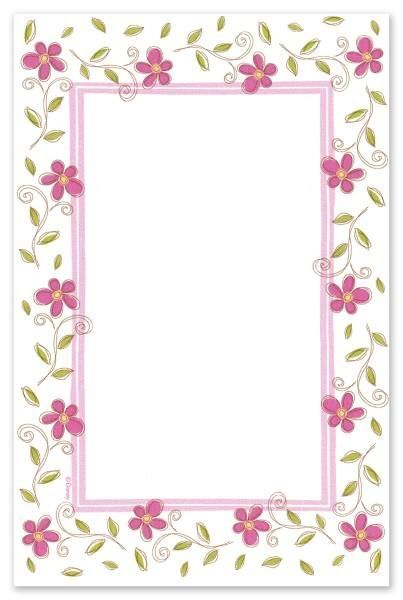 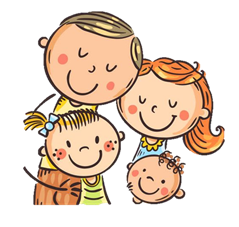 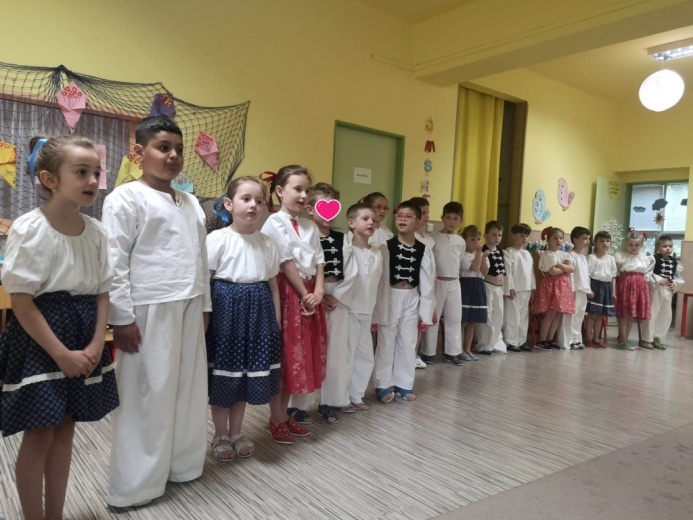 Deň rodiny
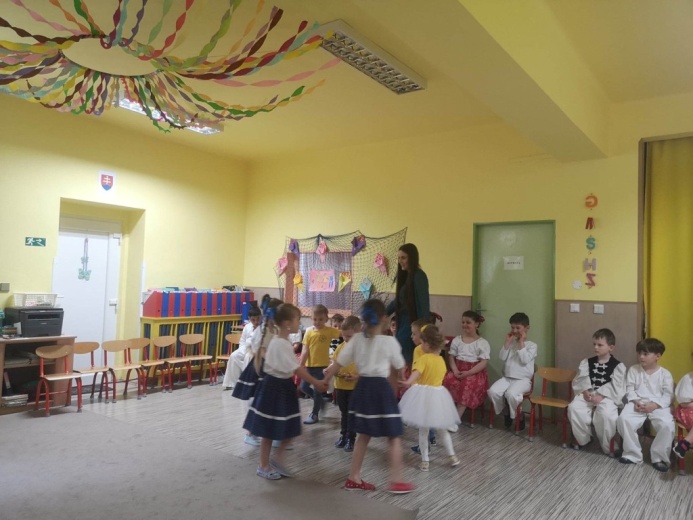 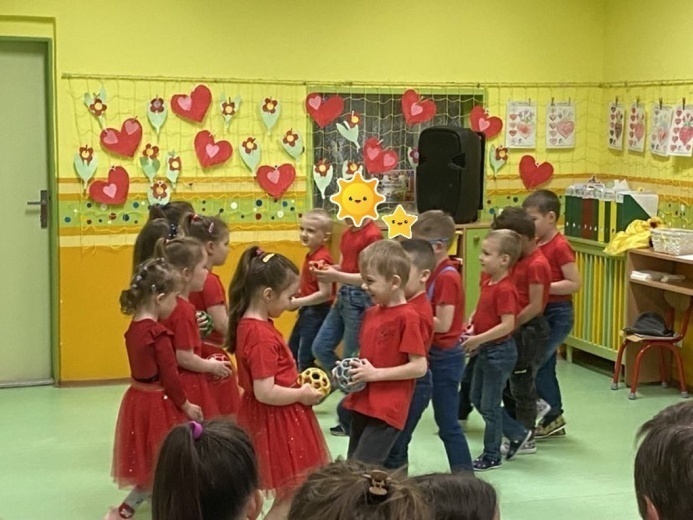 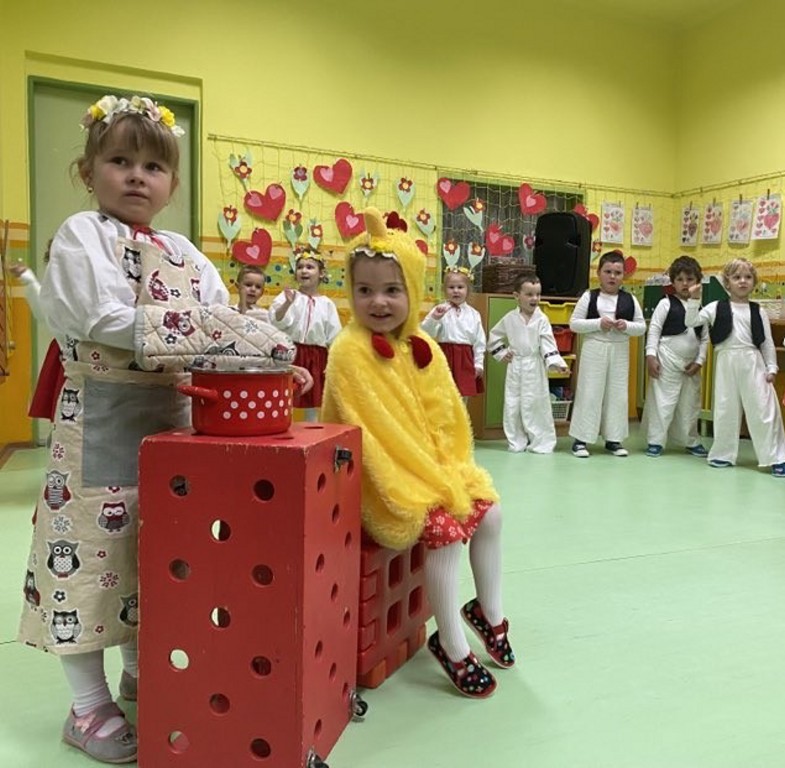 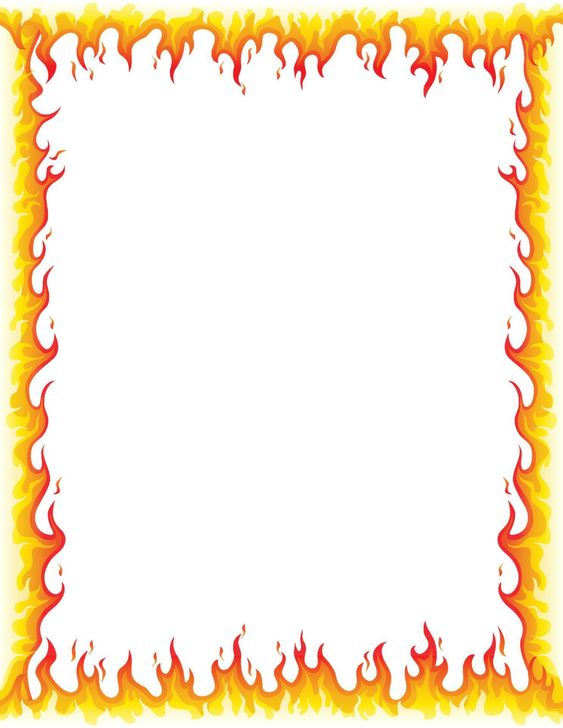 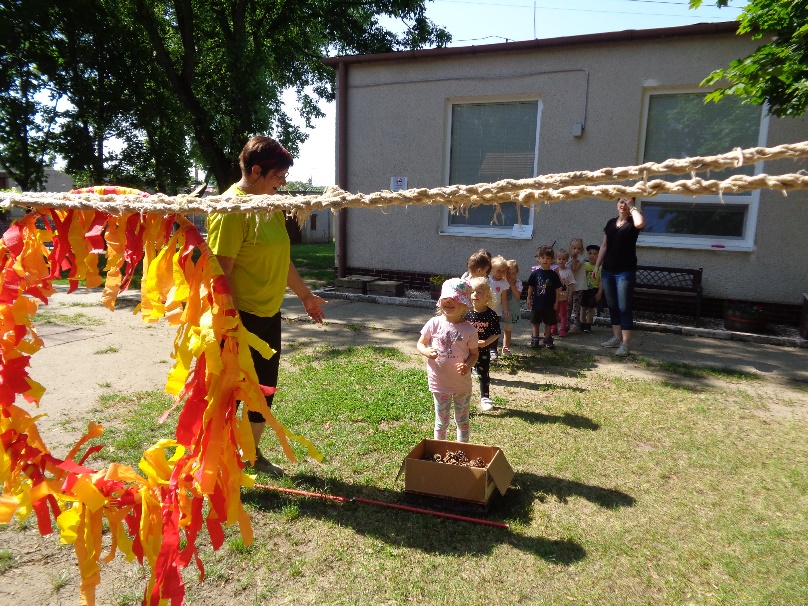 MDD – Po stopách hasičov
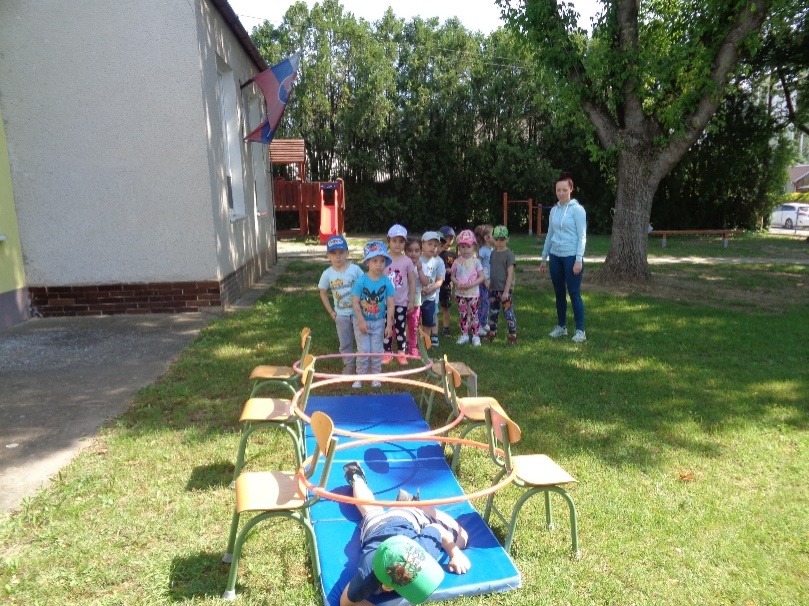 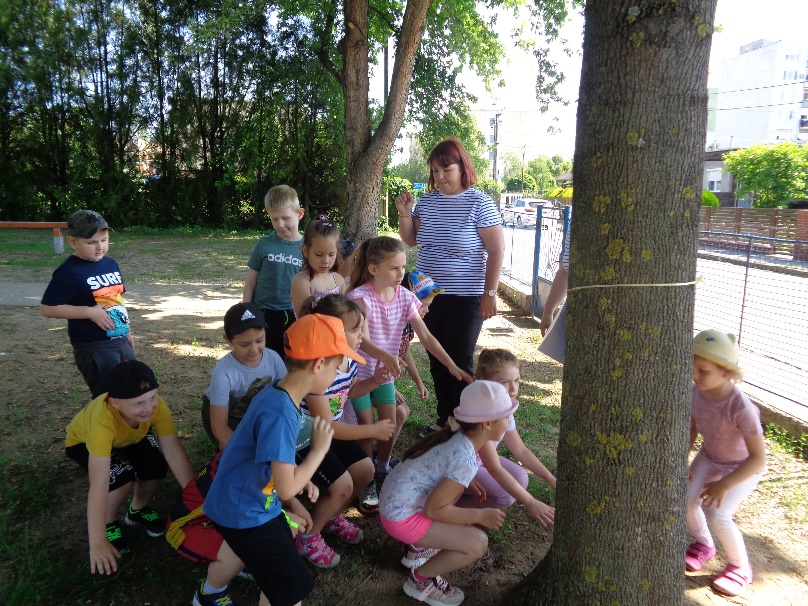 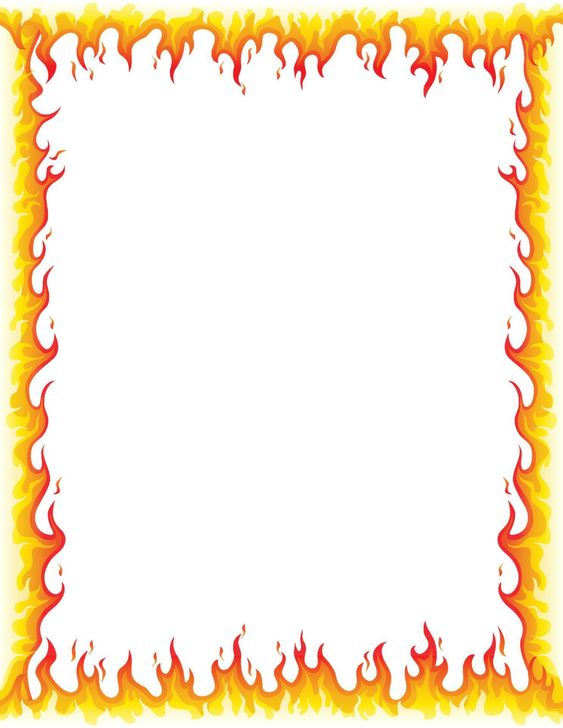 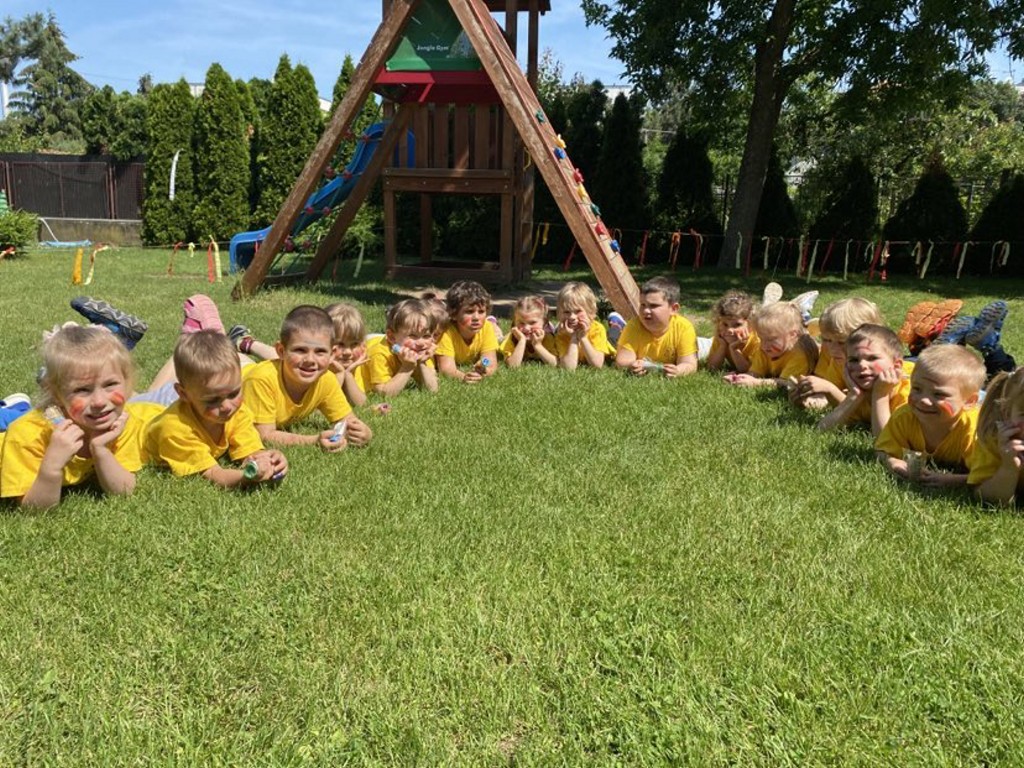 MDD – Po stopách hasičov
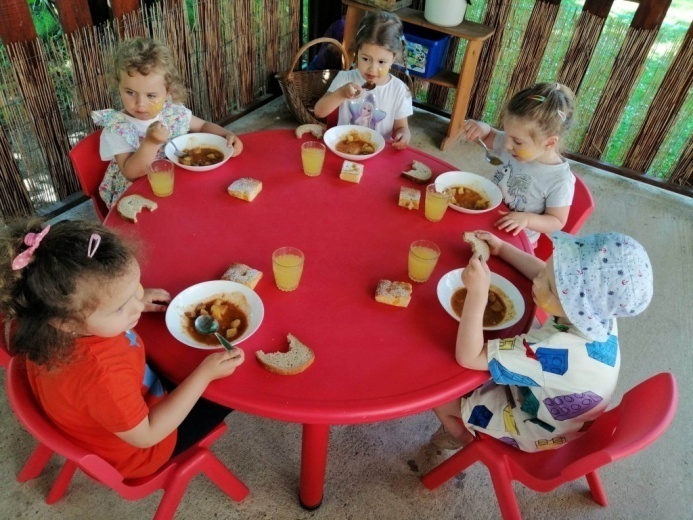 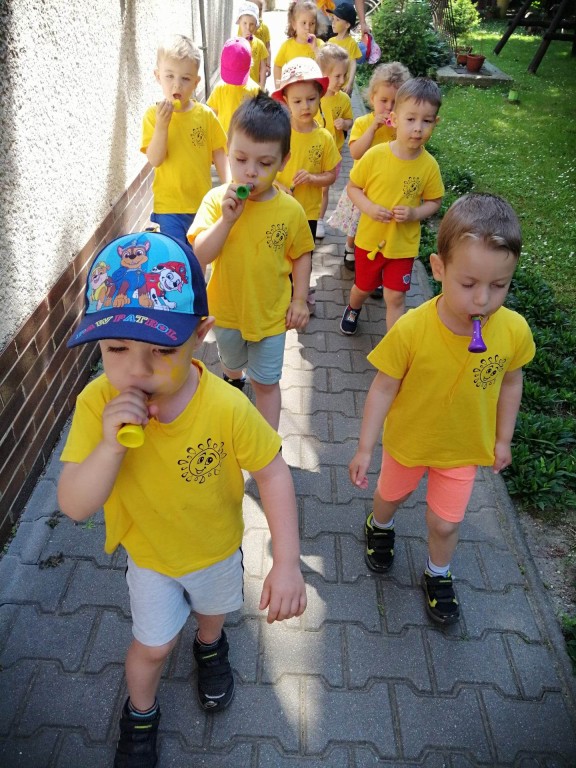 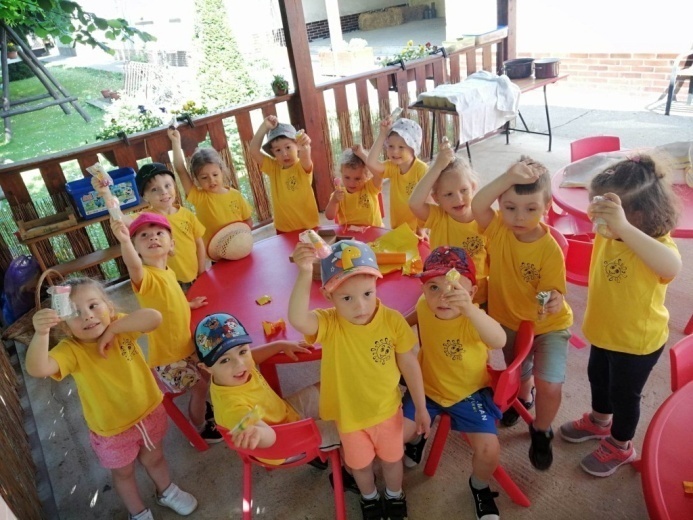 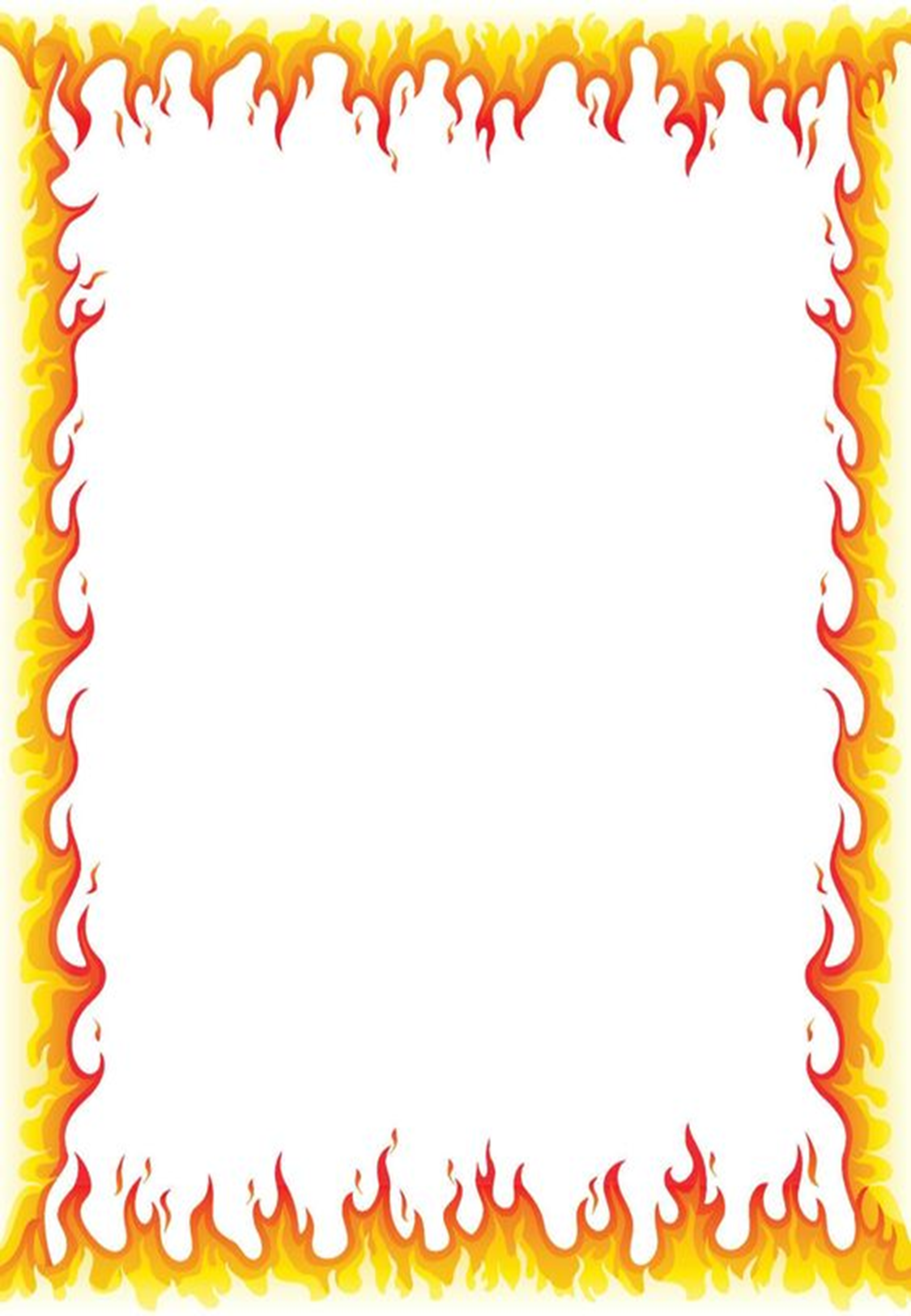 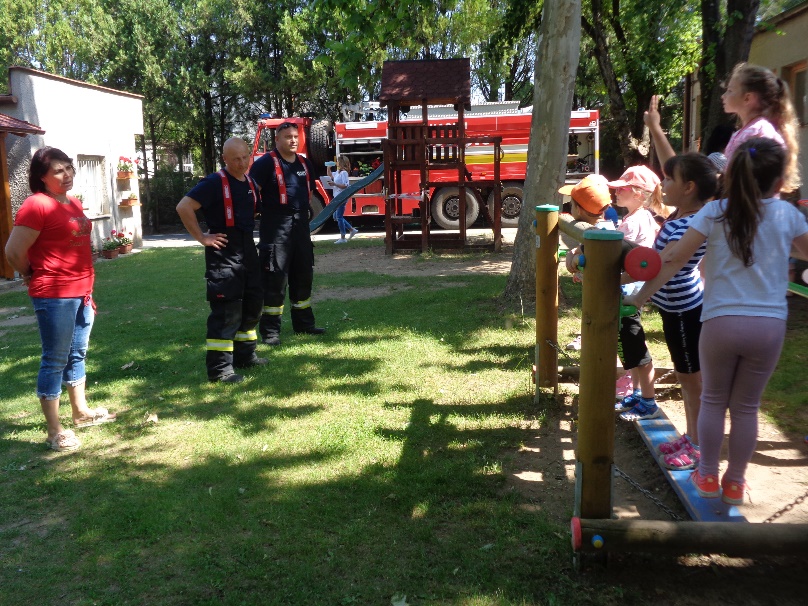 Hasiči v MŠ
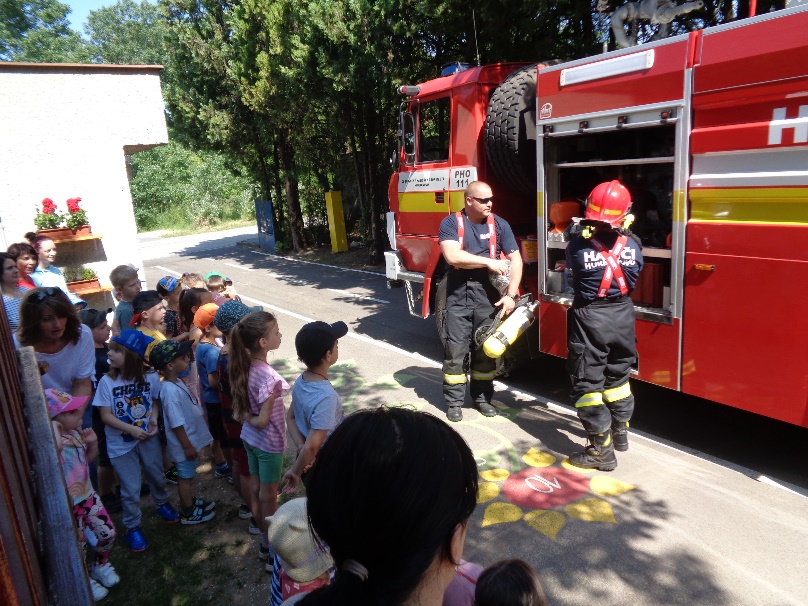 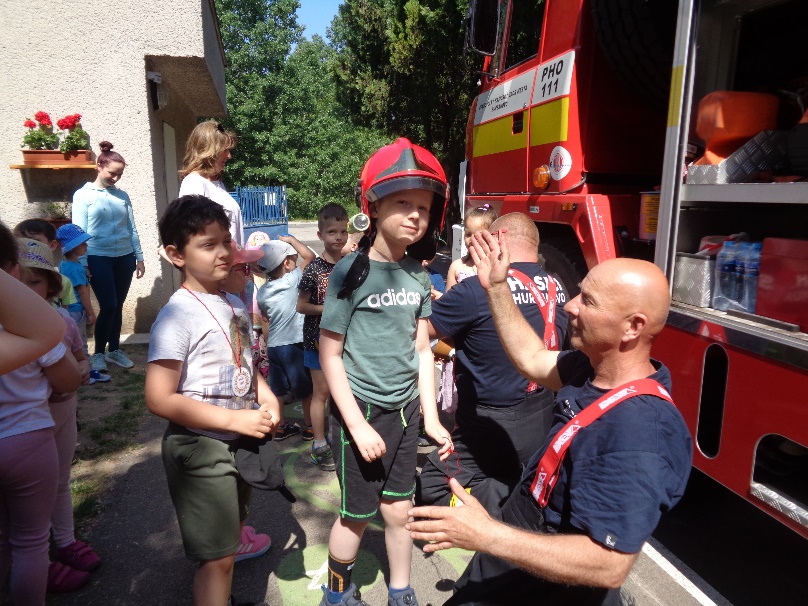 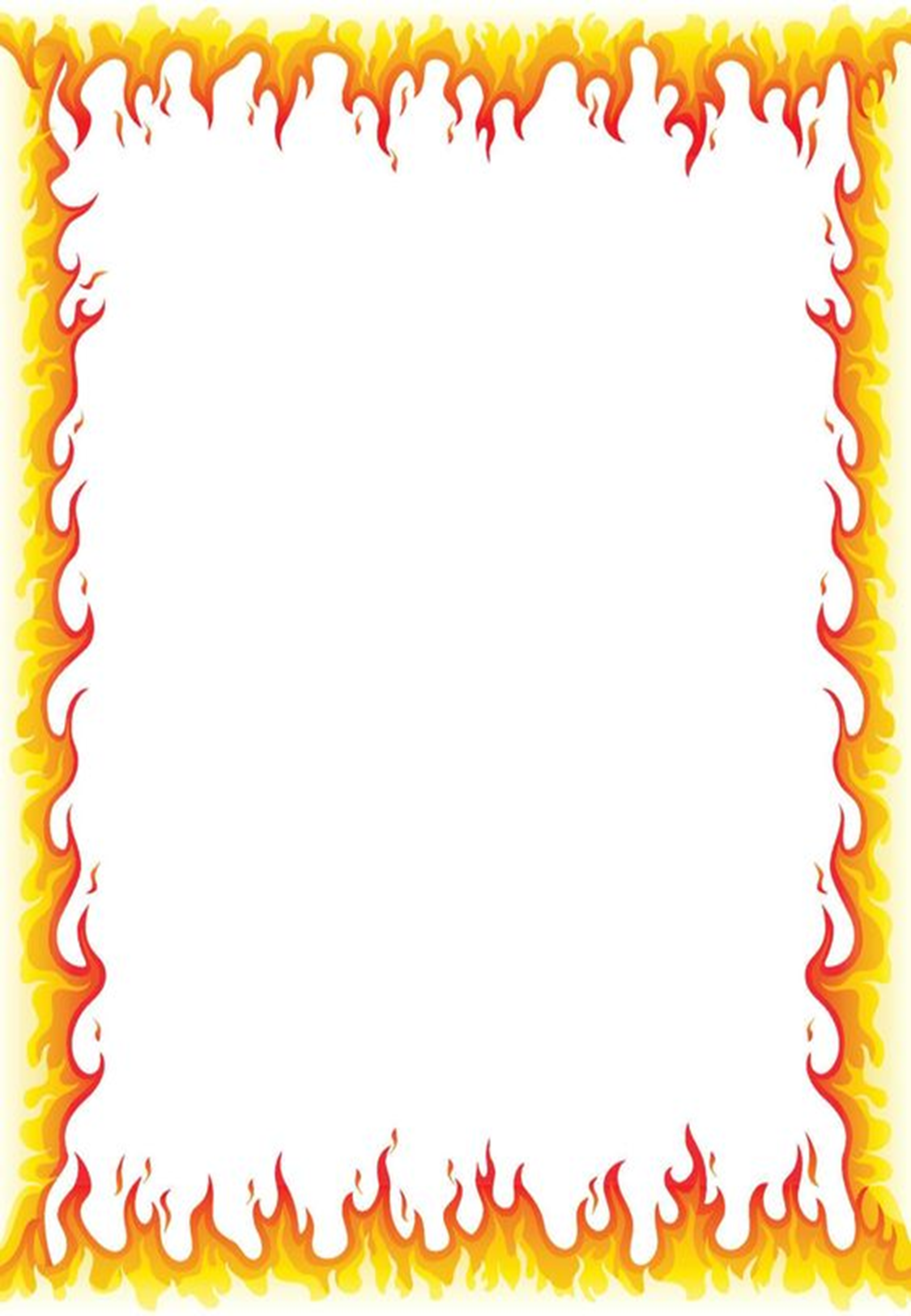 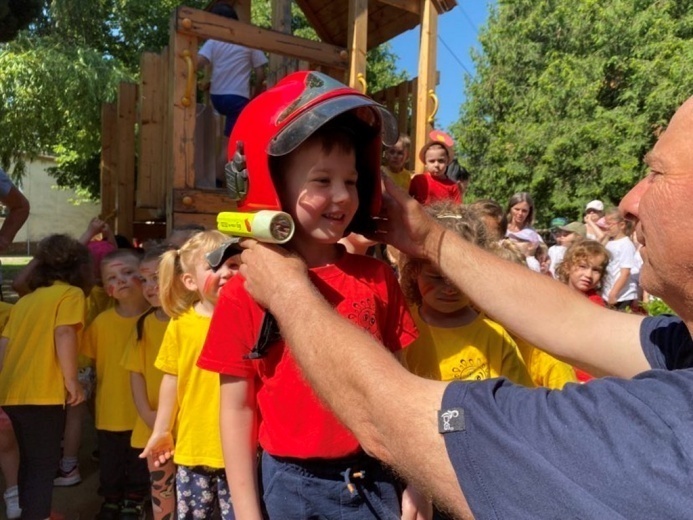 Hasiči v MŠ
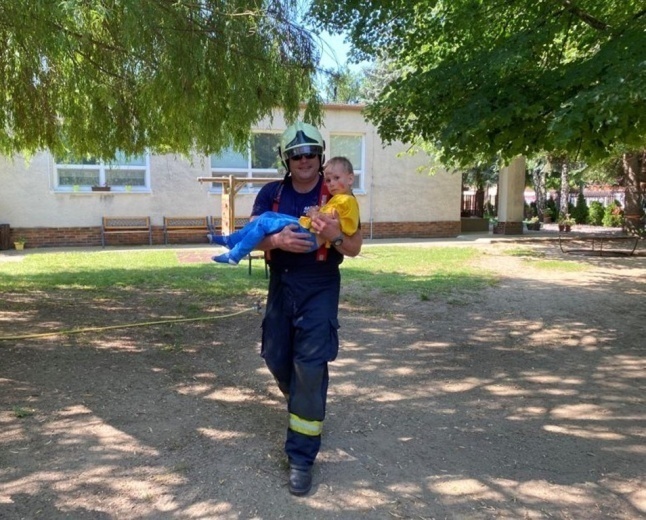 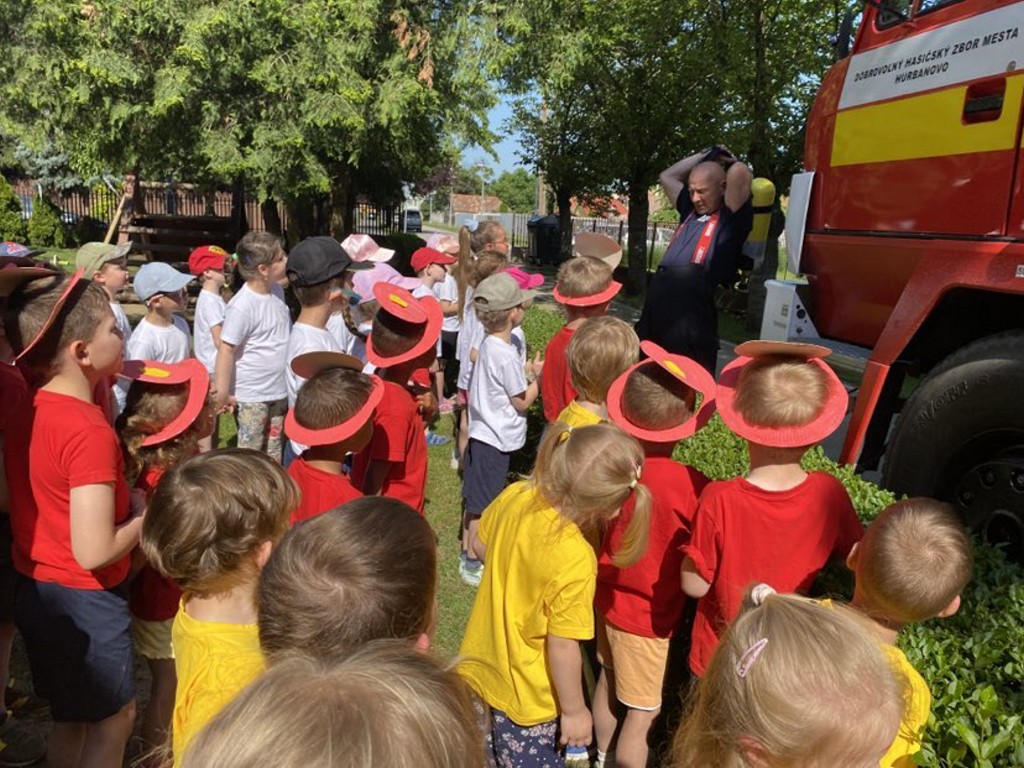 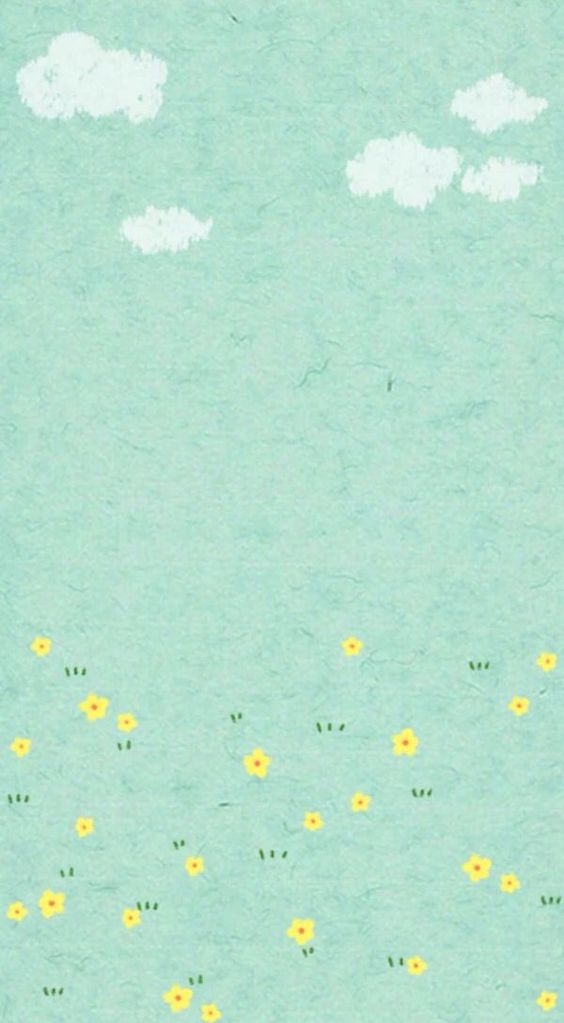 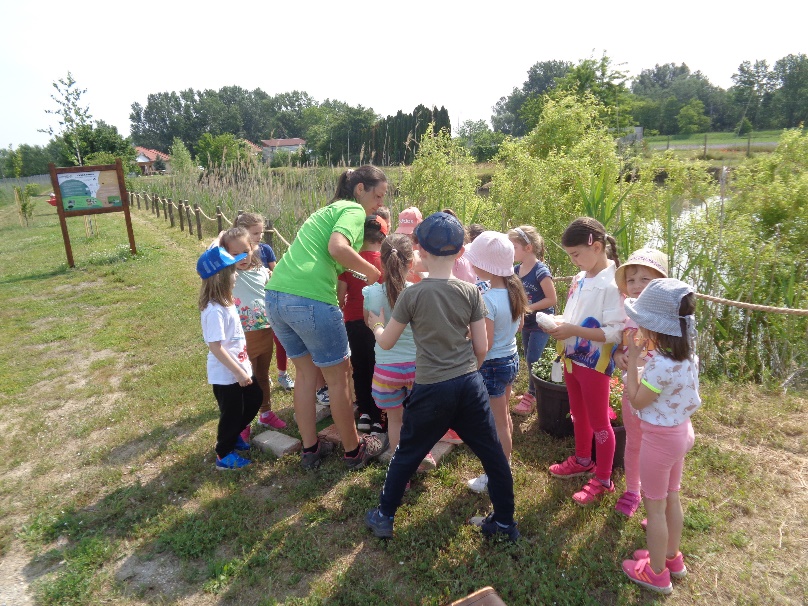 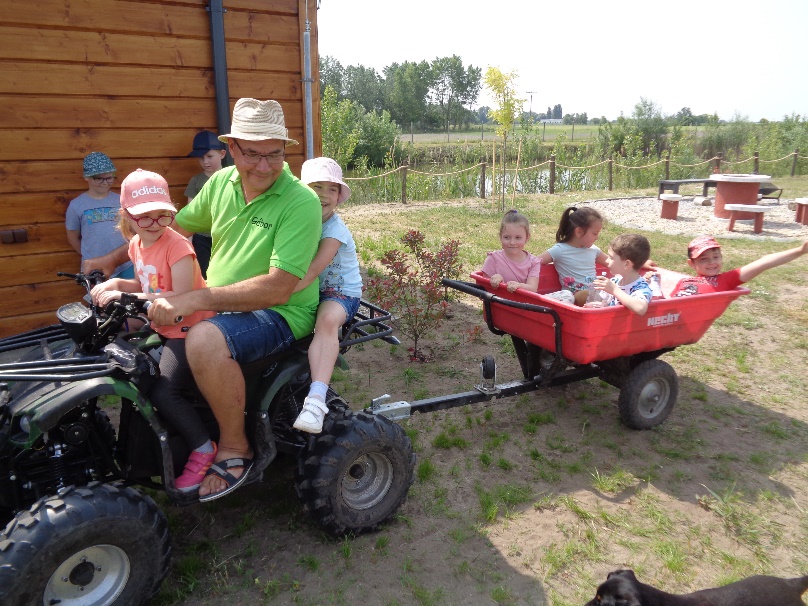 Školský  výlet  predškolákov
               BRIEŽKY
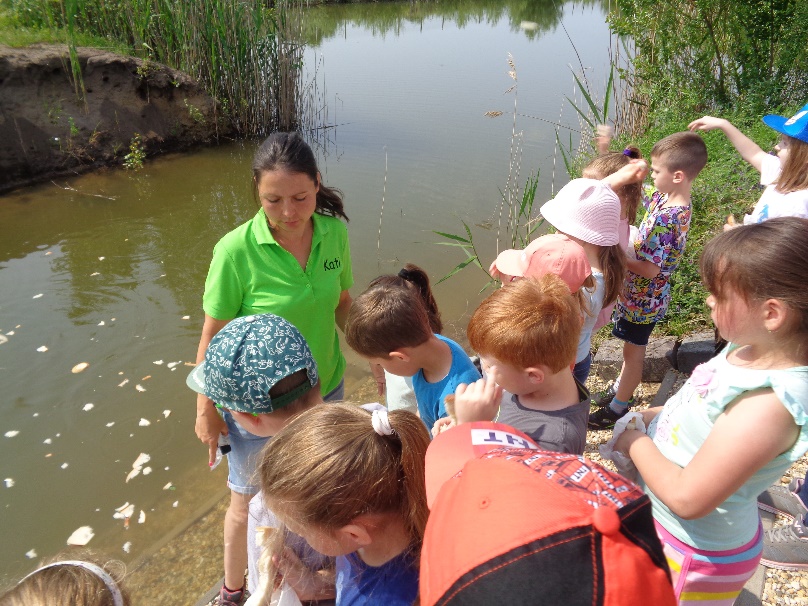 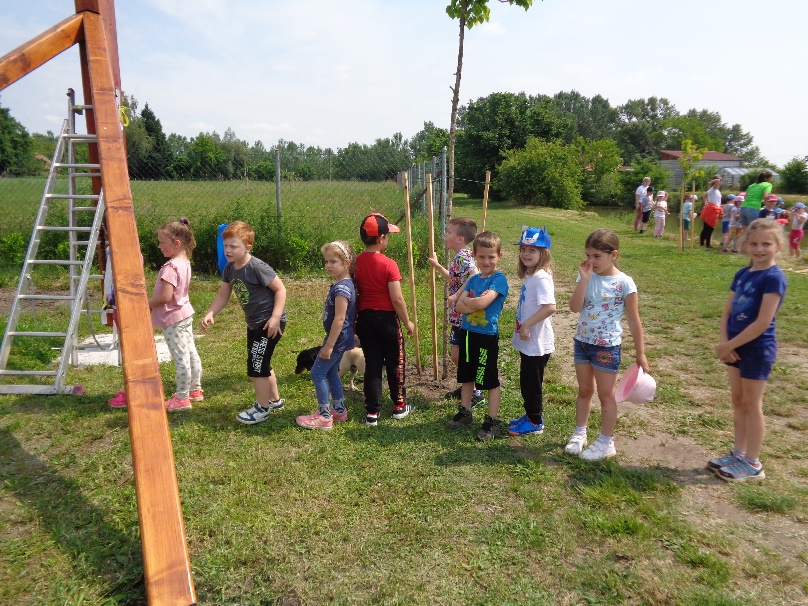 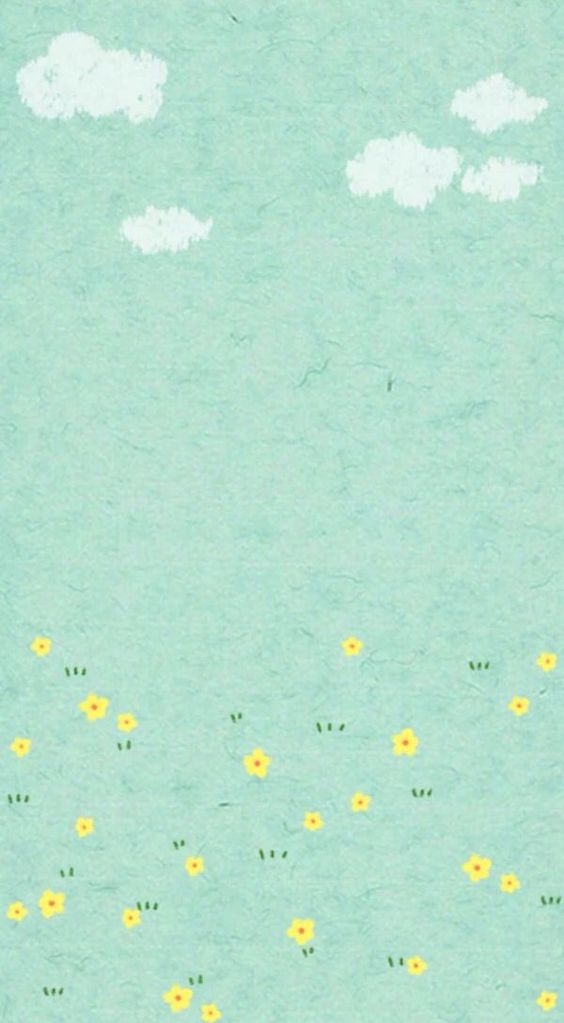 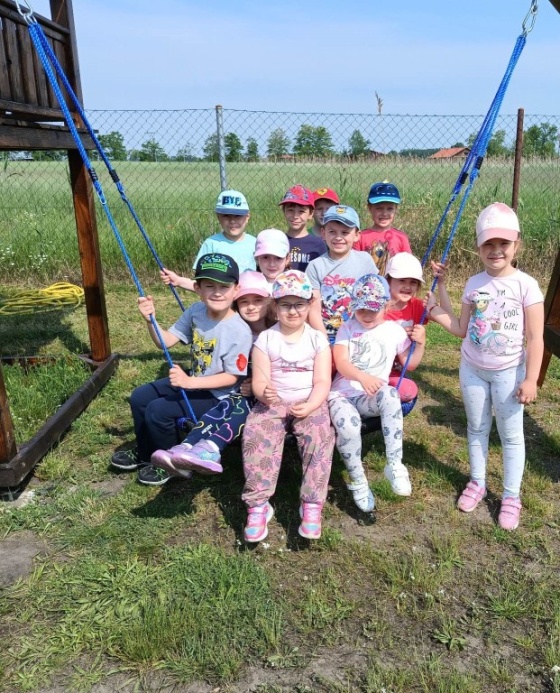 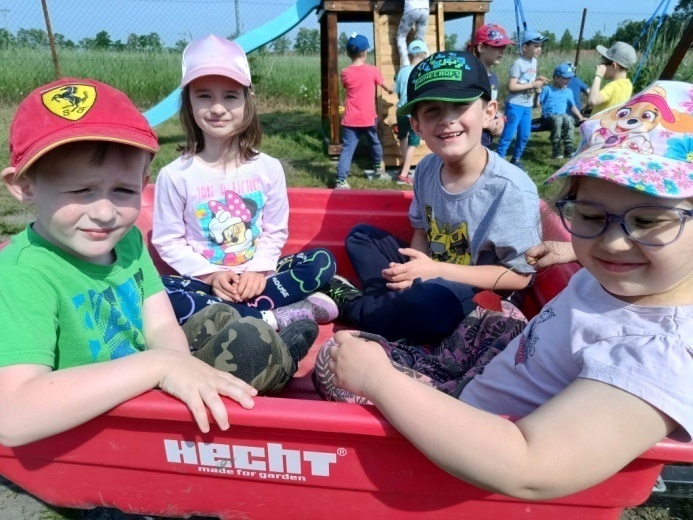 Školský  výlet  predškolákov
               BRIEŽKY
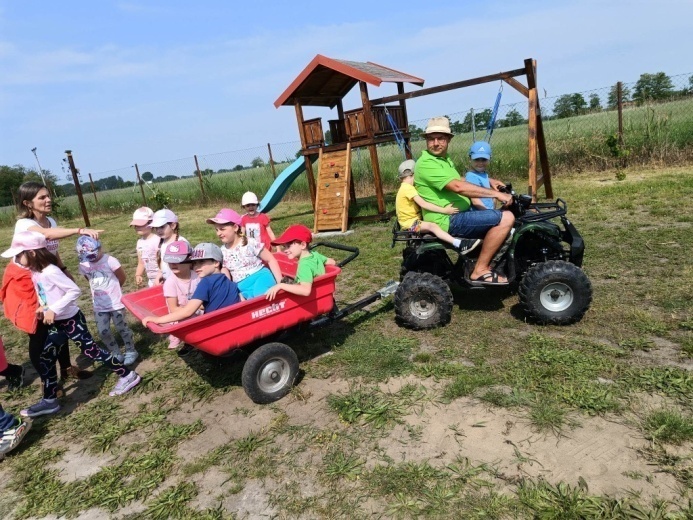 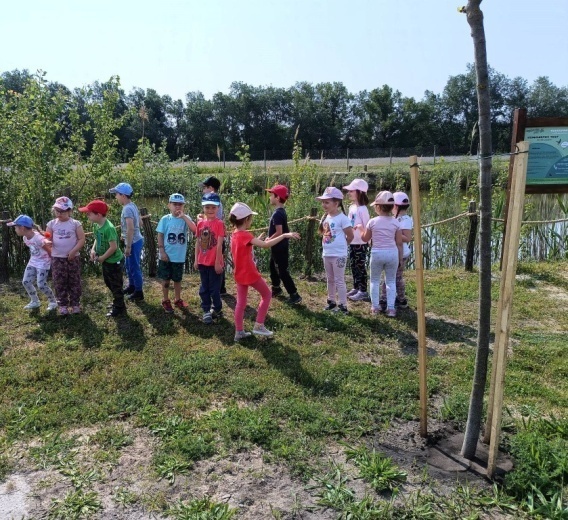 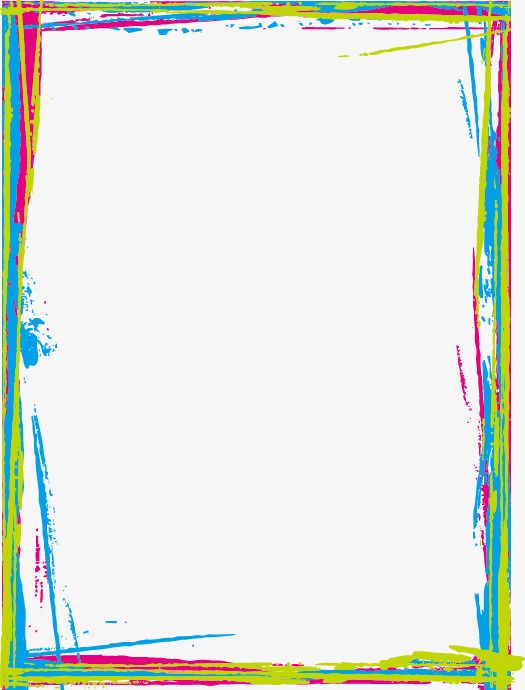 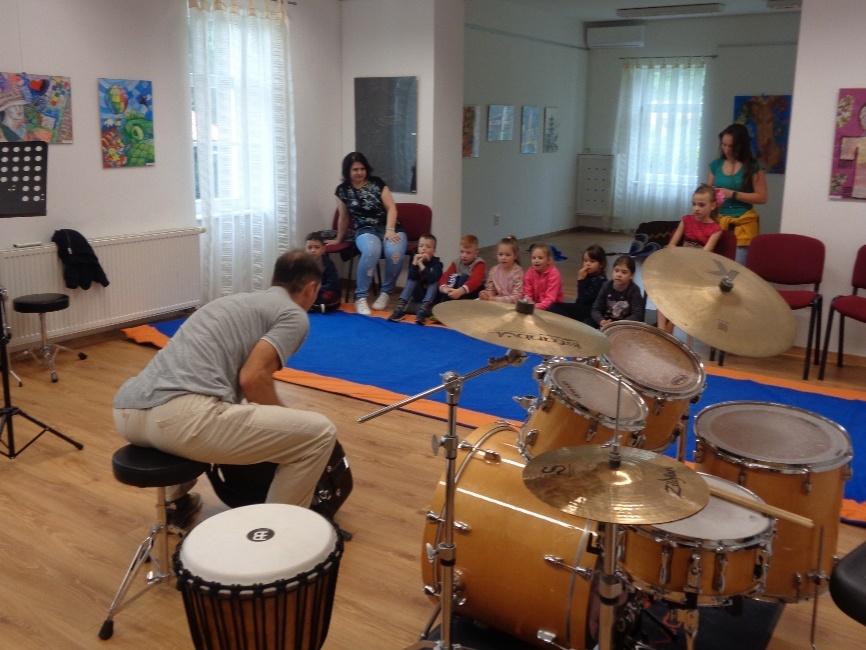 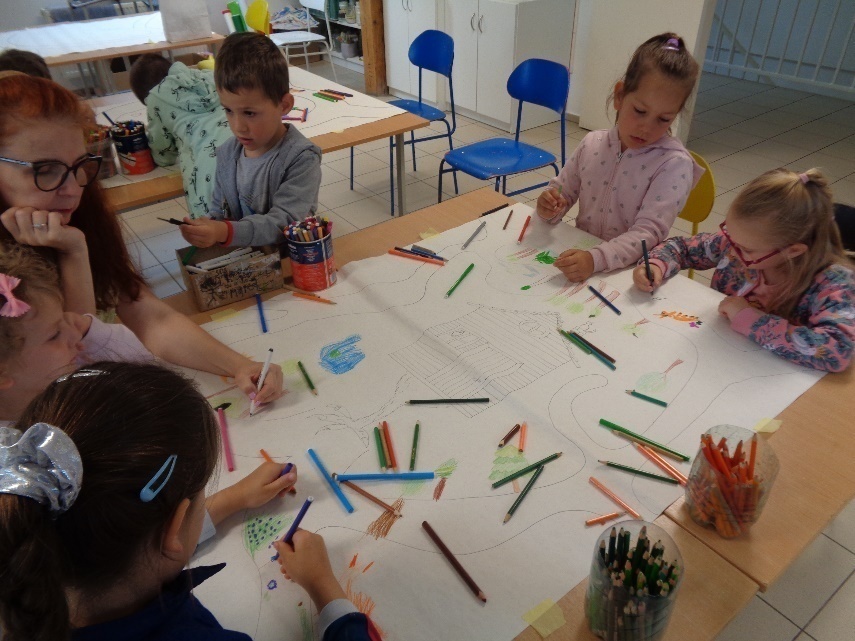 Deň
 otvorených
 dverí
 v  ZUŠ
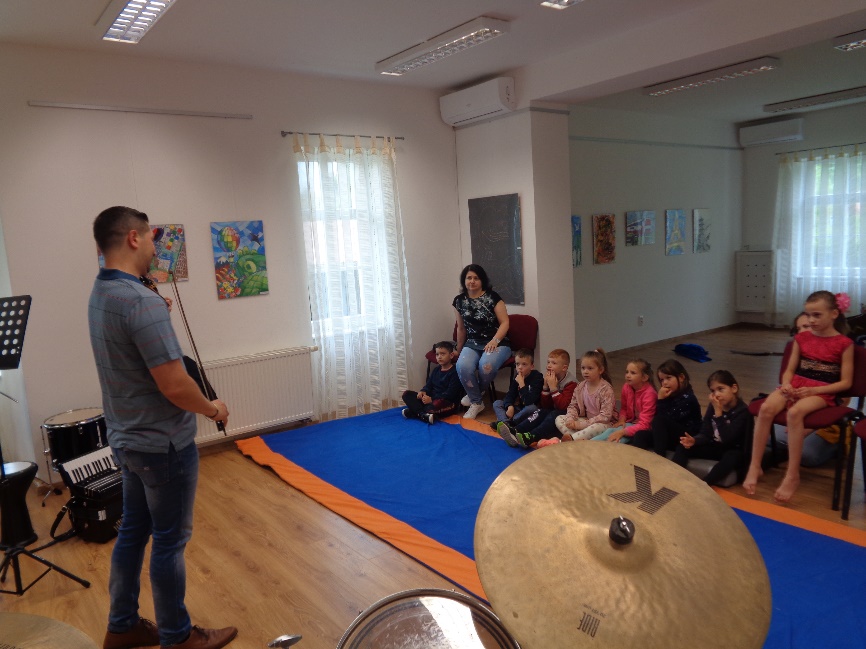 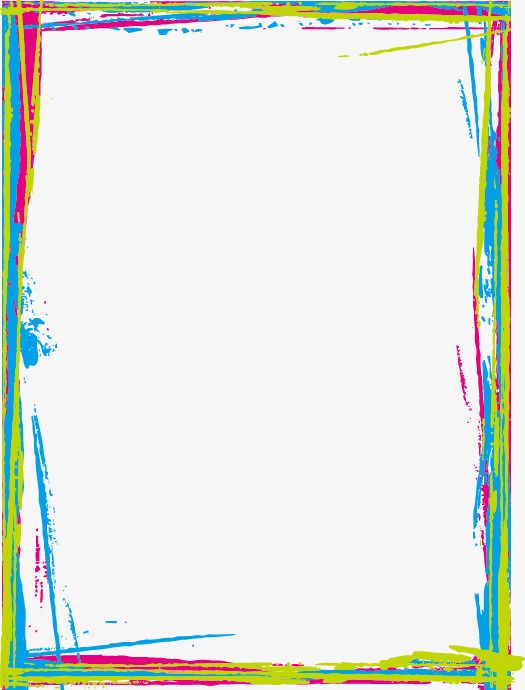 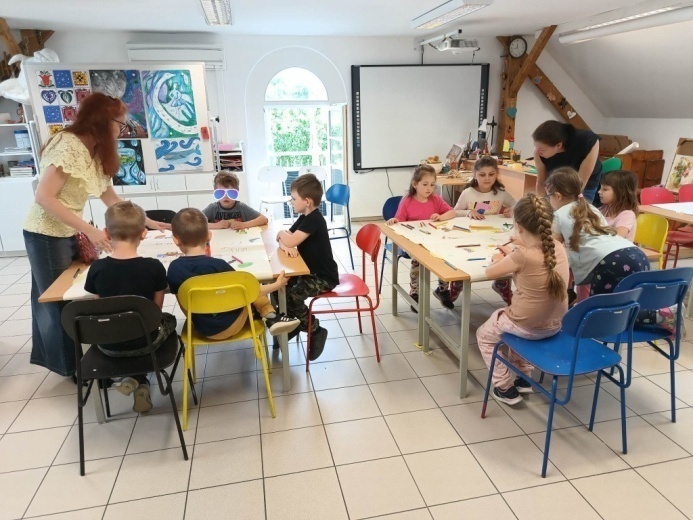 Deň
 otvorených
 dverí
 v  ZUŠ
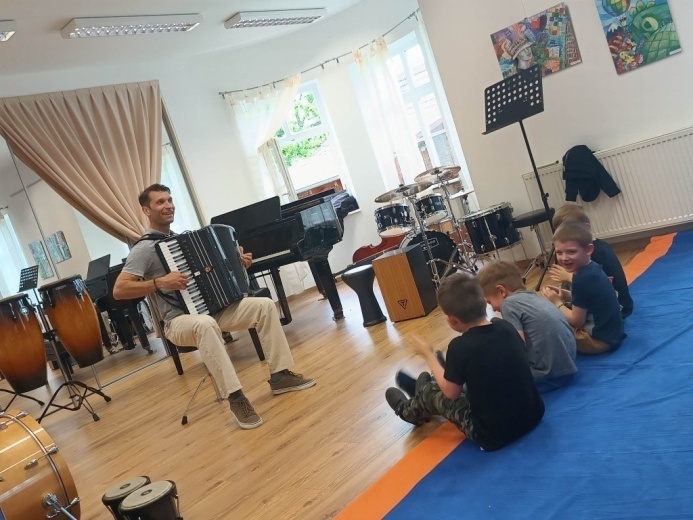 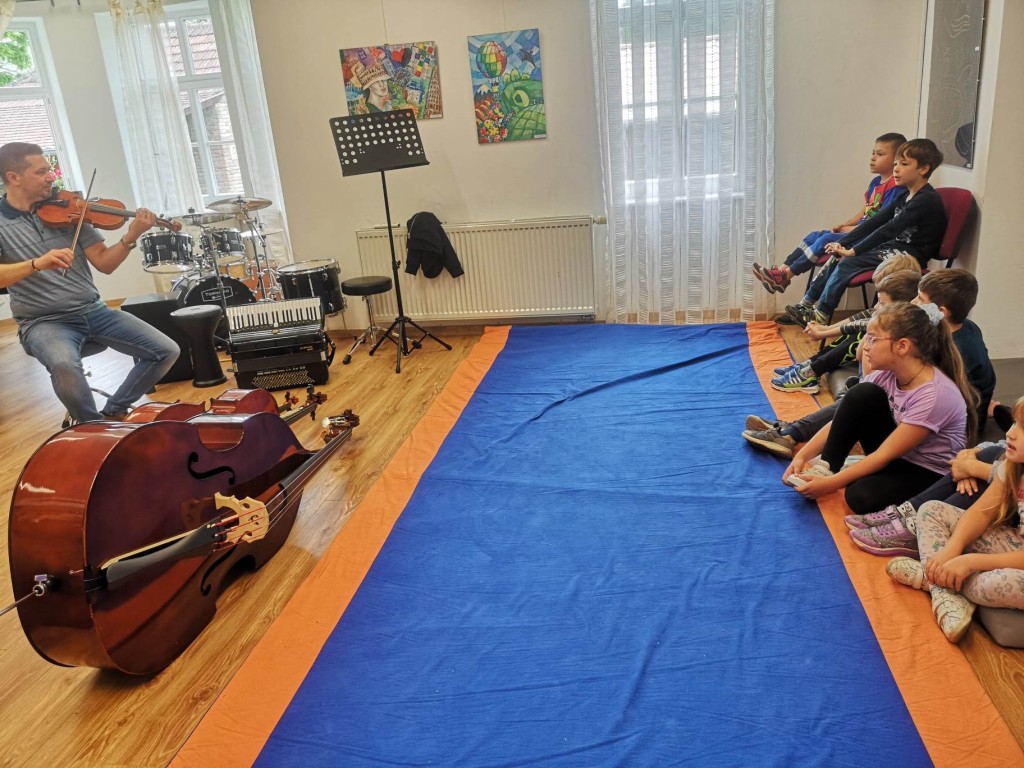 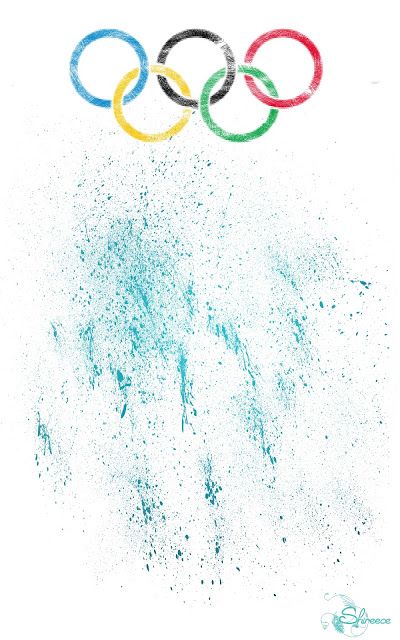 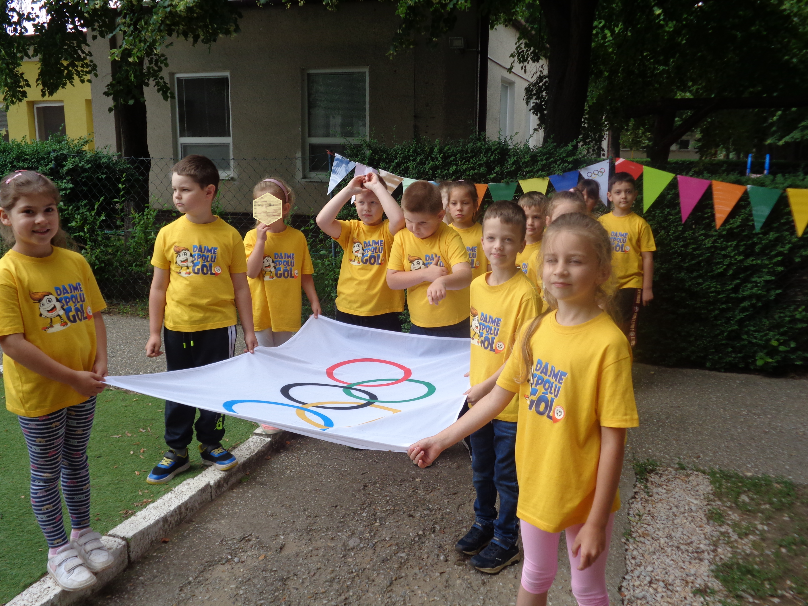 Olympijský deň 
        v MŠ
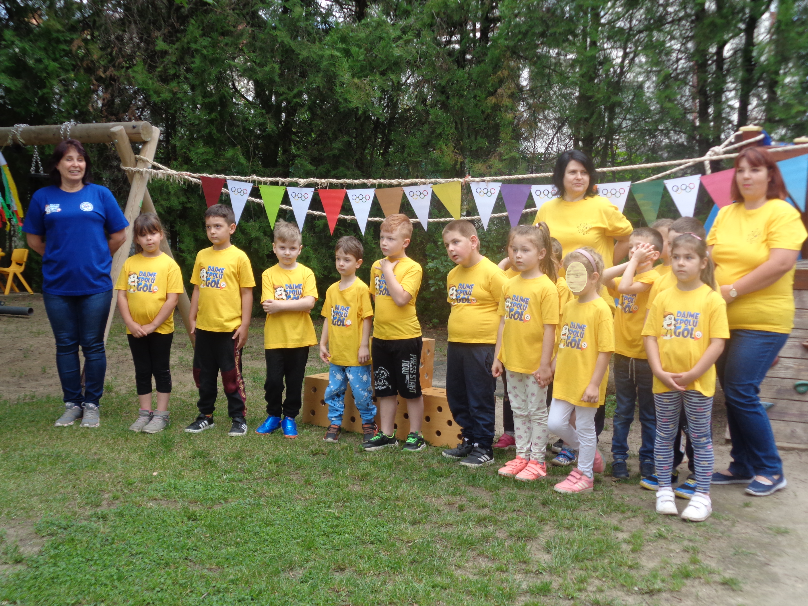 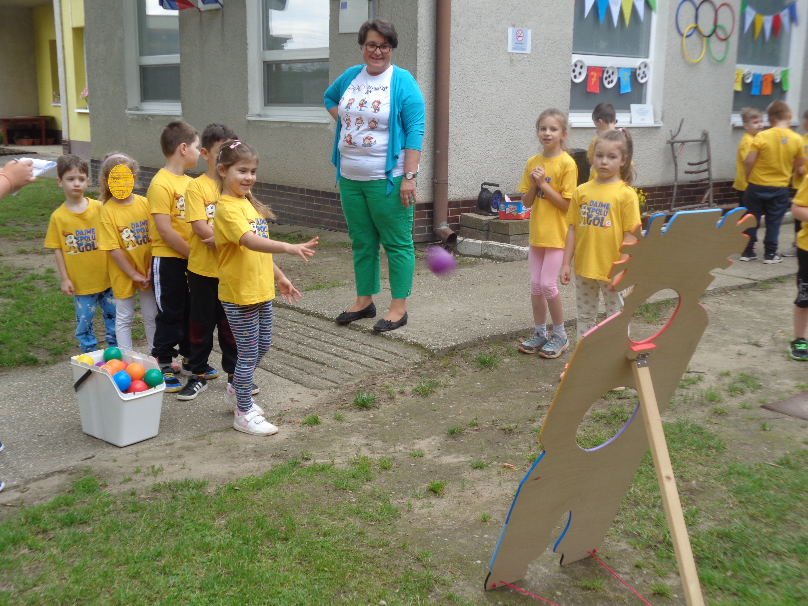 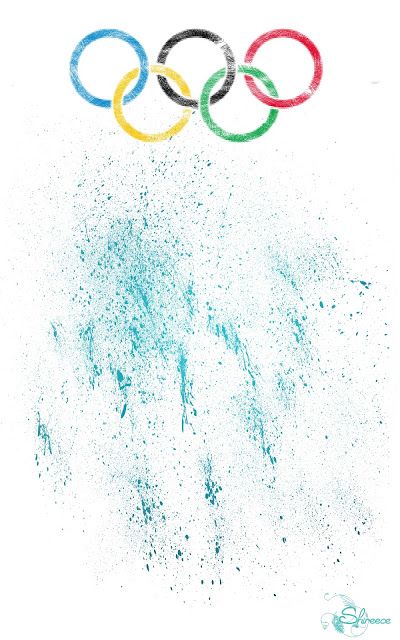 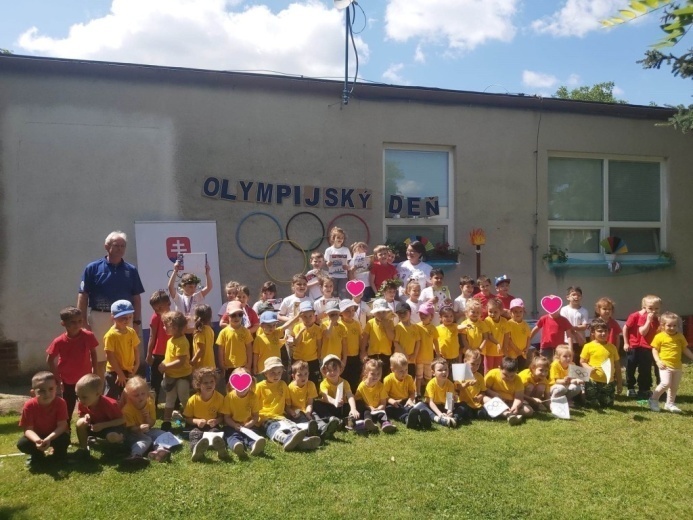 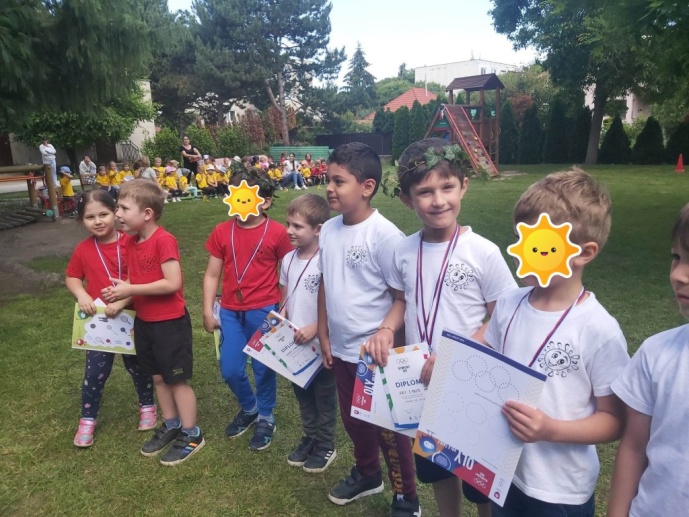 Olympijský deň 
        v MŠ
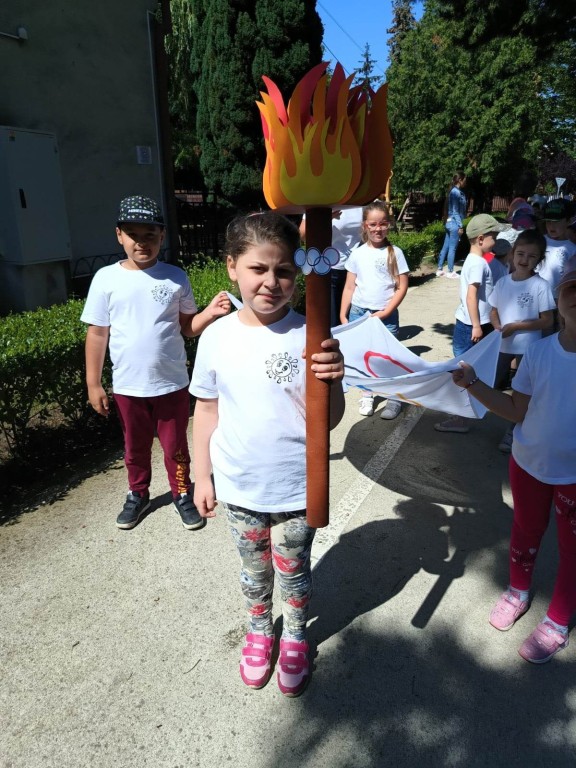 Olympijský deň 
        v MŠ
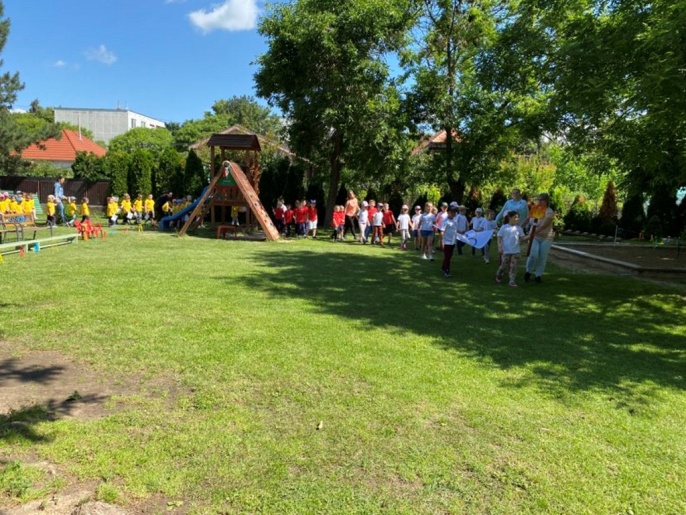 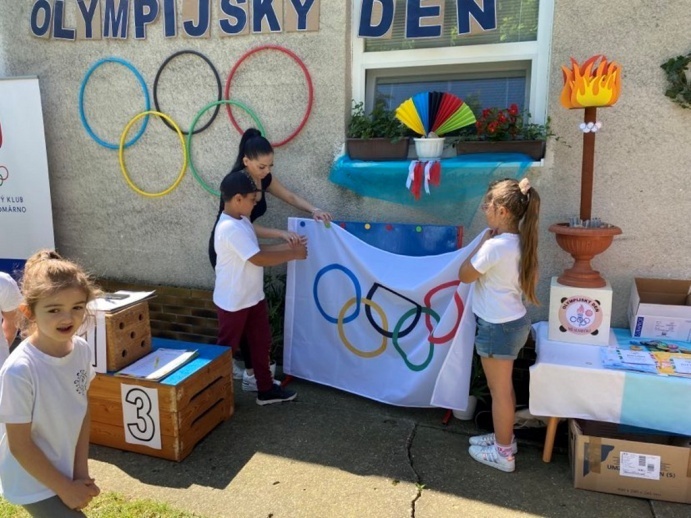 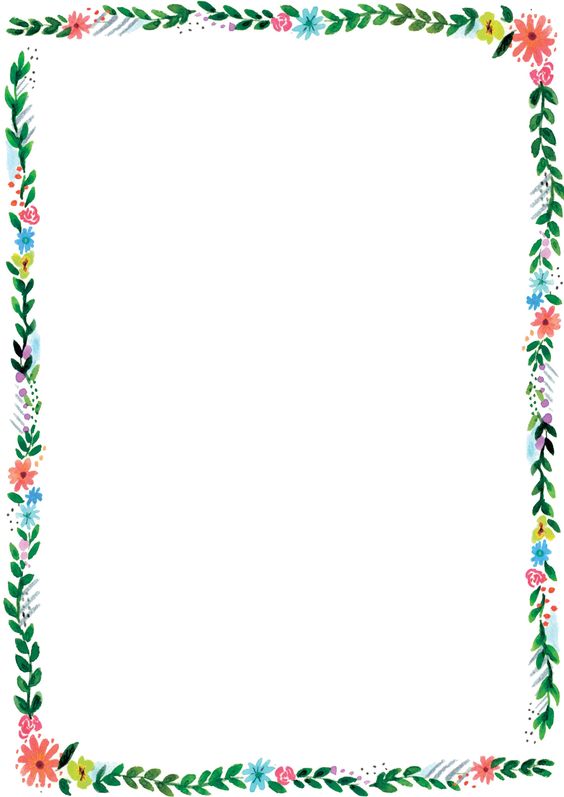 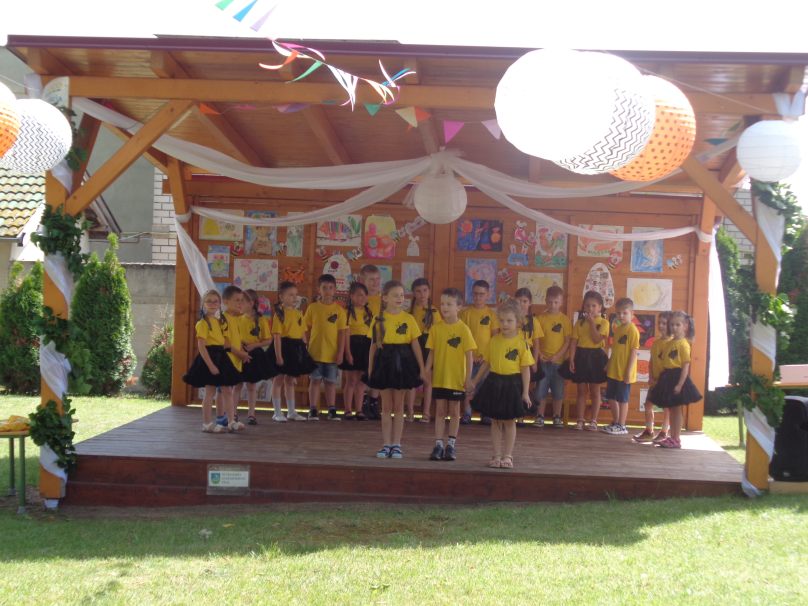 Rozlúčková slávnosť VČIELOK
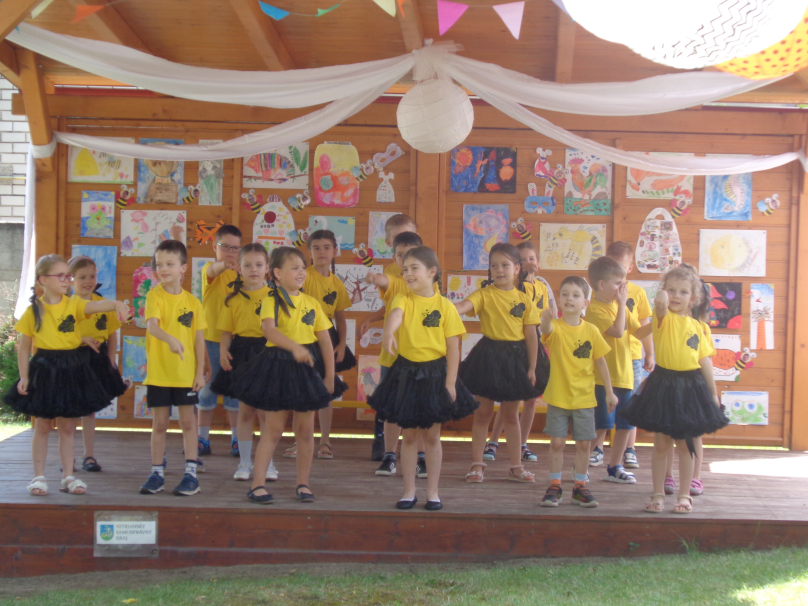 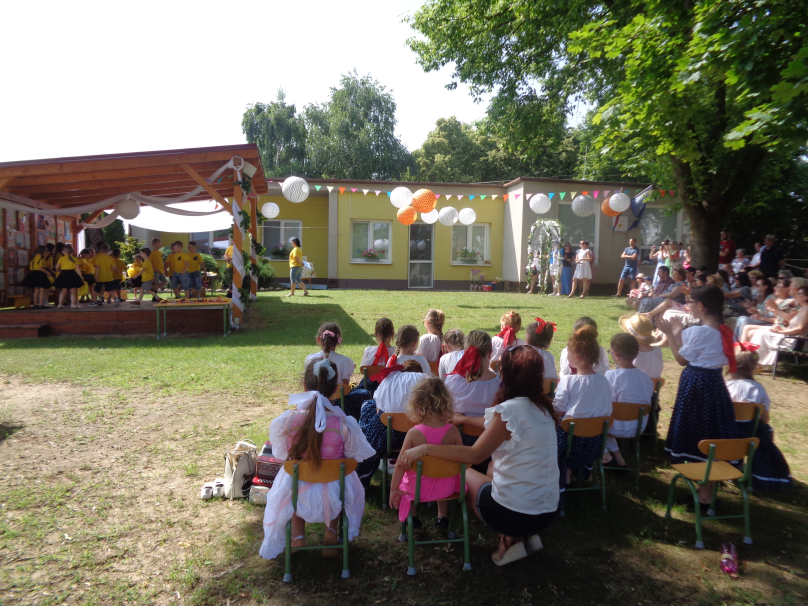 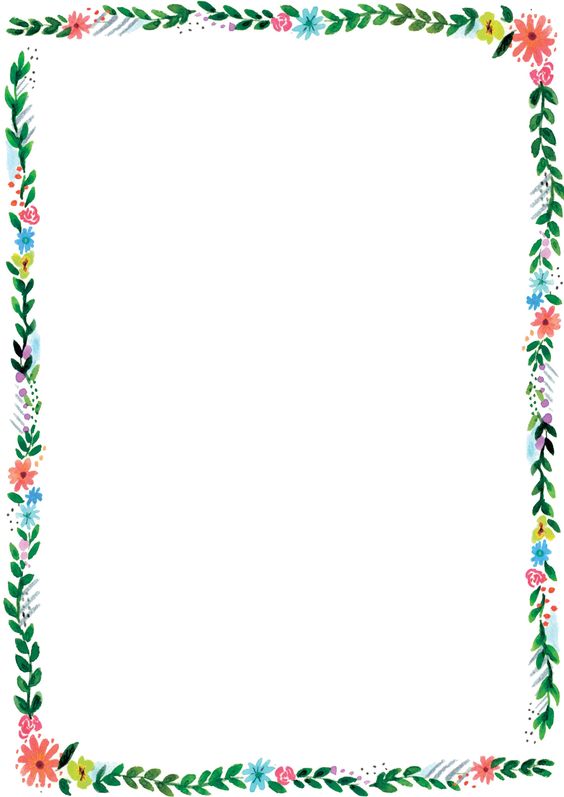 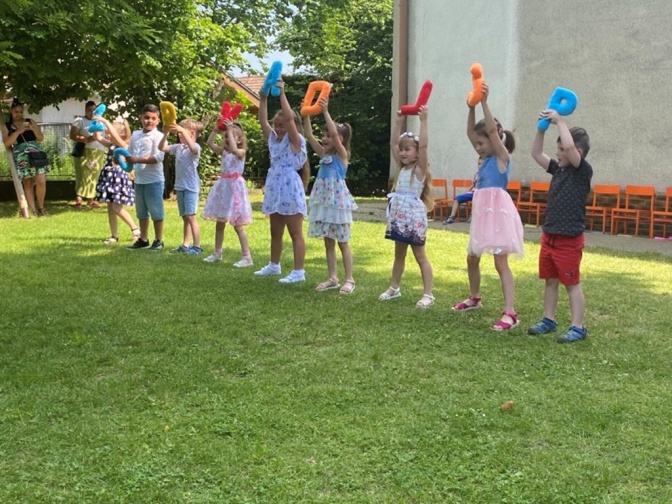 Rozlúčková slávnosť MARGARÉTKY
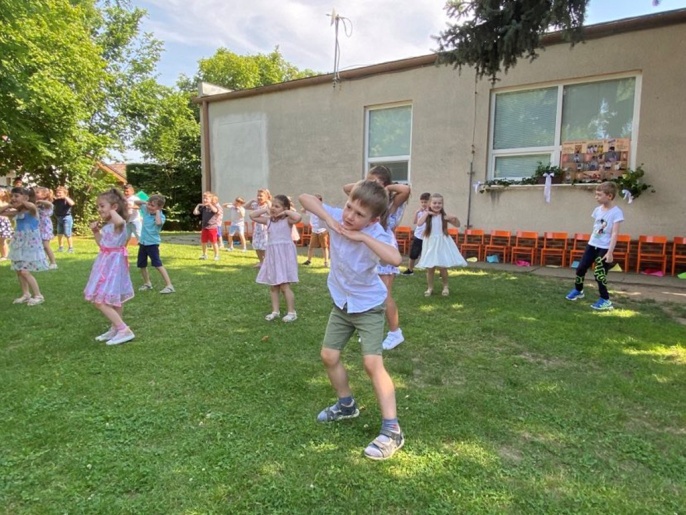 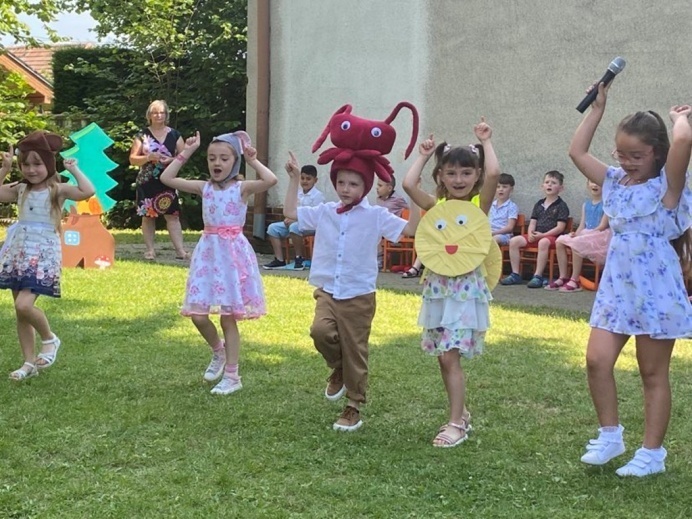 A  VLČIE MAKY
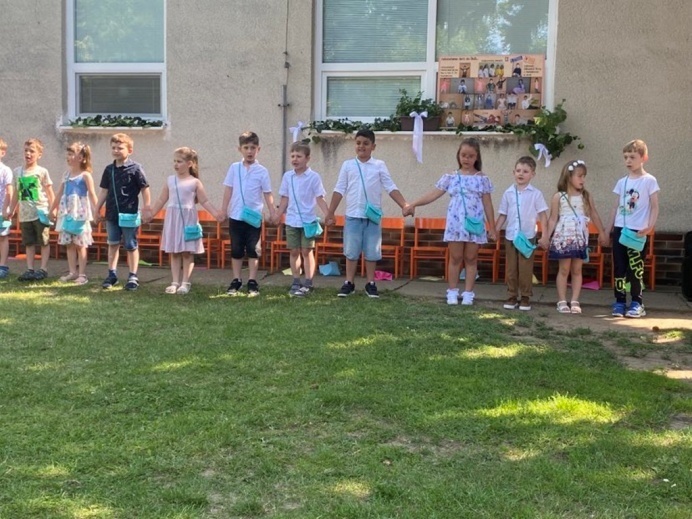 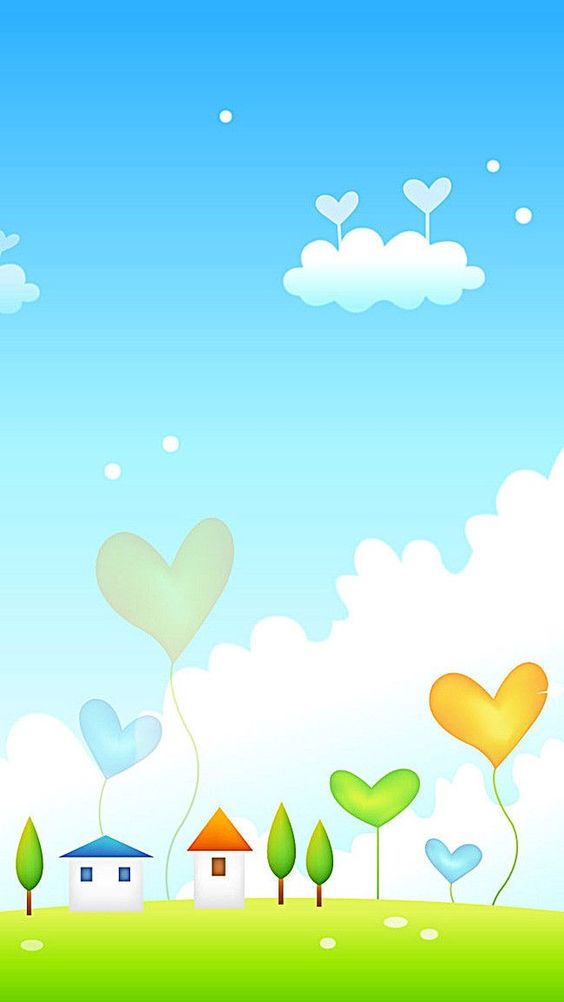 Koniec školského roka

              -

   HURÁ  PRÁZDNINY !